Old Spec Q’s
Simplifying Basic Expressions
Simplifying Basic Expressions
June 2018
2HR Q4
June 2018 2HR Q4
Simplifying Basic Expressions
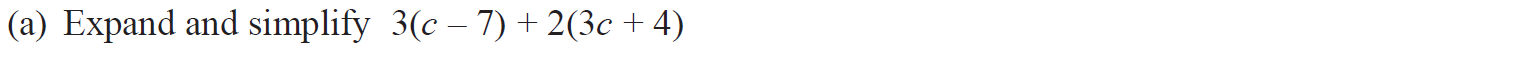 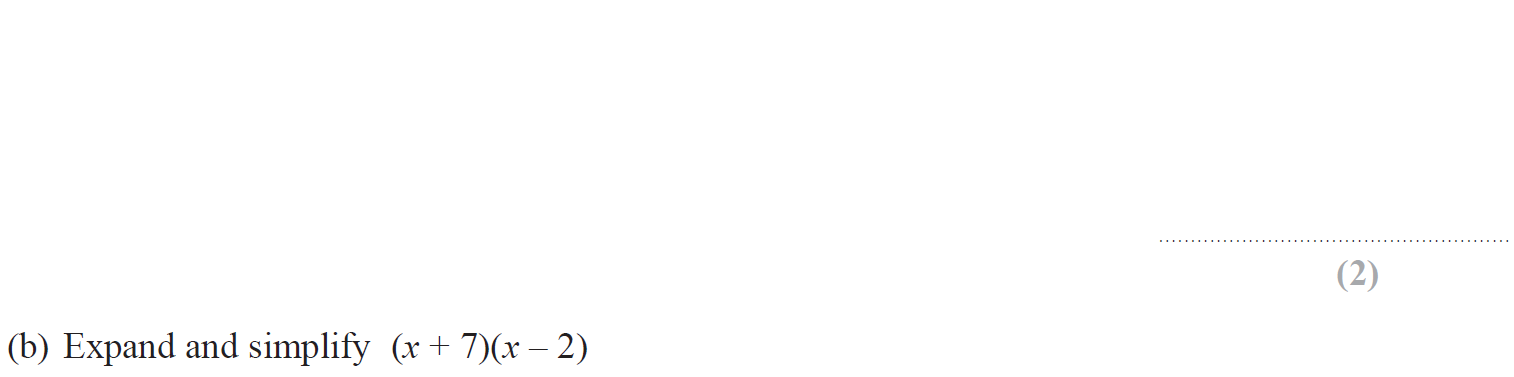 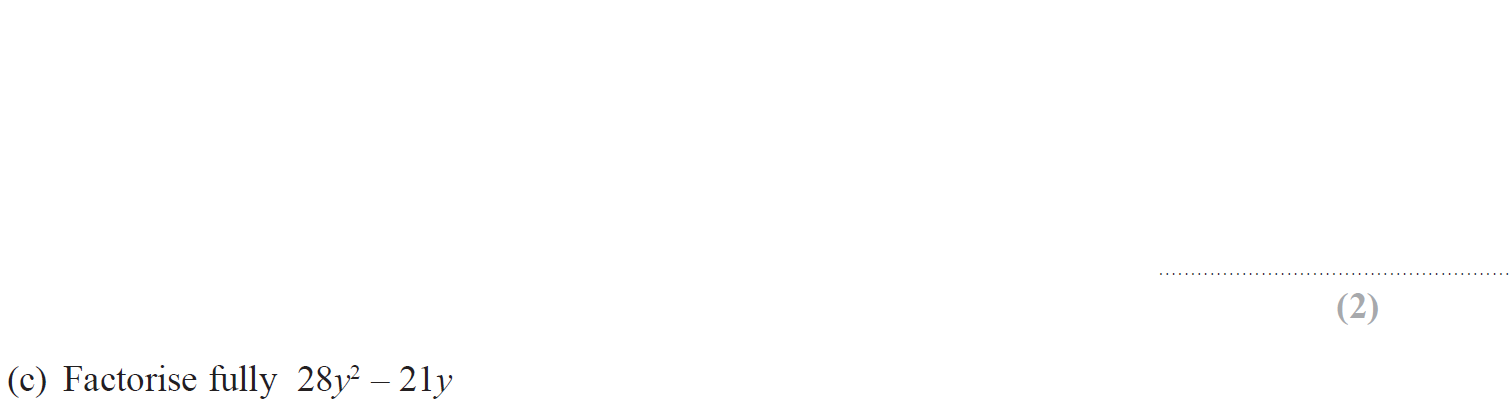 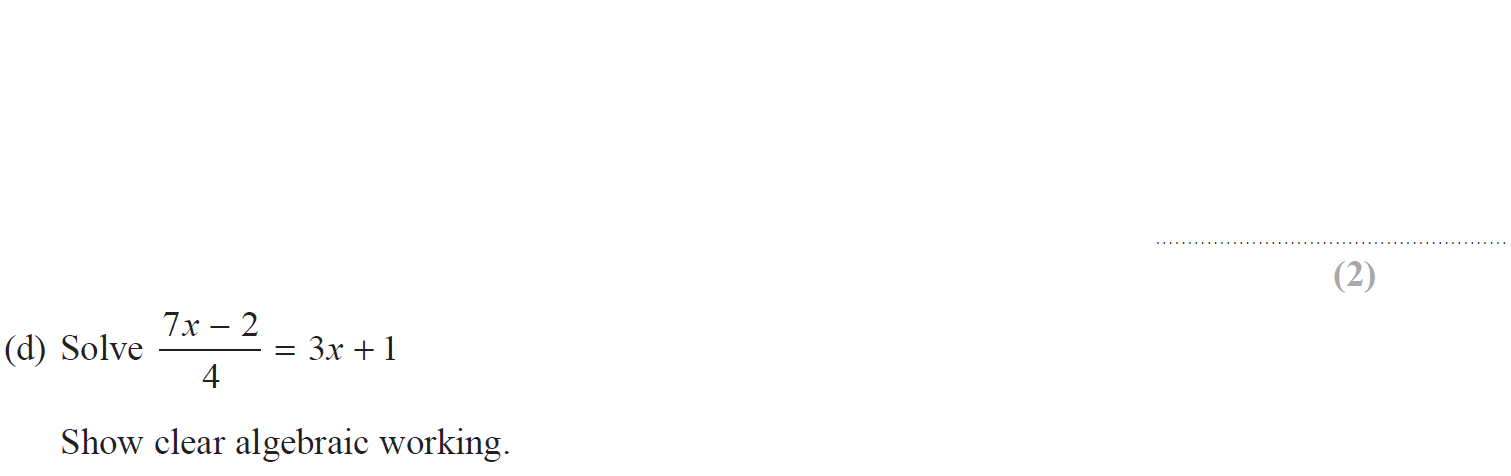 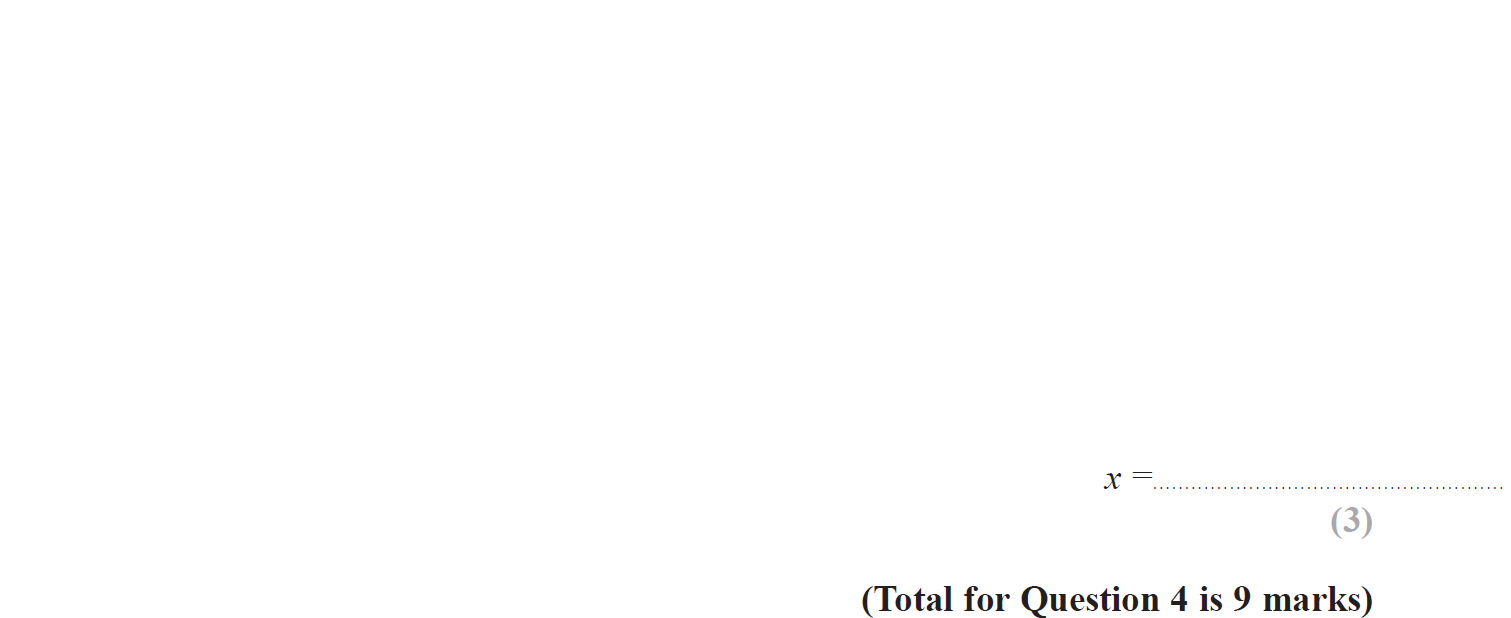 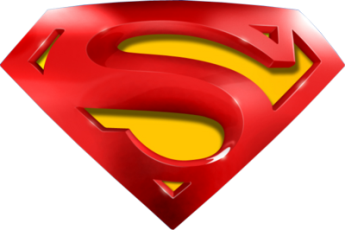 June 2018 2HR Q4
Simplifying Basic Expressions
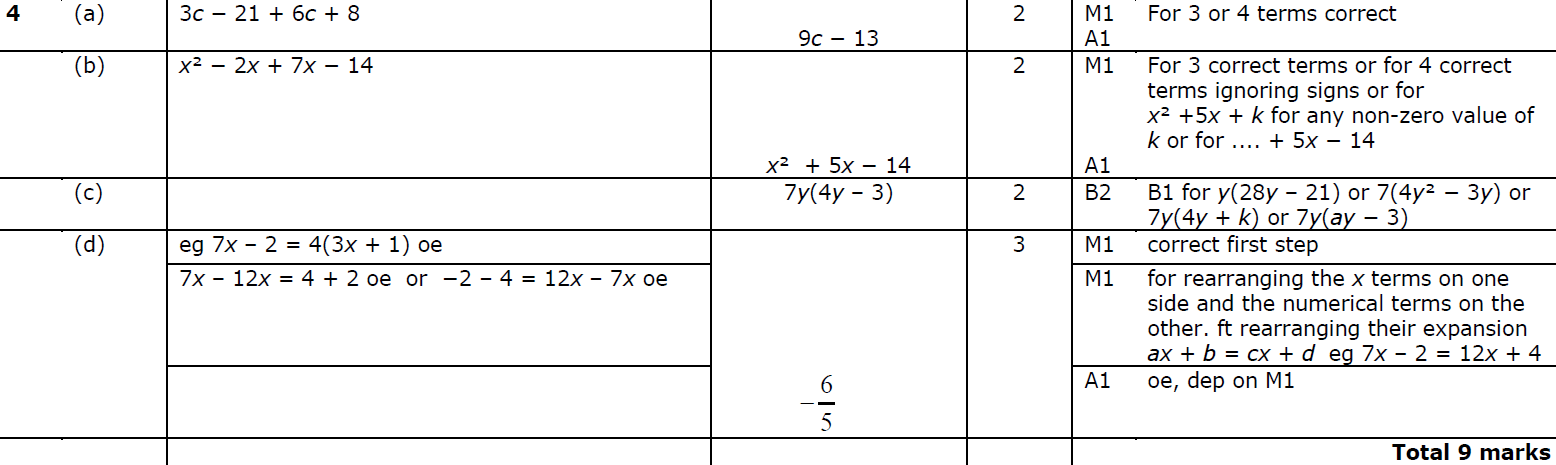 A
B
C
D
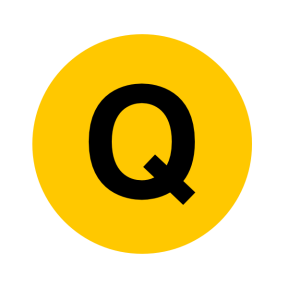 Simplifying Basic Expressions
New Spec Q’s
Simplifying Basic Expressions
May 2004 
4H Q9
Nov 2009 
4H Q12
Jan 2014 3HR Q4
May 2017 3HR Q9
Nov 2004 
4H Q6
June 2010 
3H Q4
May 2014 3H Q4
Jan 2018 3HR Q1
May 2005 
4H Q4
June 2011 4H Q5
Jan 2015 3H Q3
Jan 2018 4HR Q11
Nov 2007 
4H Q14
May 2012 4H Q10
May 2015 3H Q9
June 2018 4HR Q9
Nov 2008 
4H Q1
Jan 2013 4H Q8
Jan 2016 4HR Q6
May 2009 
3H Q5
May 2013 3H Q14
June 2016 4H Q5
June 2016 4HR Q2
June 2009 
4H Q15
Jan 2014 3H Q5
Nov 2009 
3H Q9
Jan 2014 4H Q6
Jan 2017 3H Q5
May 2004 4H Q9
Simplifying Basic Expressions
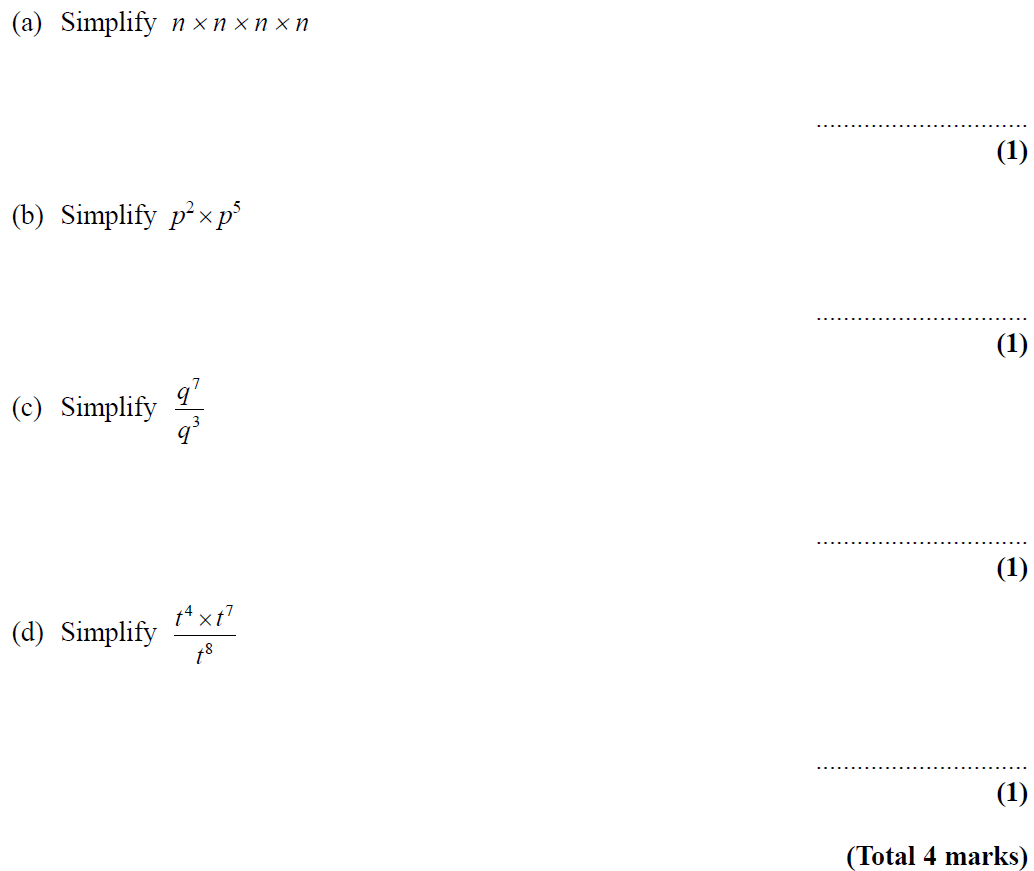 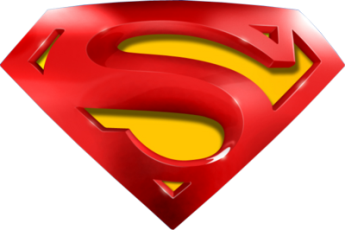 May 2004 4H Q9
Simplifying Basic Expressions
A
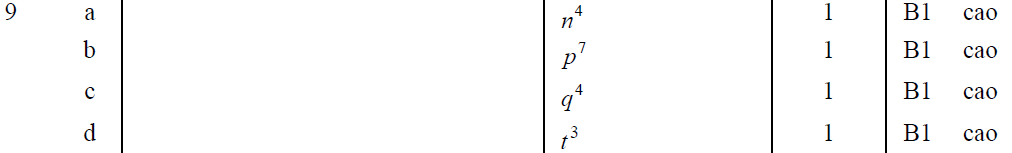 B
C
D
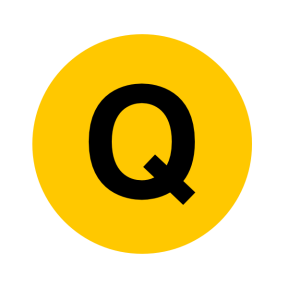 Nov 2004 4H Q6
Simplifying Basic Expressions
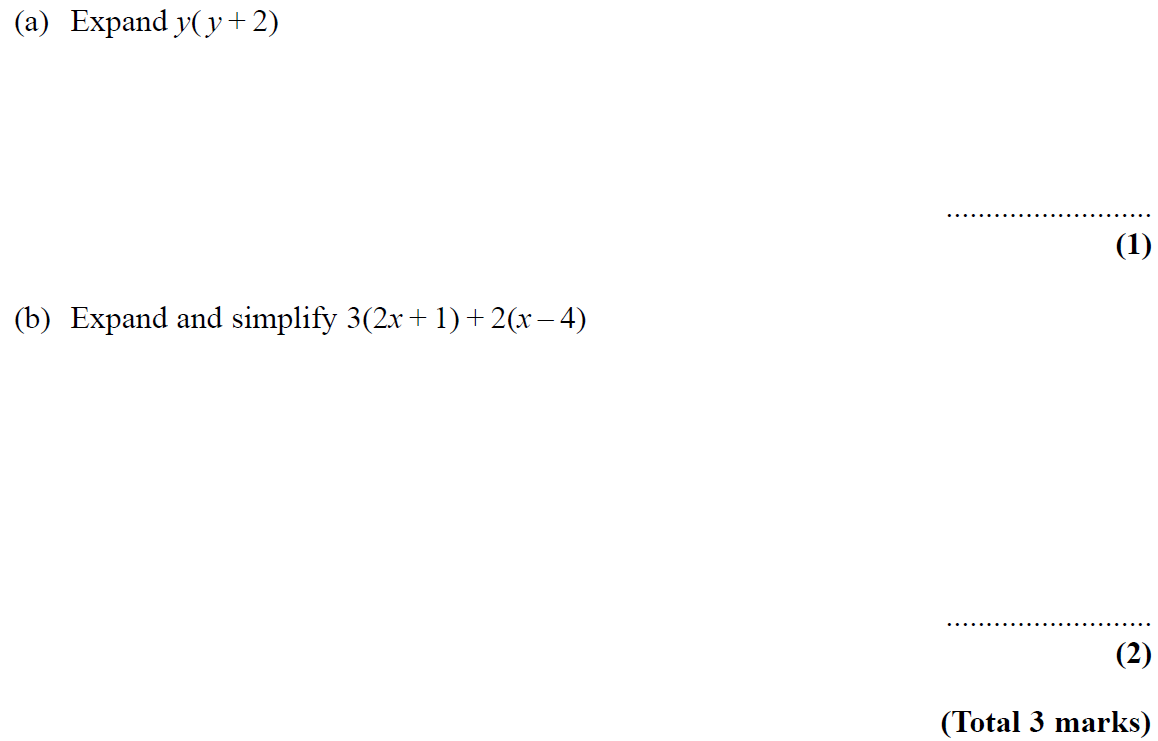 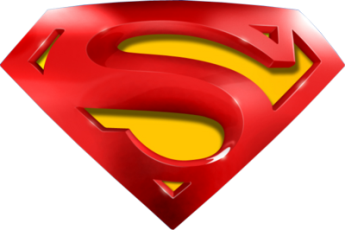 Nov 2004 4H Q6
Simplifying Basic Expressions
A
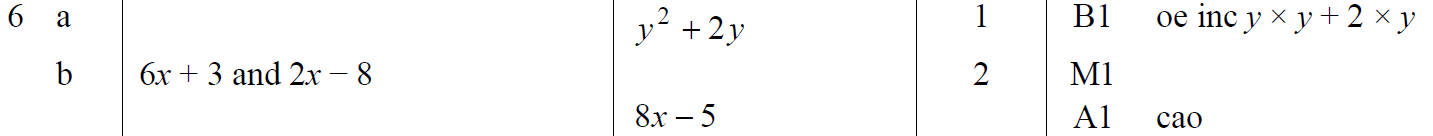 B
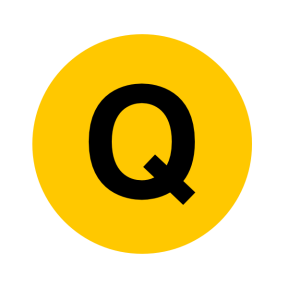 May 2005 4H Q4
Simplifying Basic Expressions
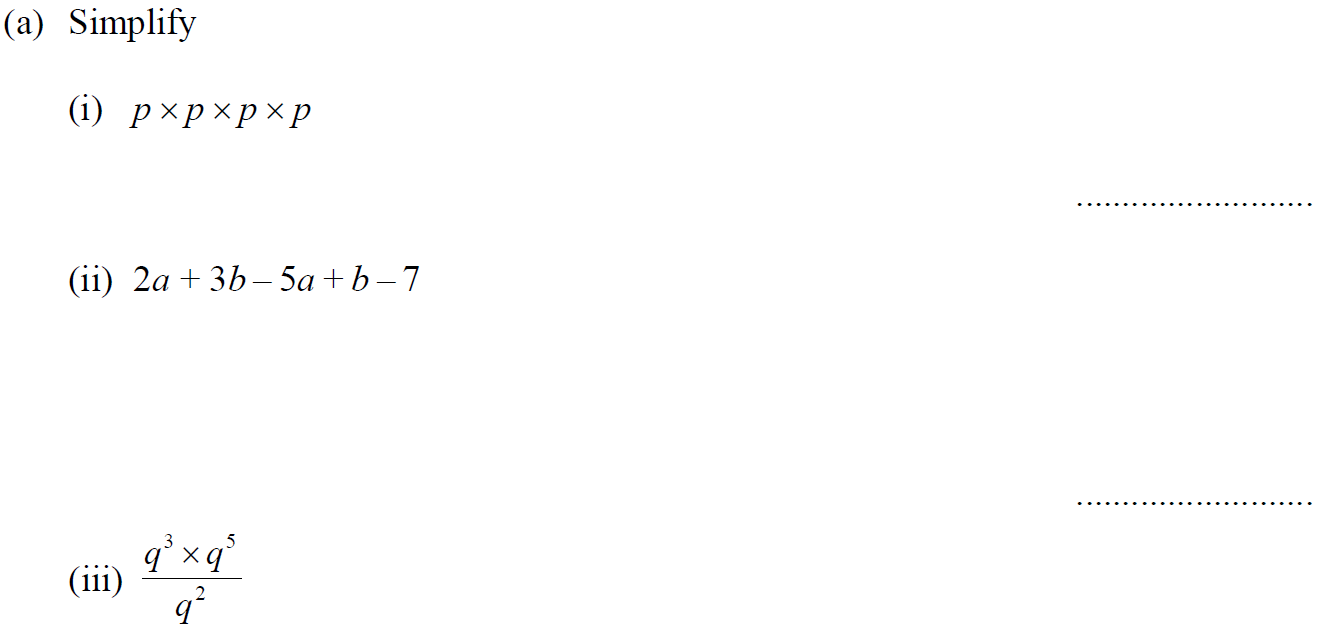 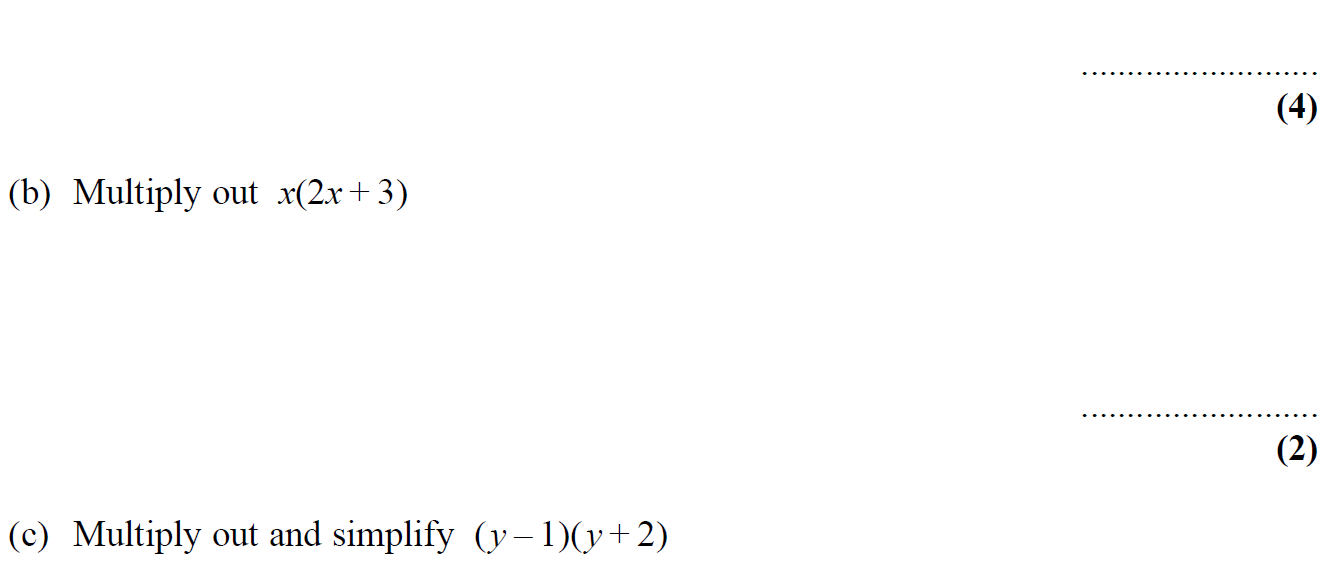 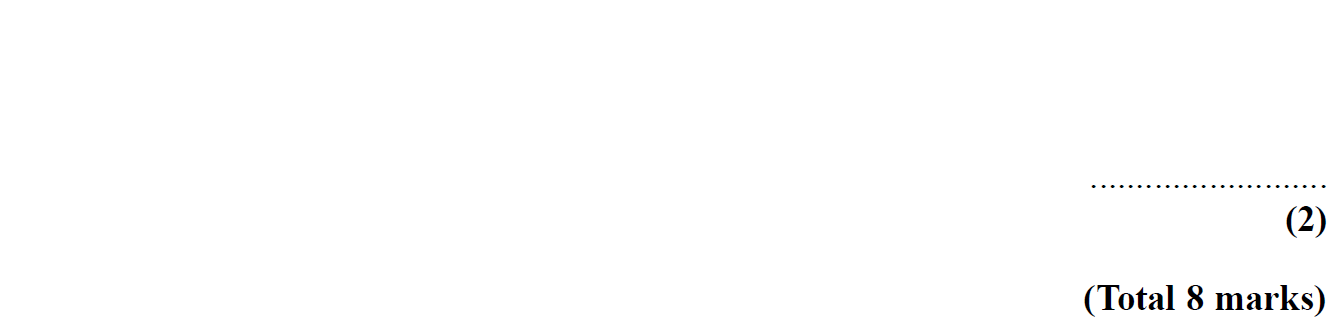 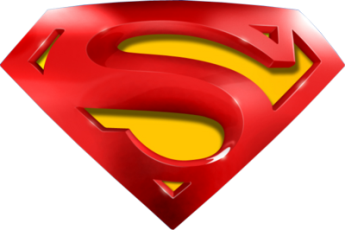 May 2005 4H Q4
Simplifying Basic Expressions
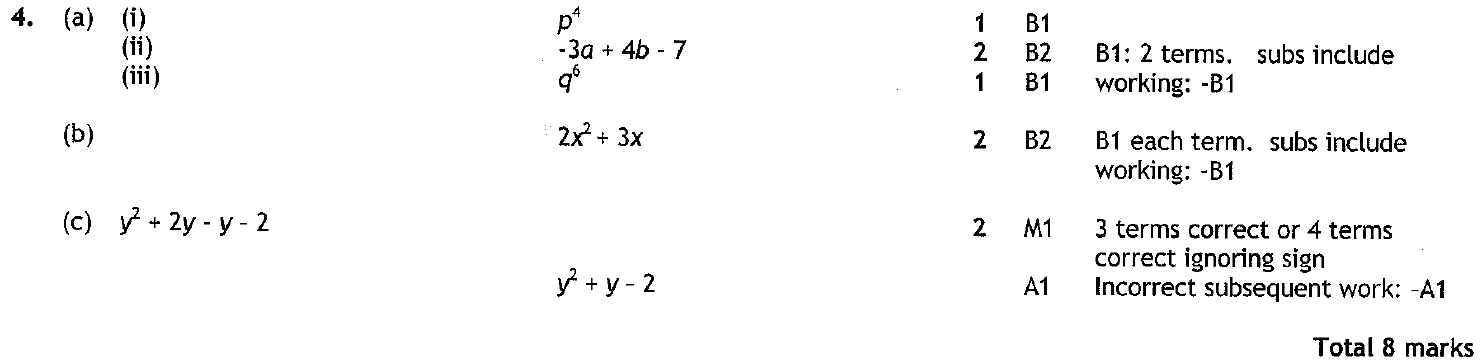 A (i)
A (ii)
A (iii)
B
C
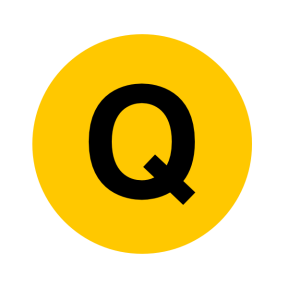 Nov 2007 4H Q14
Simplifying Basic Expressions
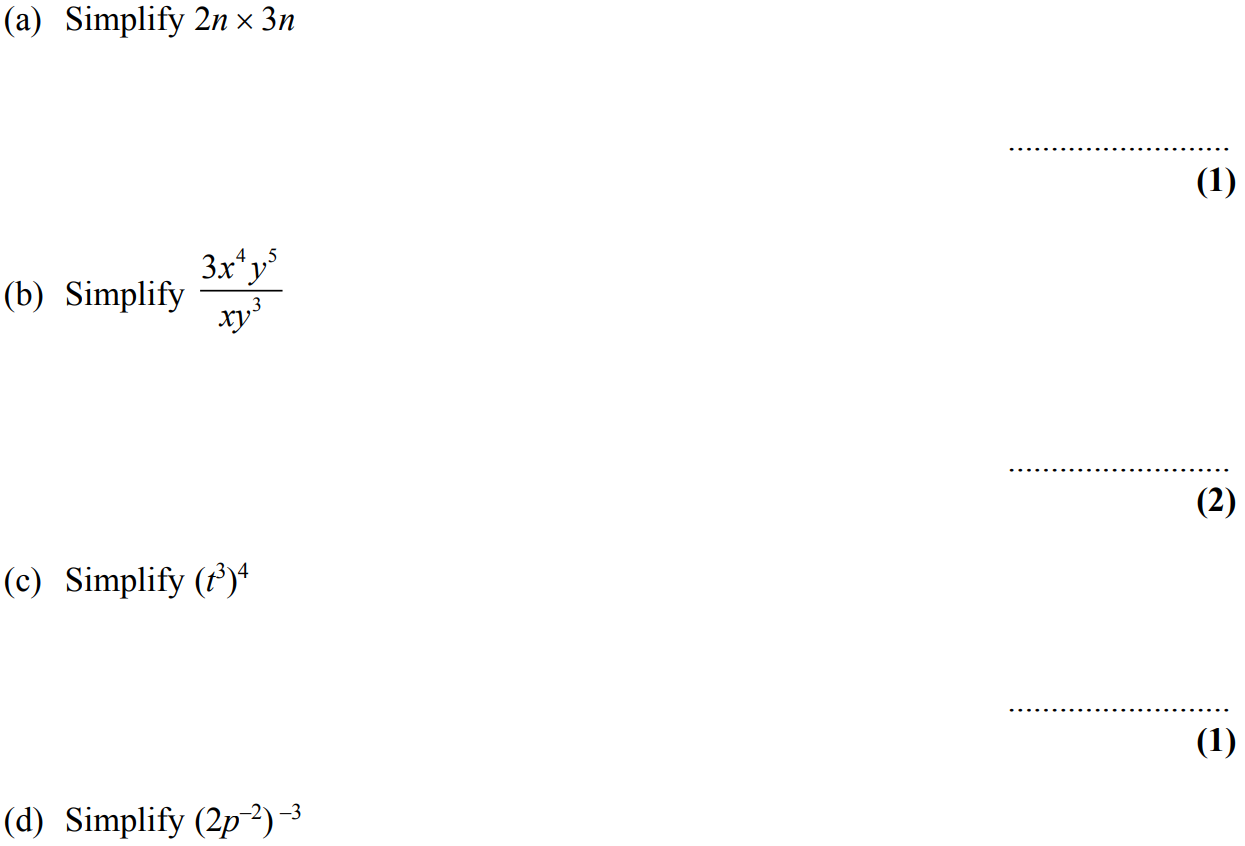 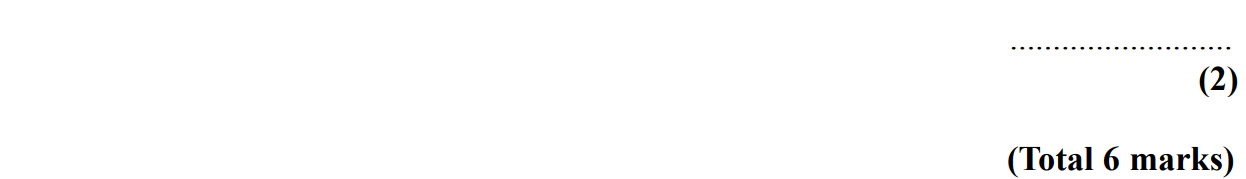 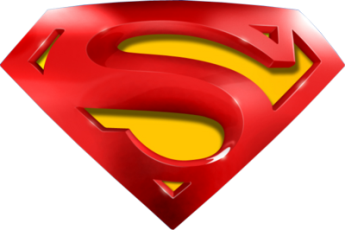 Nov 2007 4H Q14
Simplifying Basic Expressions
A
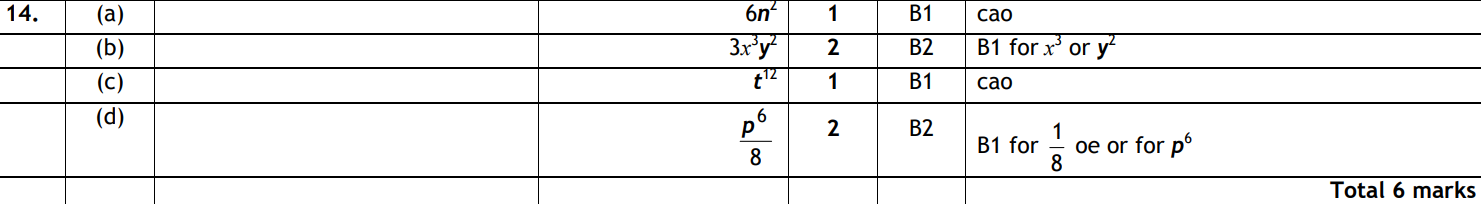 B
C
D
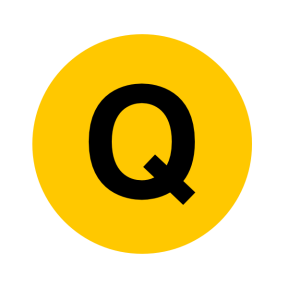 Nov 2008 4H Q1
Simplifying Basic Expressions
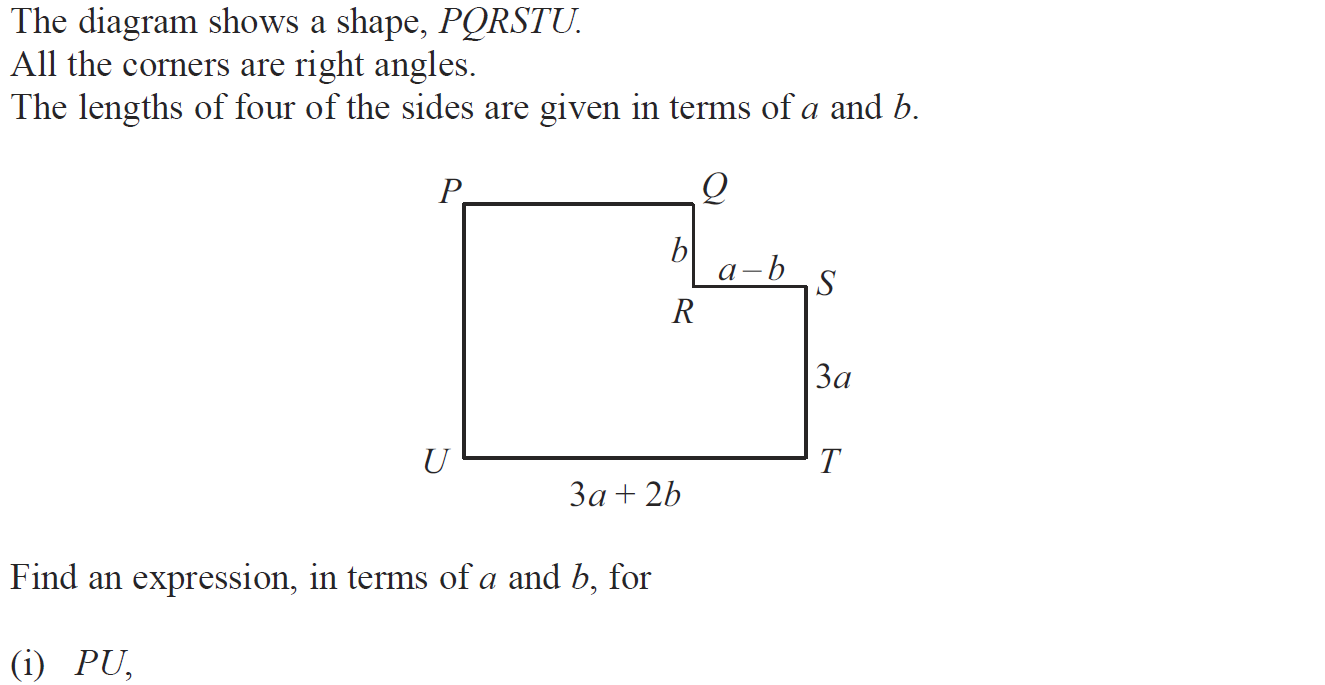 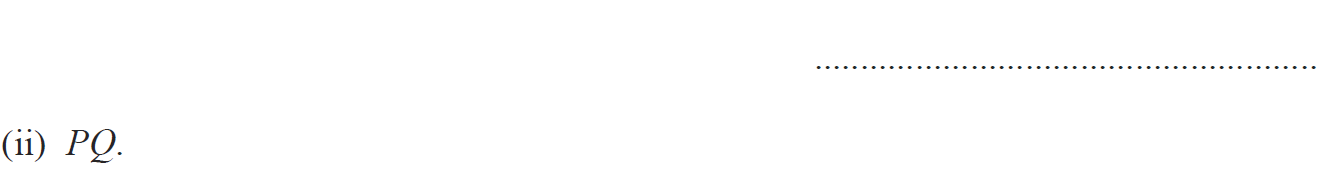 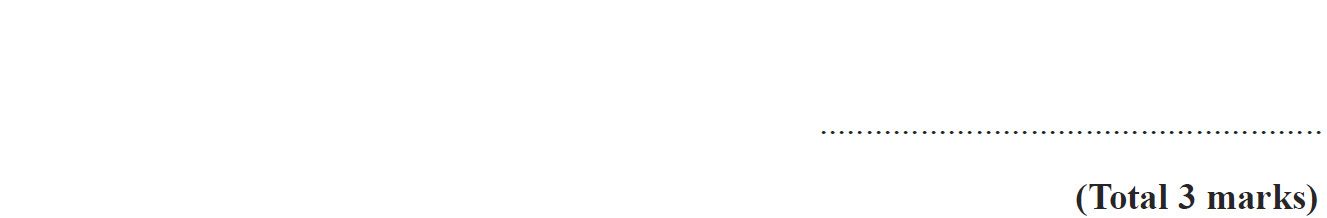 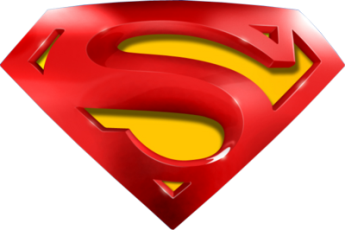 Nov 2008 4H Q1
Simplifying Basic Expressions
(i)
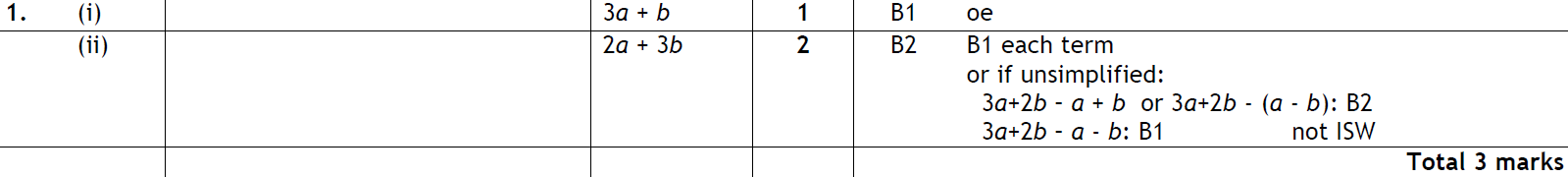 (ii)
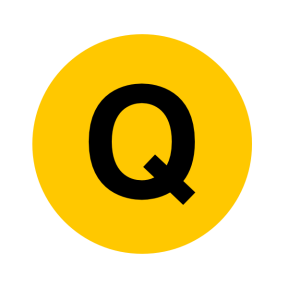 May 2009 3H Q5
Simplifying Basic Expressions
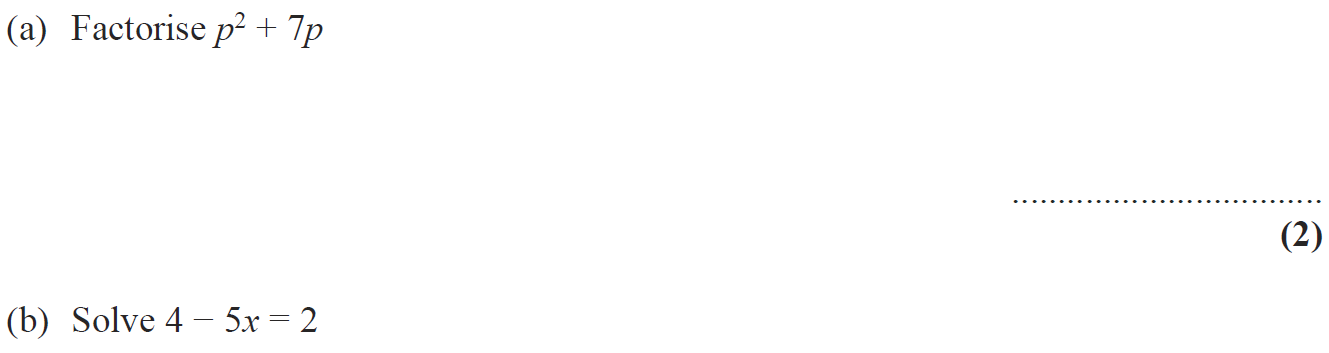 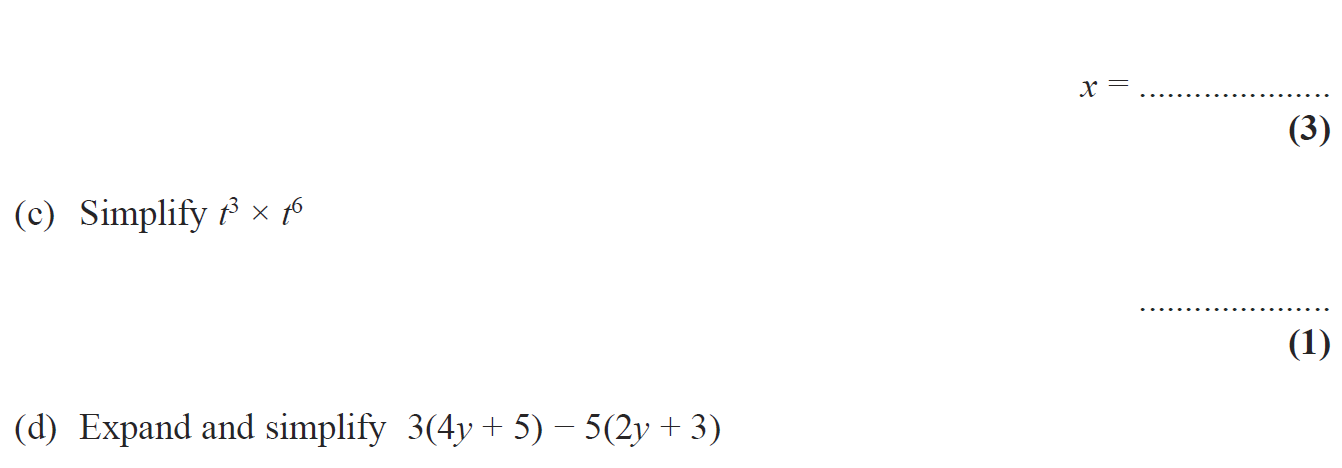 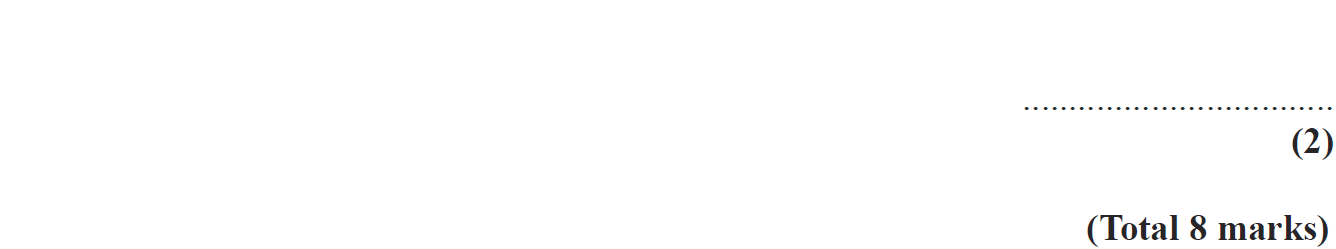 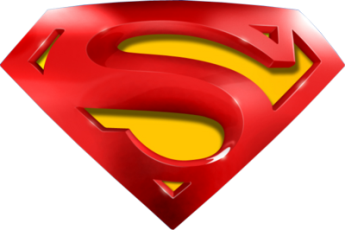 May 2009 3H Q5
Simplifying Basic Expressions
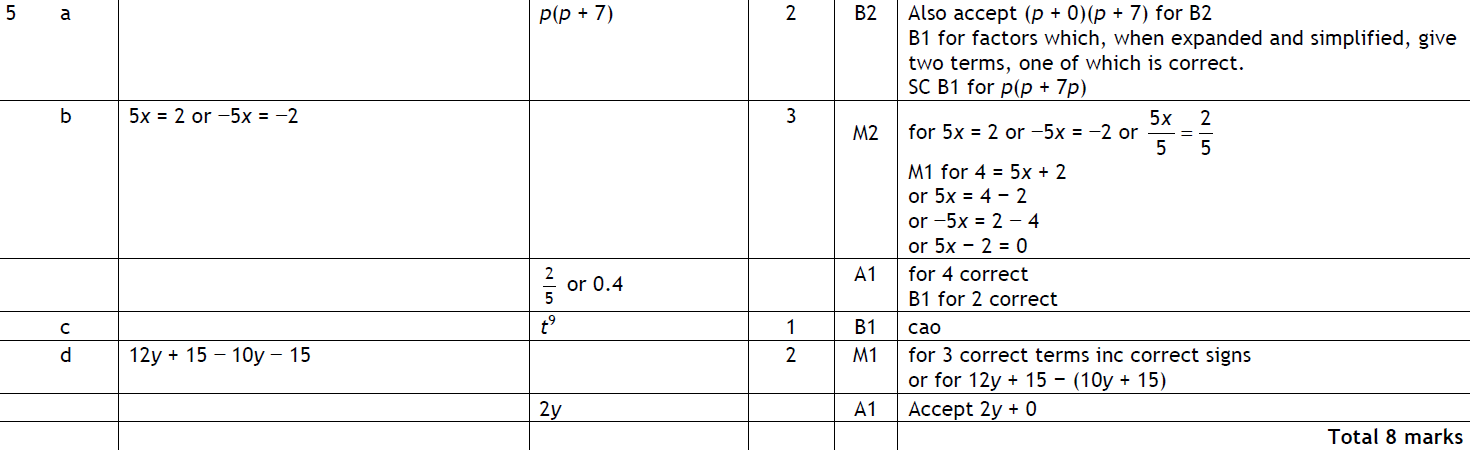 A
B
C
D
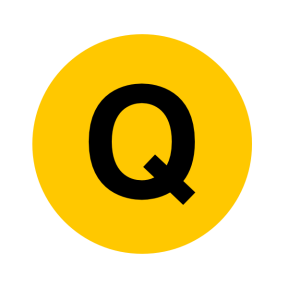 June 2009 4H Q15
Simplifying Basic Expressions
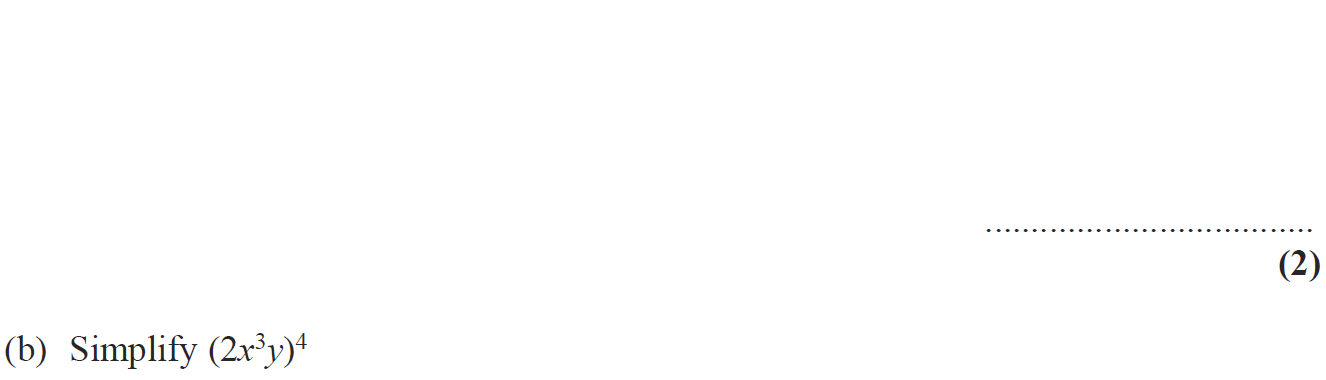 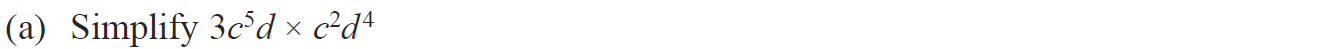 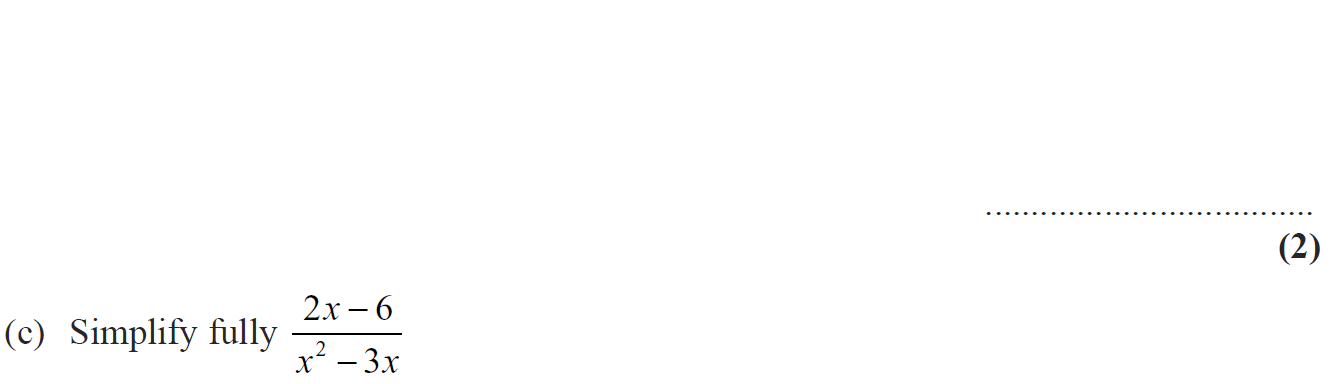 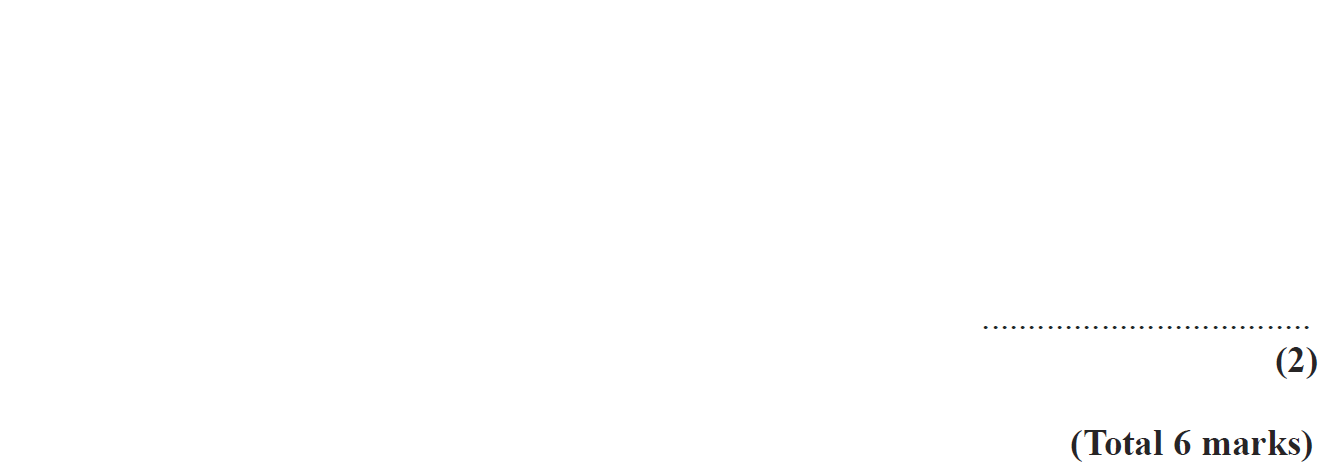 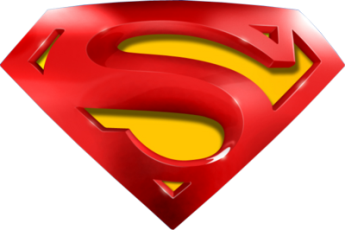 June 2009 4H Q15
Simplifying Basic Expressions
A
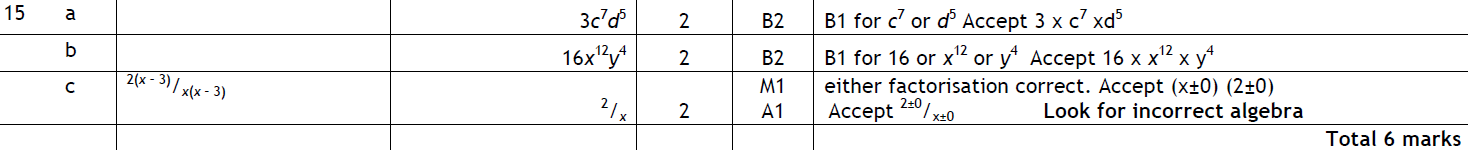 B
C
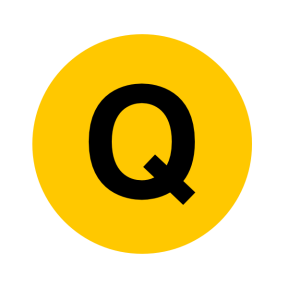 Nov 2009 3H Q9
Simplifying Basic Expressions
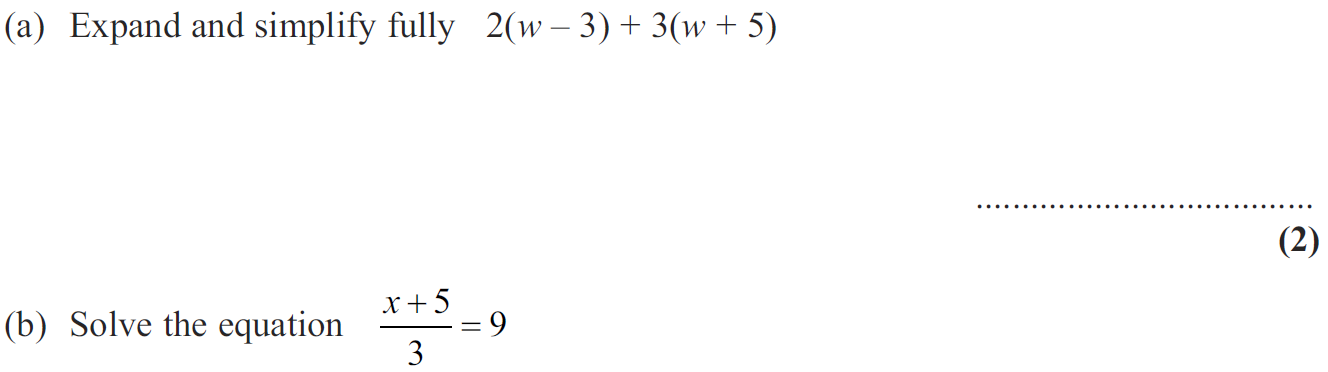 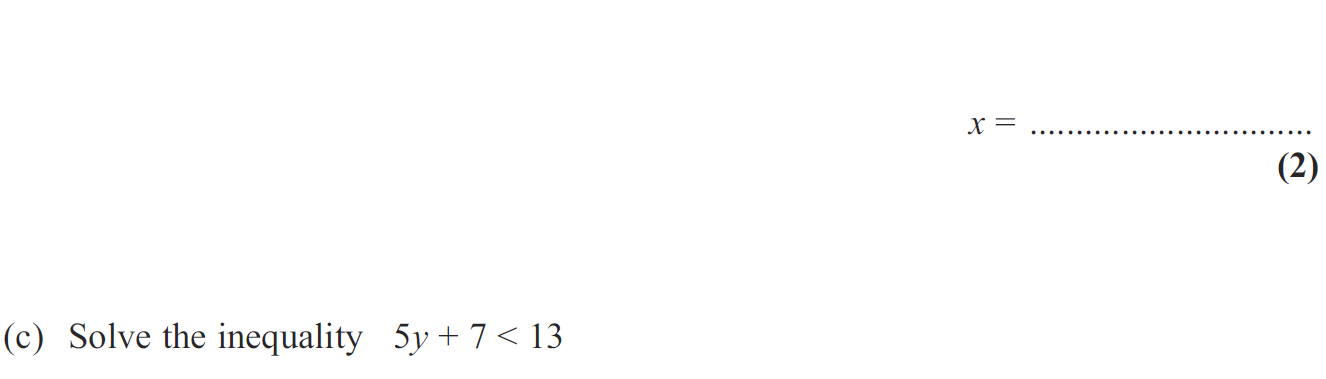 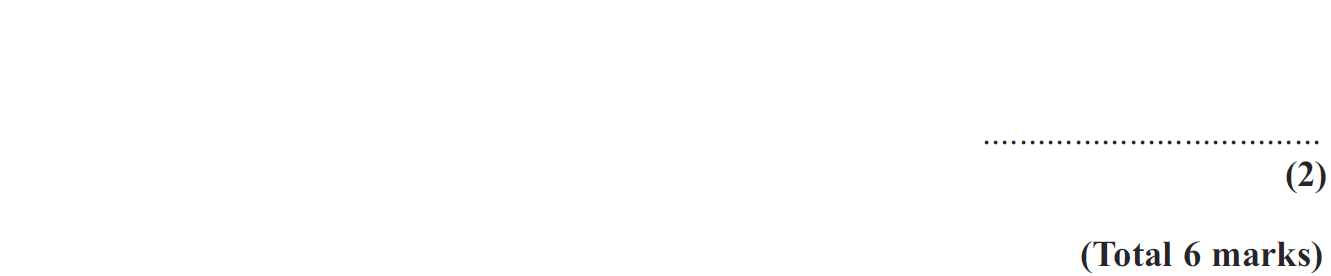 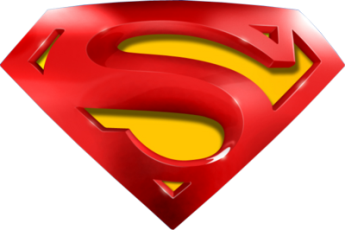 Nov 2009 3H Q9
Simplifying Basic Expressions
A
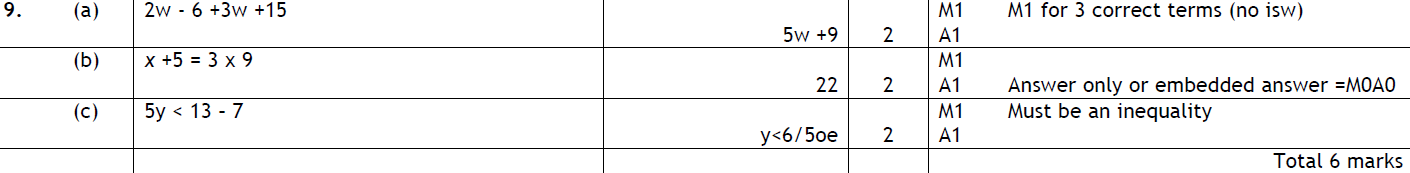 B
C
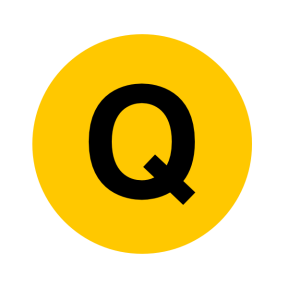 Nov 2009 4H Q12
Simplifying Basic Expressions
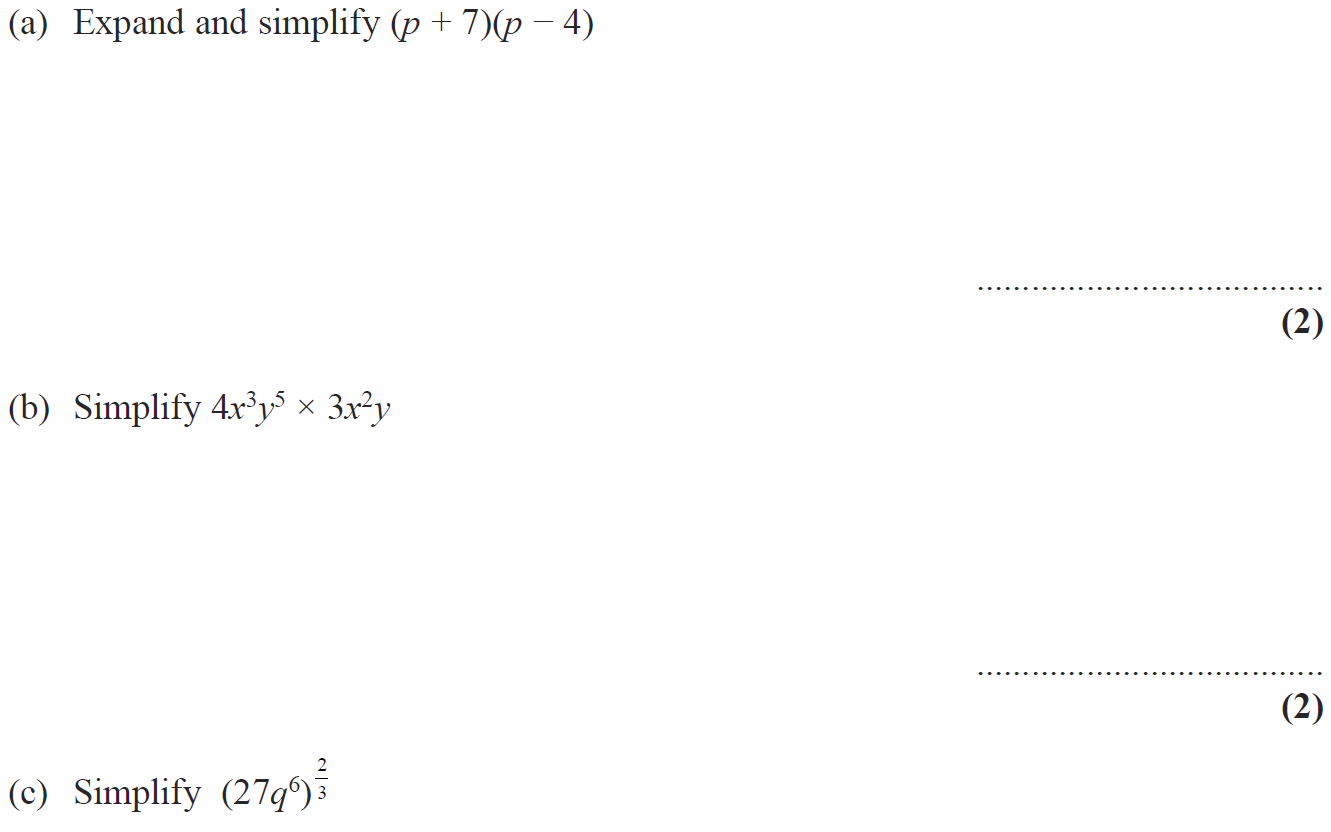 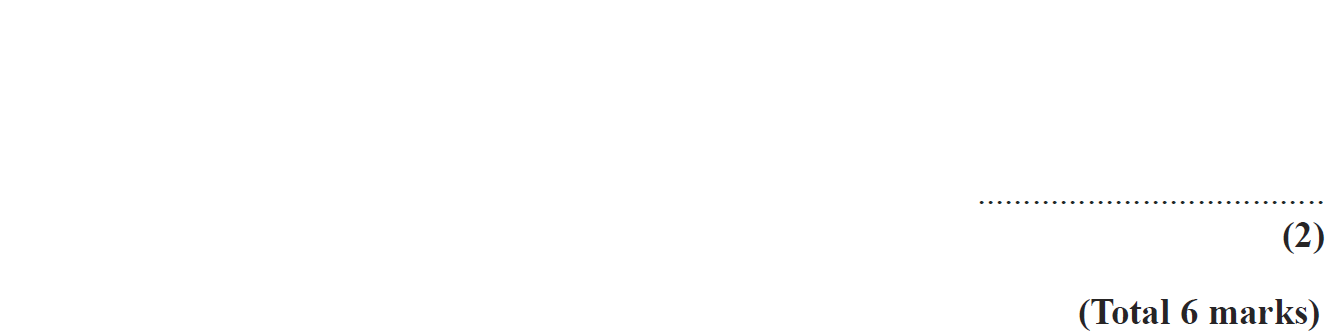 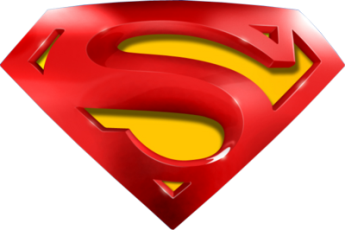 Nov 2009 4H Q12
Simplifying Basic Expressions
A
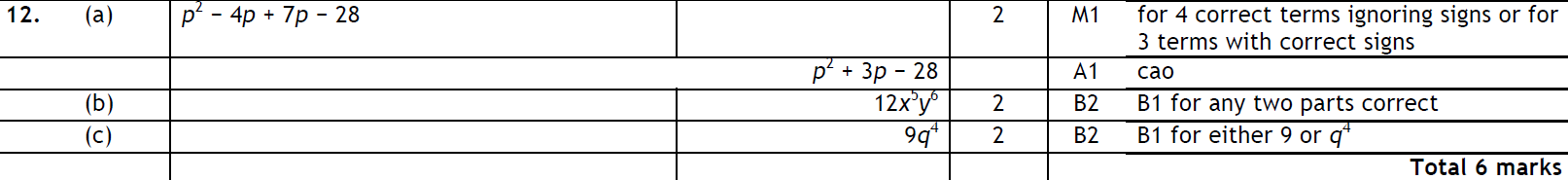 B
C
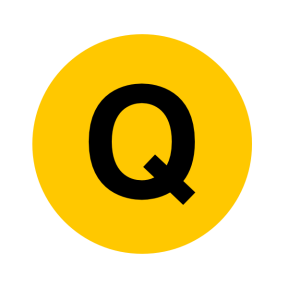 June 2010 3H Q4
Simplifying Basic Expressions
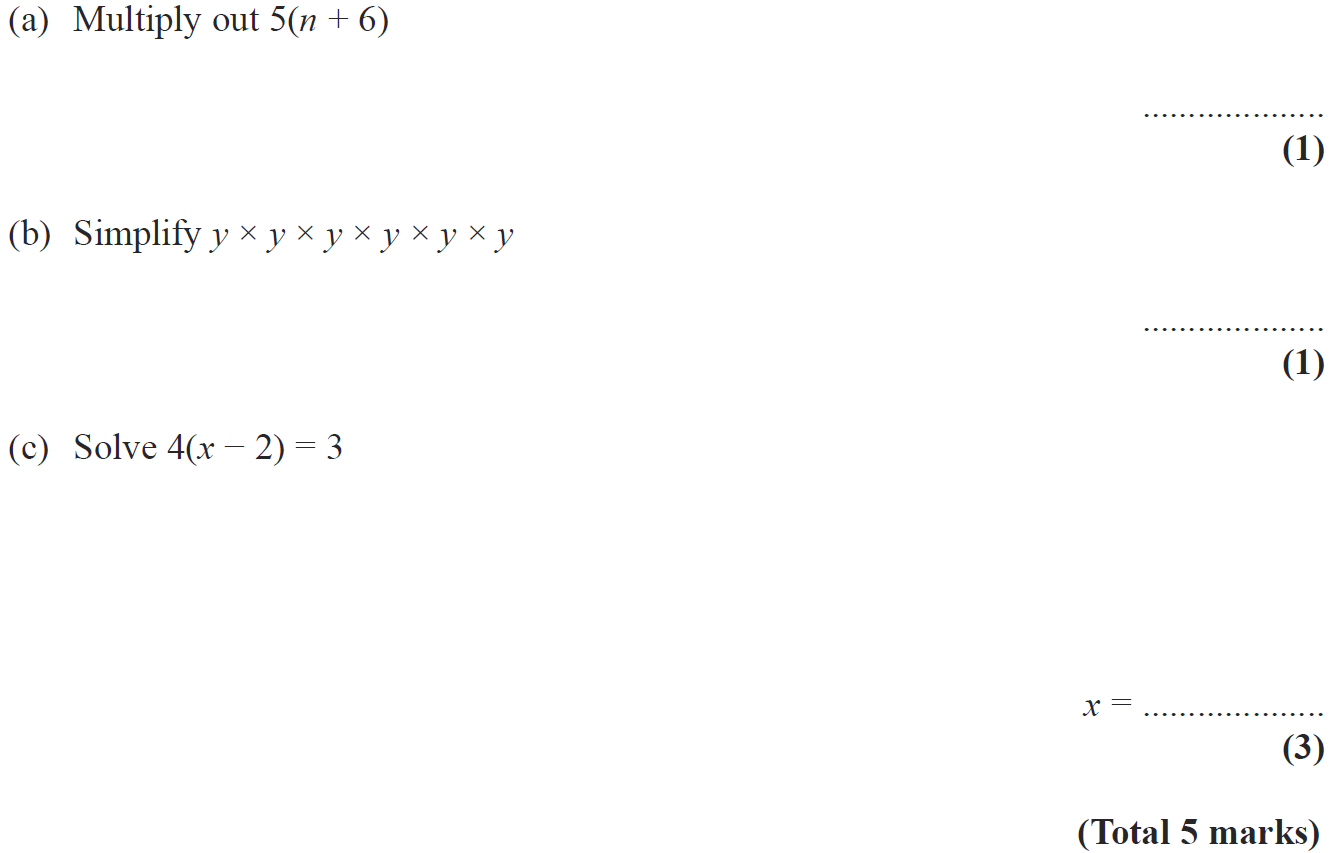 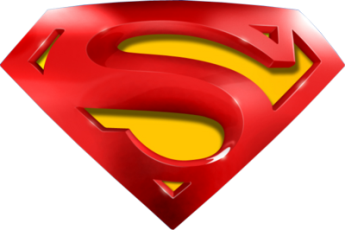 June 2010 3H Q4
Simplifying Basic Expressions
A
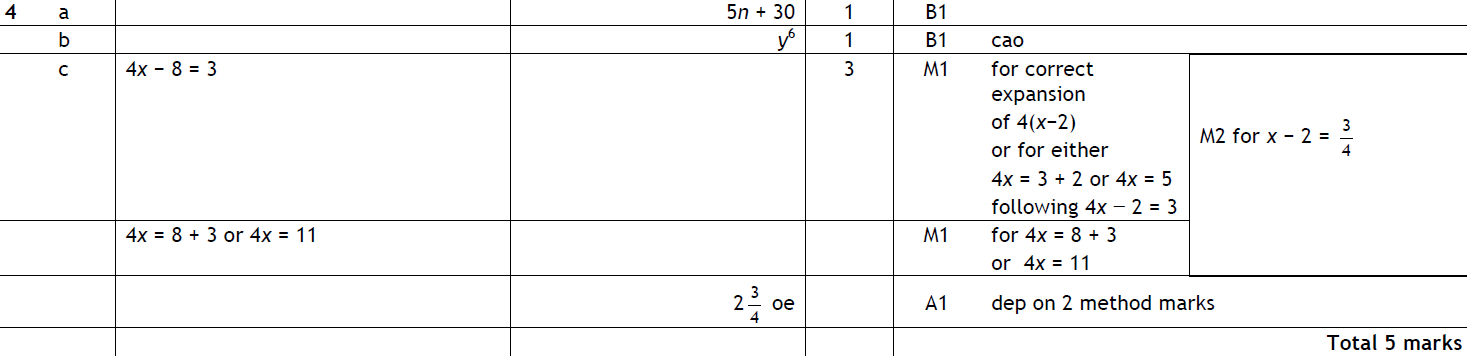 B
C
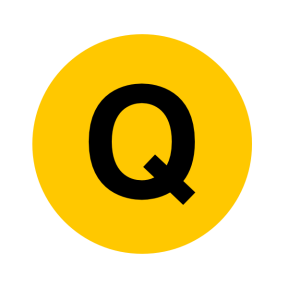 June 2011 4H Q5
Simplifying Basic Expressions
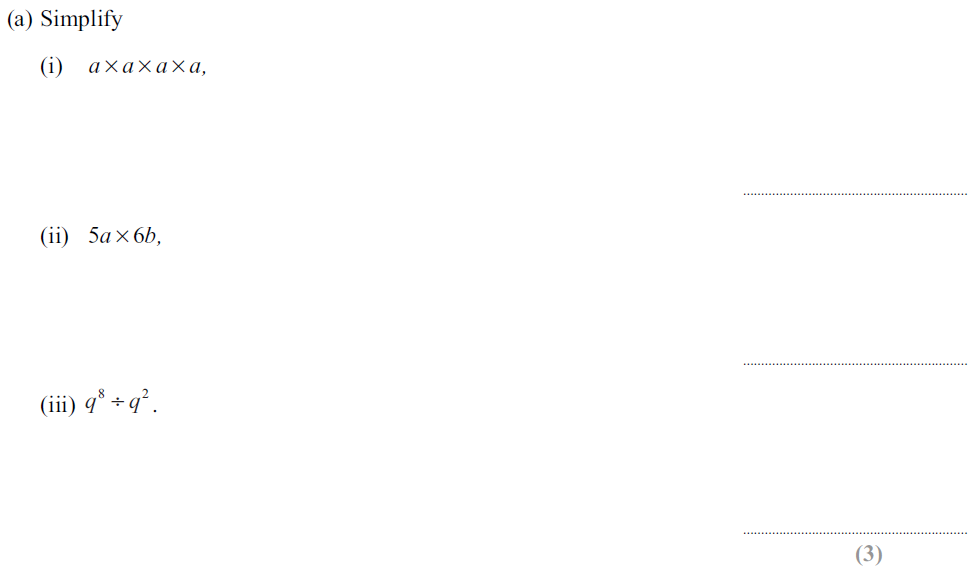 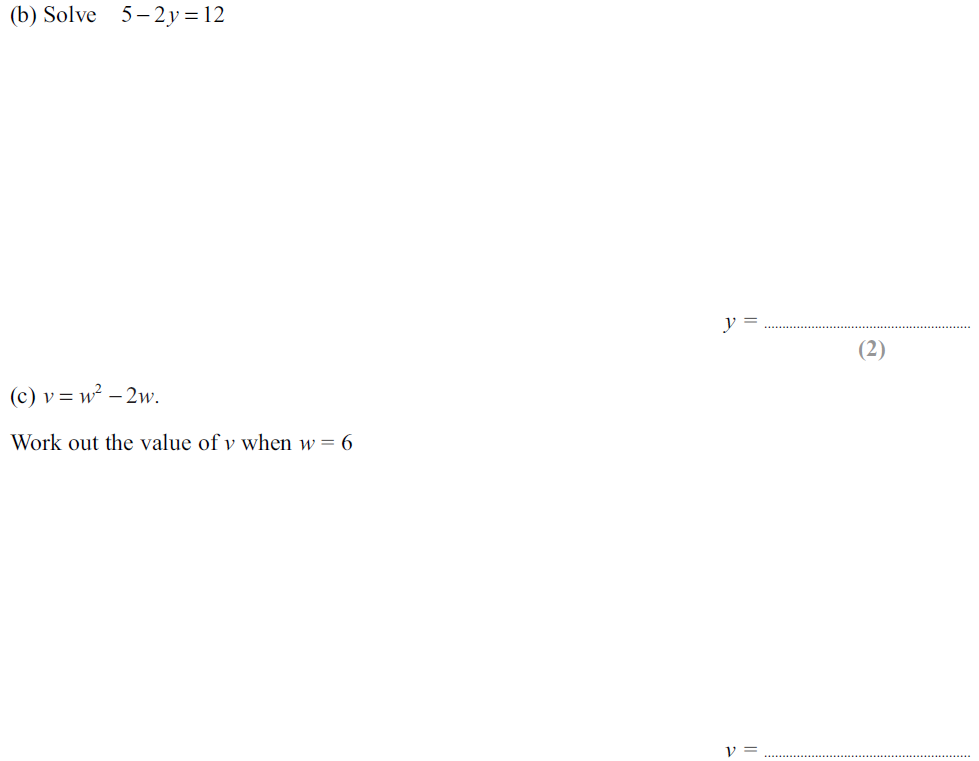 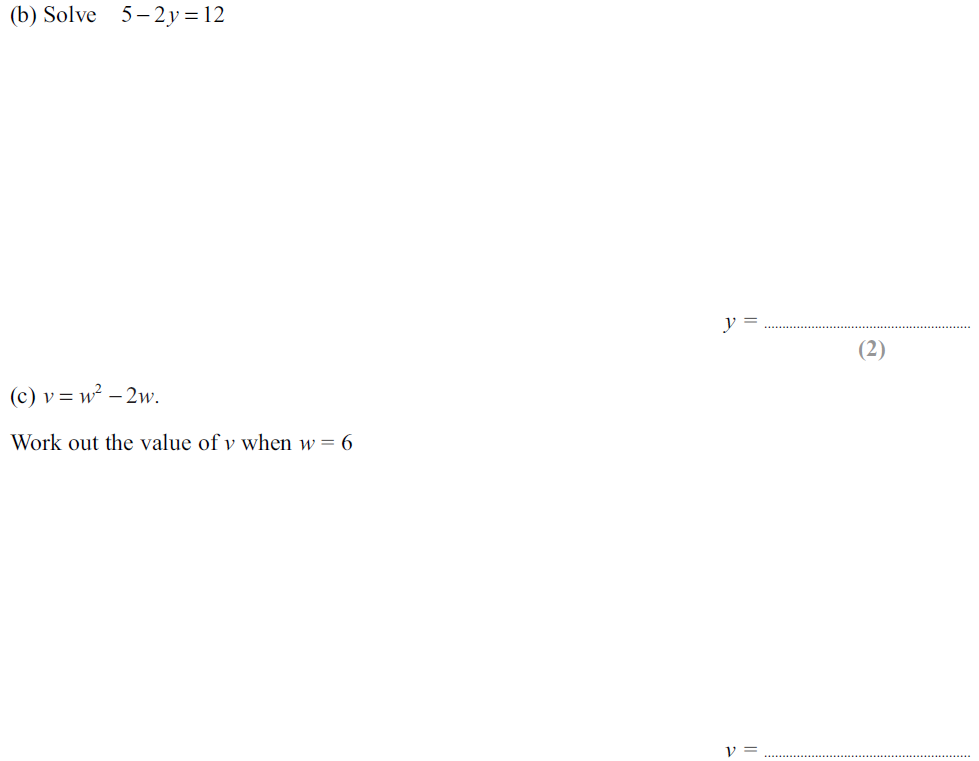 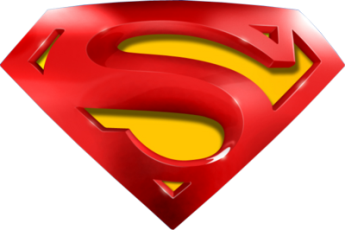 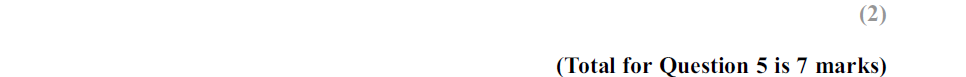 June 2011 4H Q5
Simplifying Basic Expressions
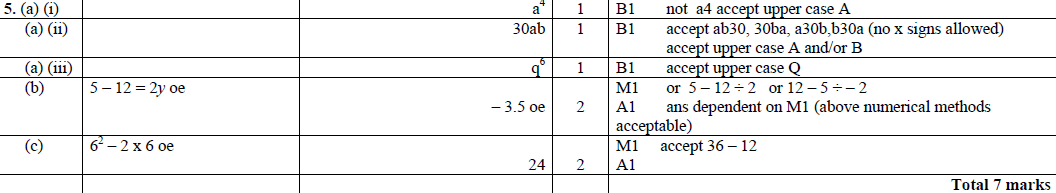 A (i)
A (ii)
A (iii)
B
C
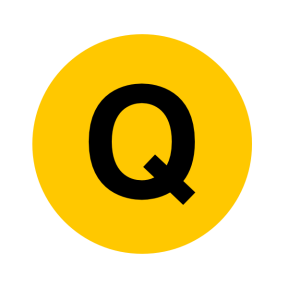 May 2012 4H Q10
Simplifying Basic Expressions
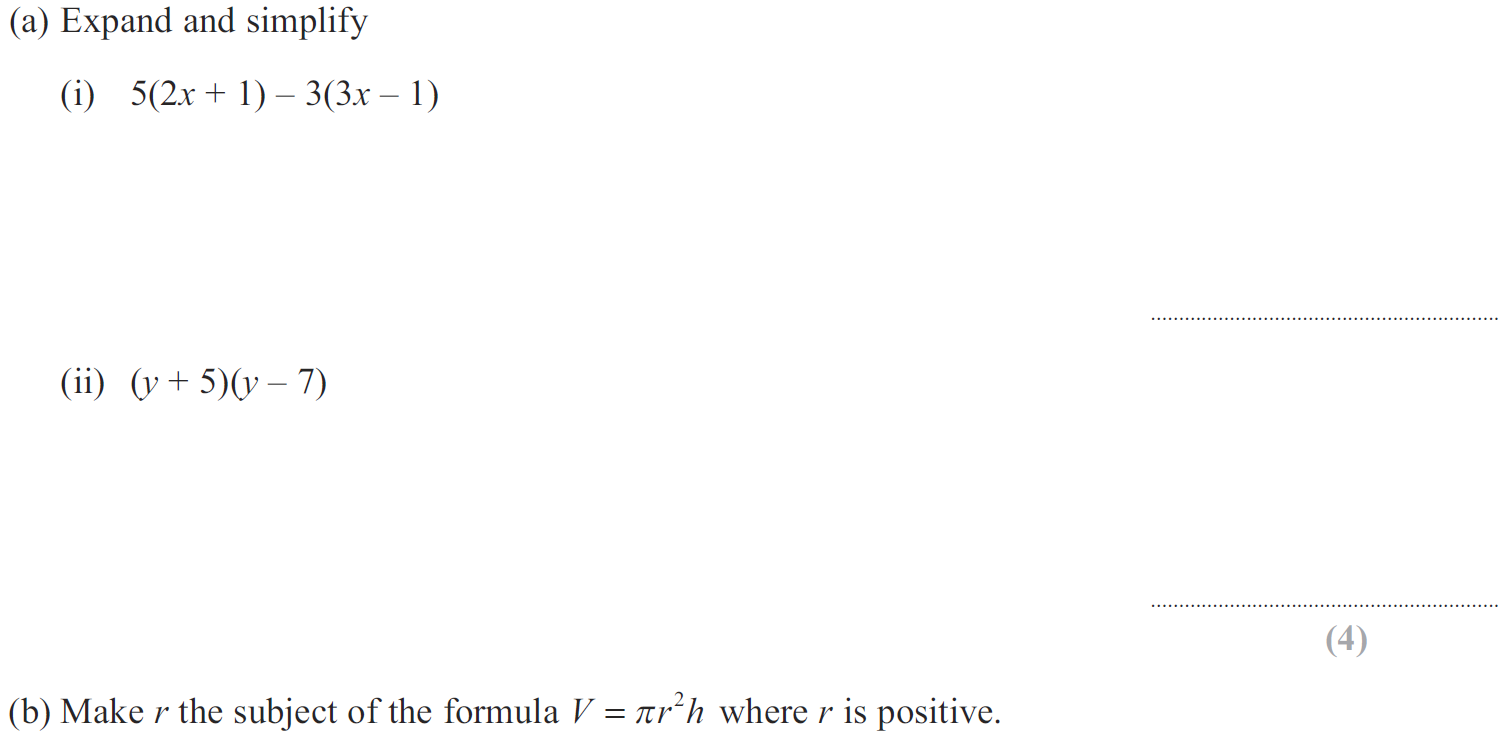 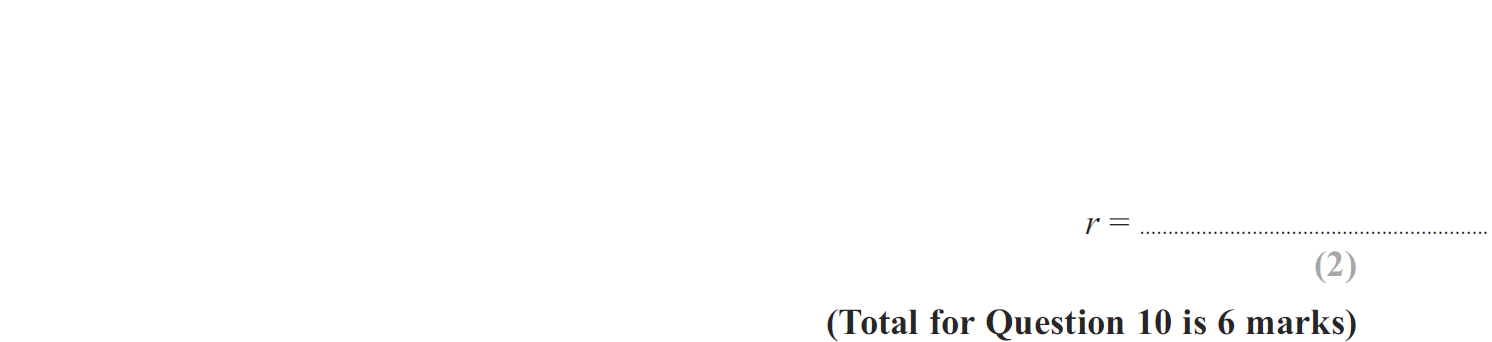 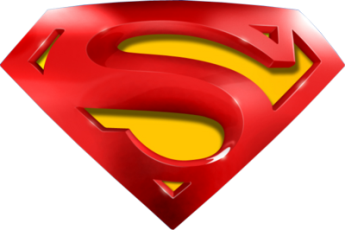 May 2012 4H Q10
Simplifying Basic Expressions
A (i)
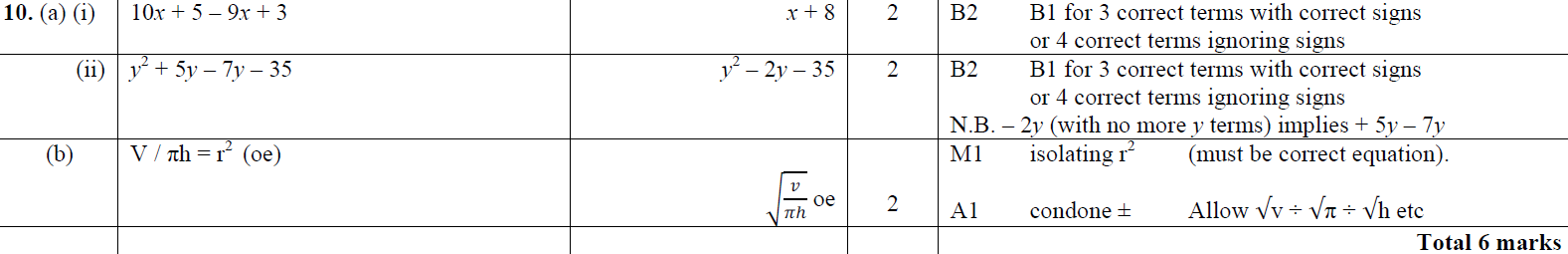 A (ii)
B
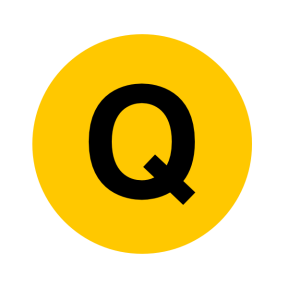 Jan 2013 4H Q8
Simplifying Basic Expressions
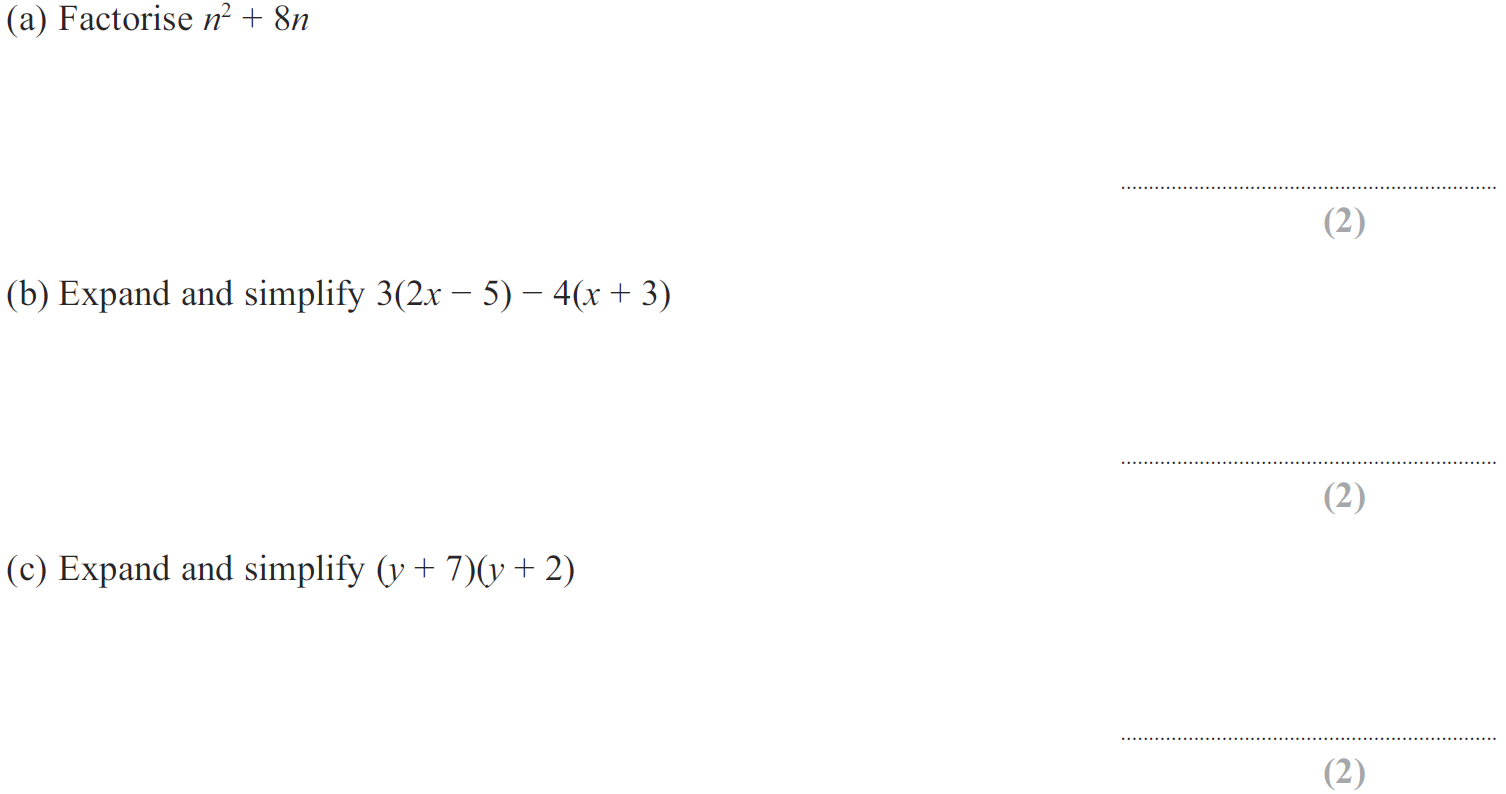 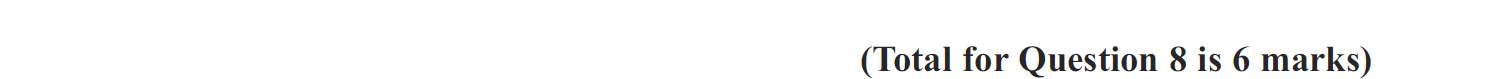 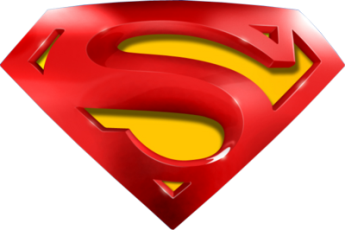 Jan 2013 4H Q8
Simplifying Basic Expressions
A
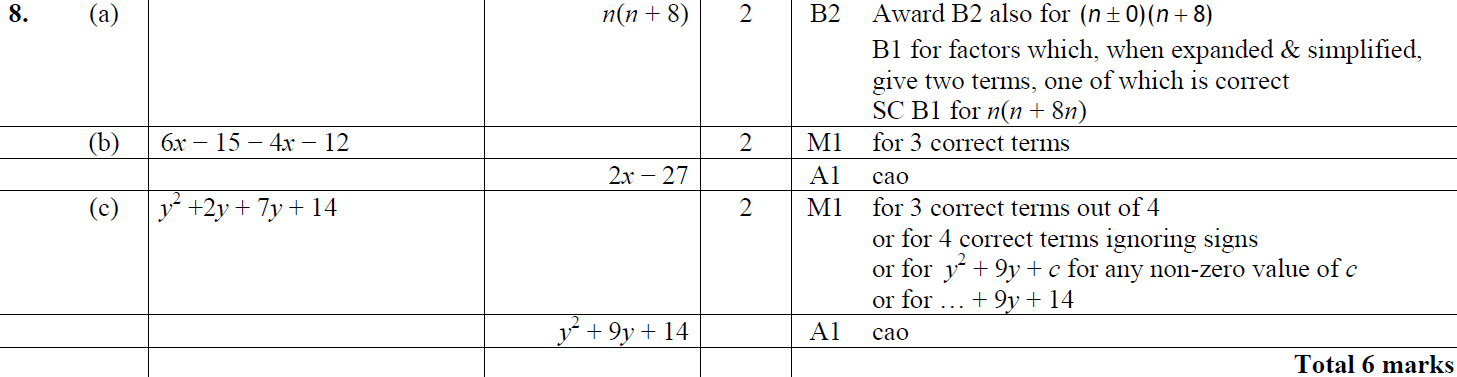 B
C
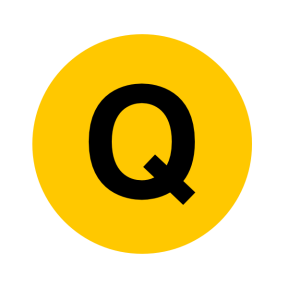 May 2013 3H Q14
Simplifying Basic Expressions
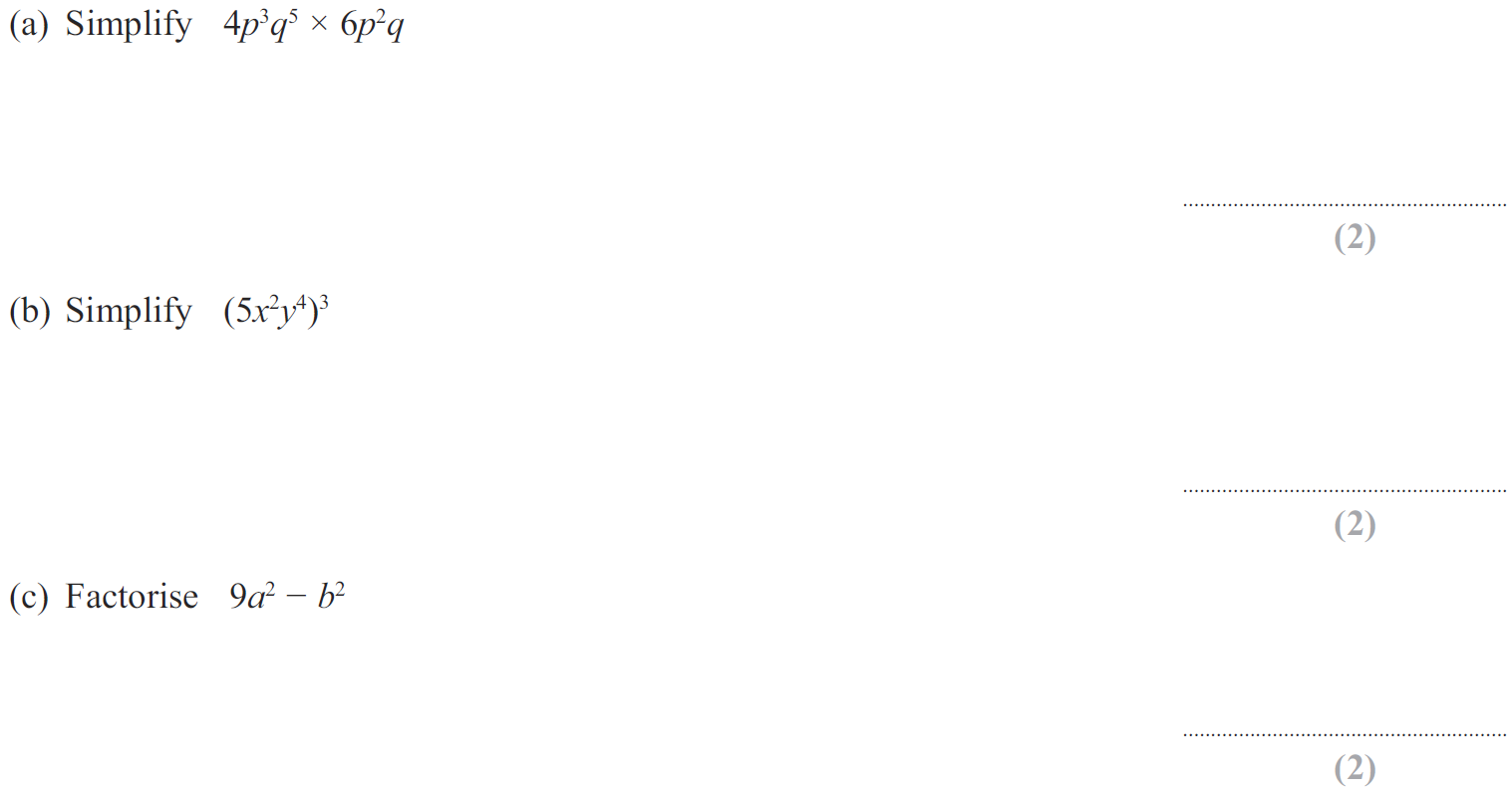 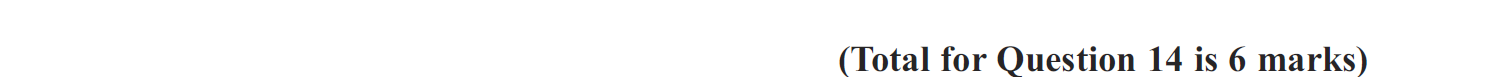 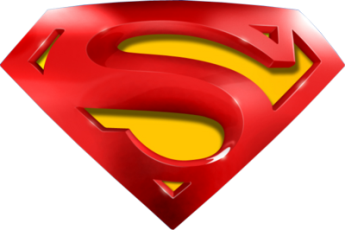 May 2013 3H Q14
Simplifying Basic Expressions
A
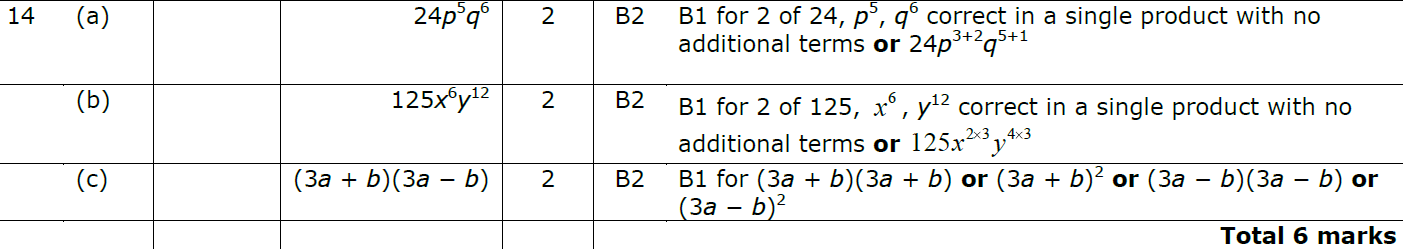 B
C
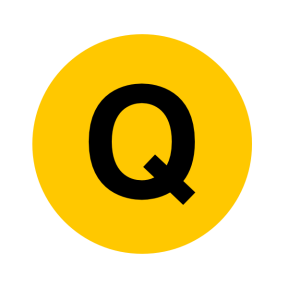 Jan 2014 3H Q5
Simplifying Basic Expressions
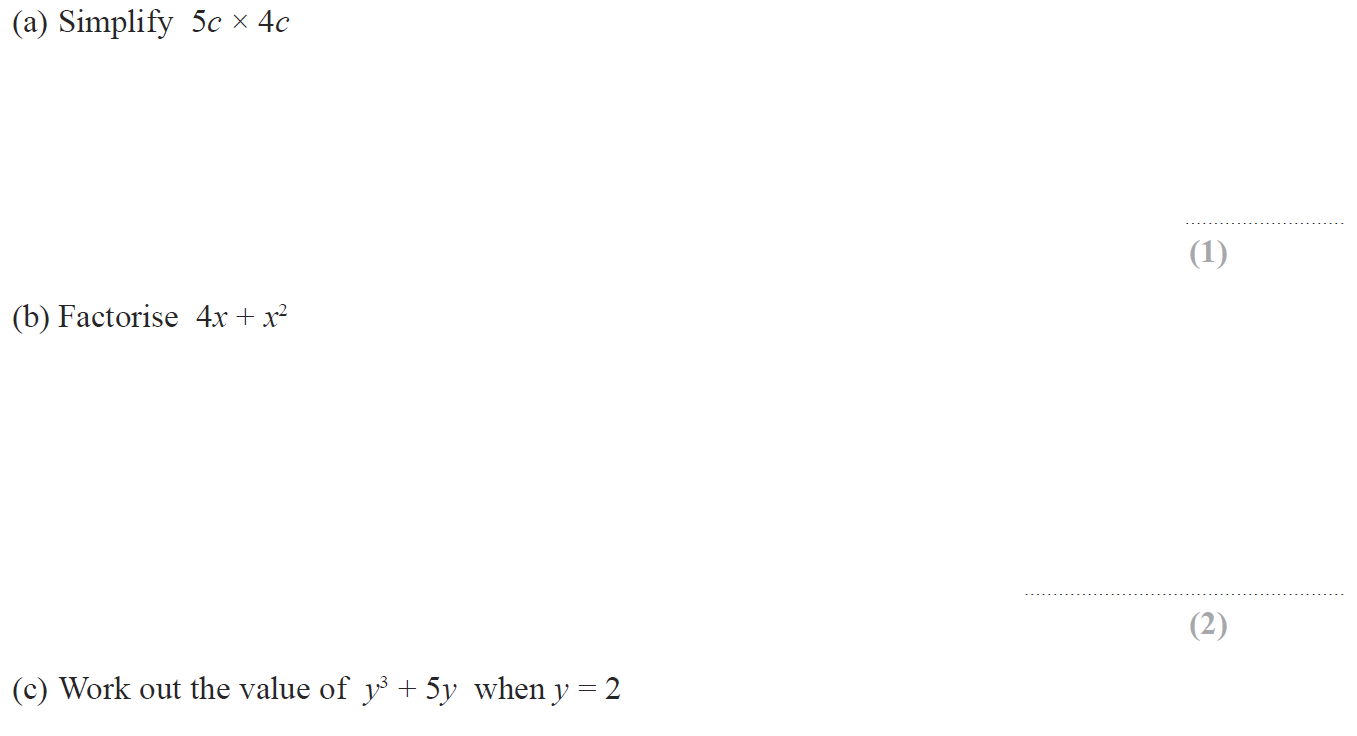 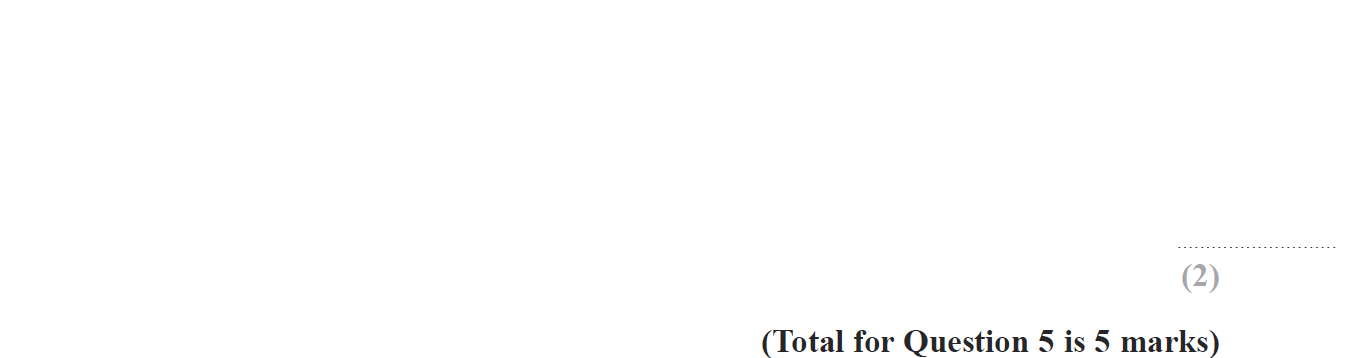 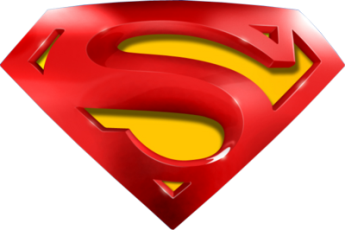 Jan 2014 3H Q5
Simplifying Basic Expressions
A
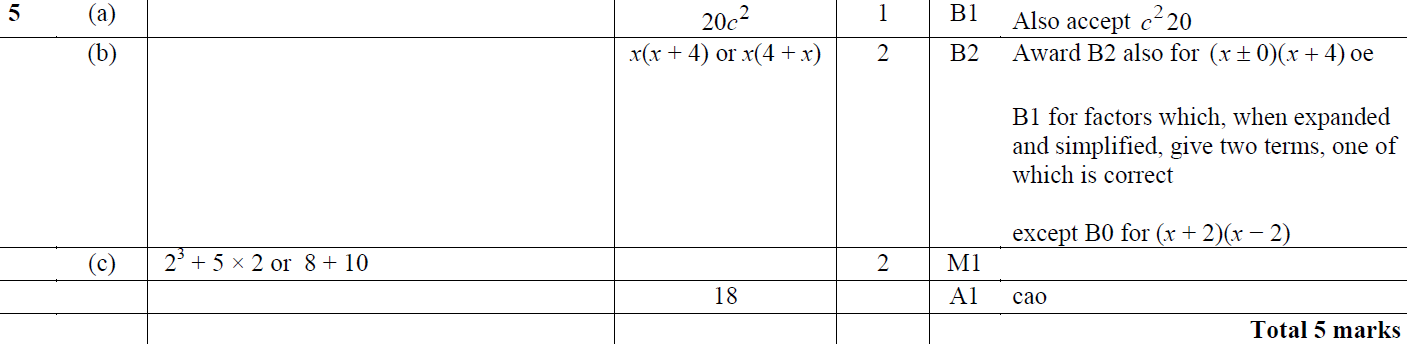 B
C
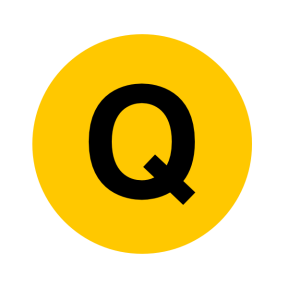 Jan 2014 4H Q6
Simplifying Basic Expressions
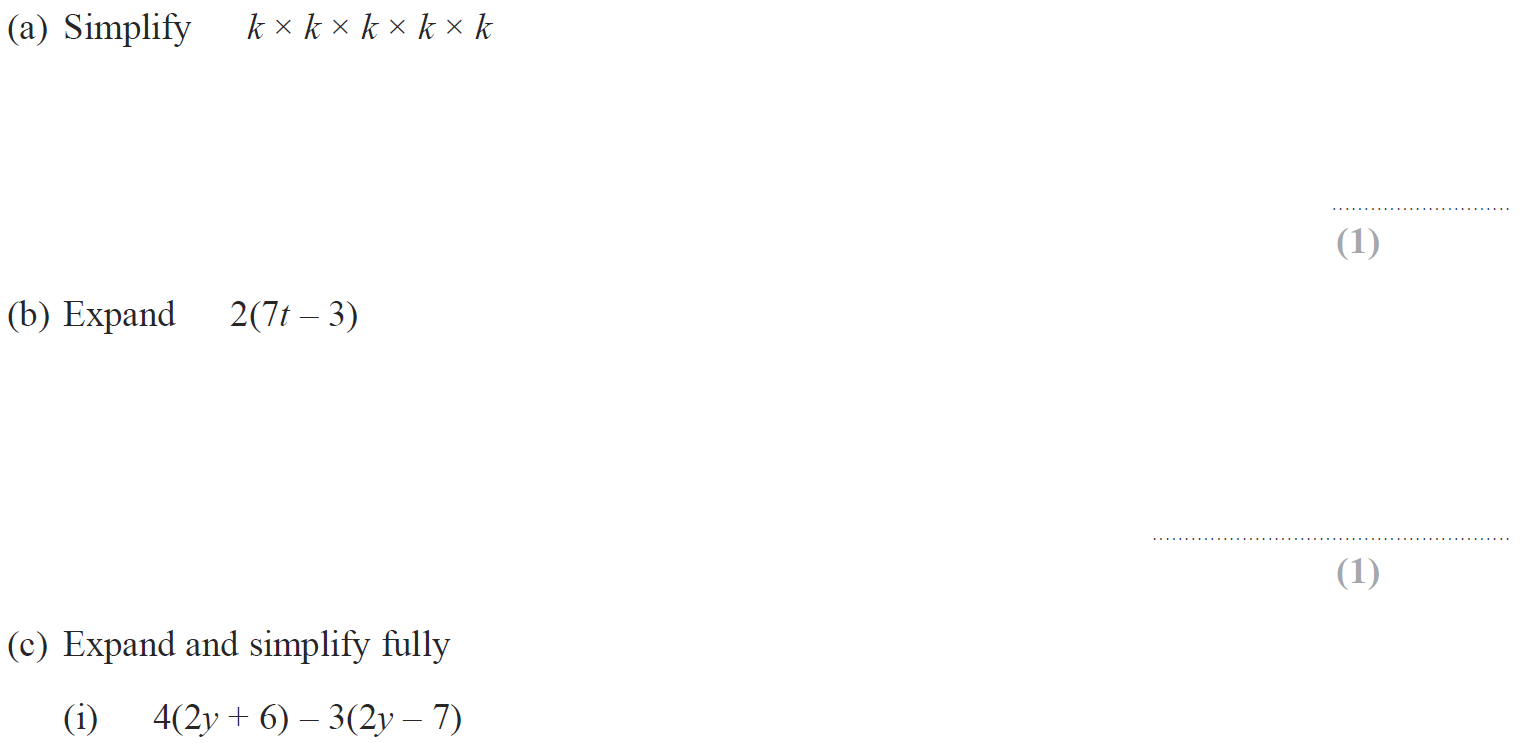 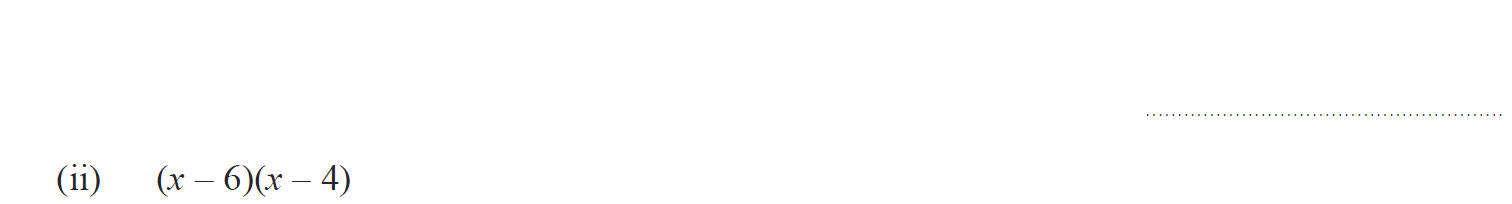 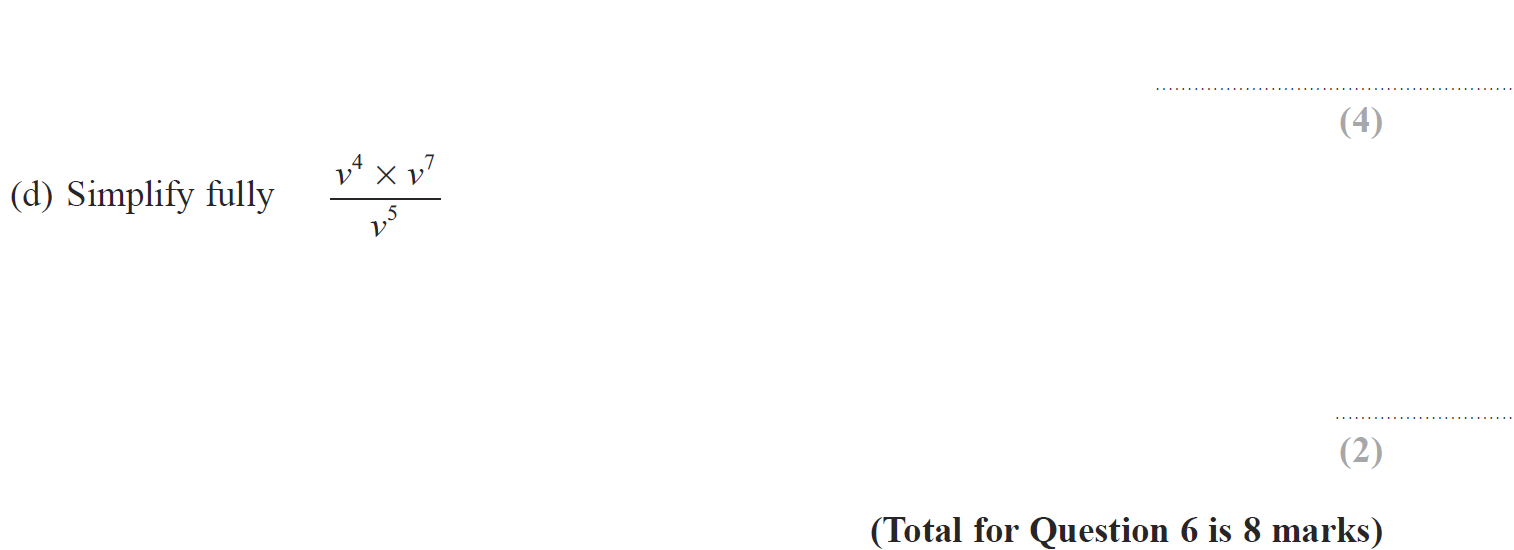 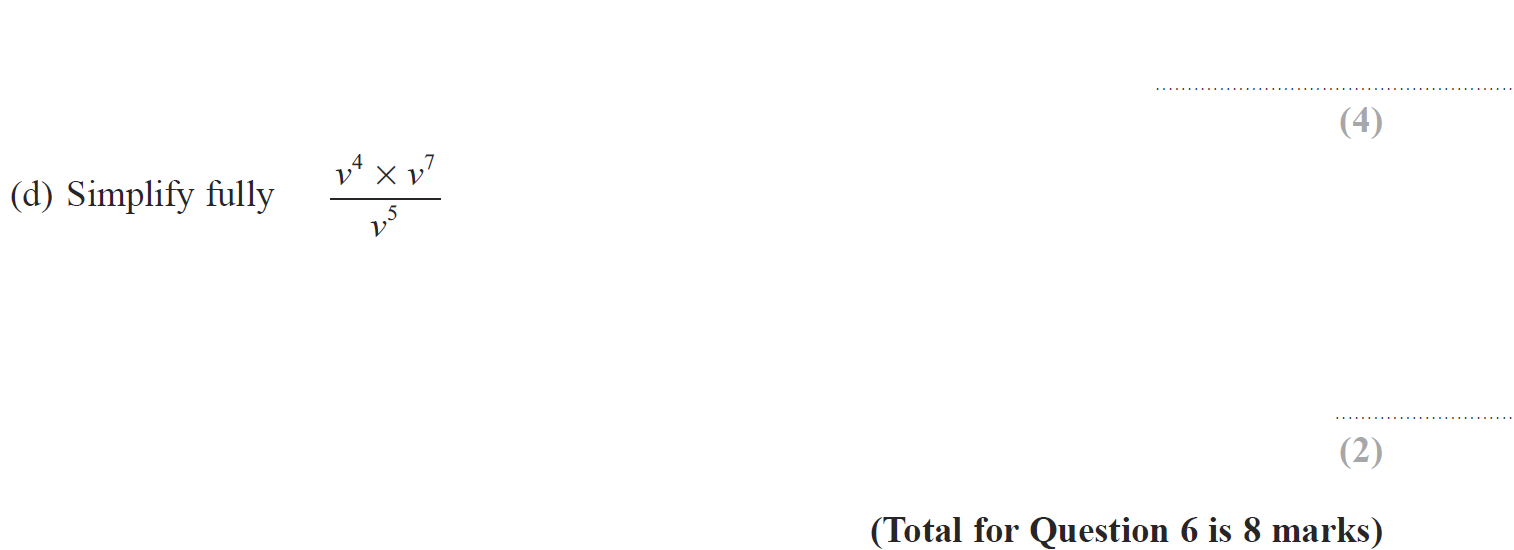 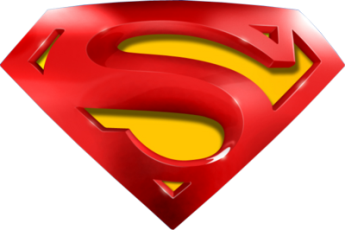 Jan 2014 4H Q6
Simplifying Basic Expressions
A
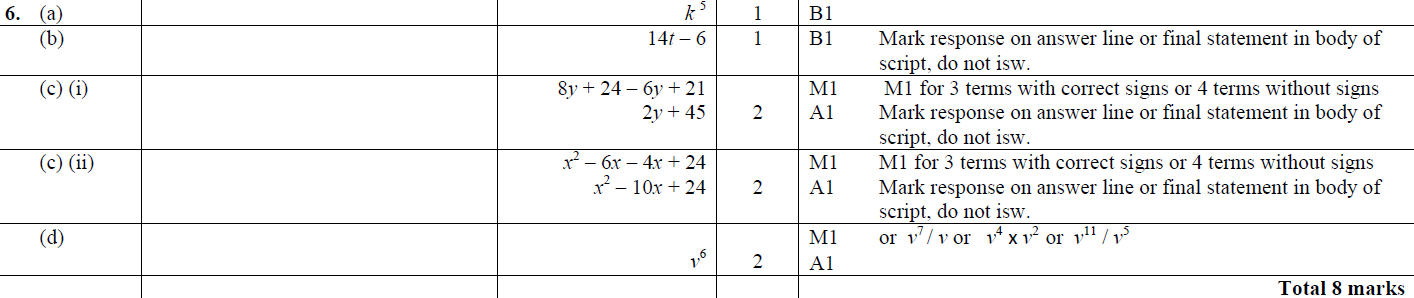 B
C (i)
C (ii)
D
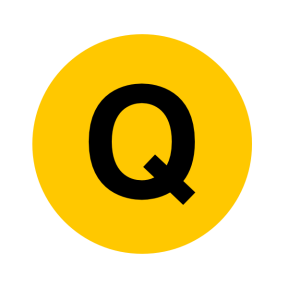 Jan 2014 3HR Q4
Simplifying Basic Expressions
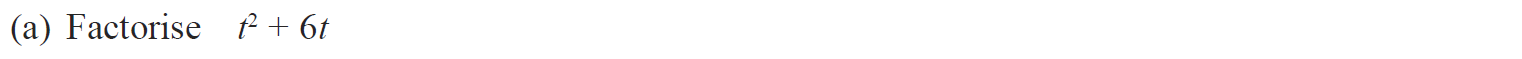 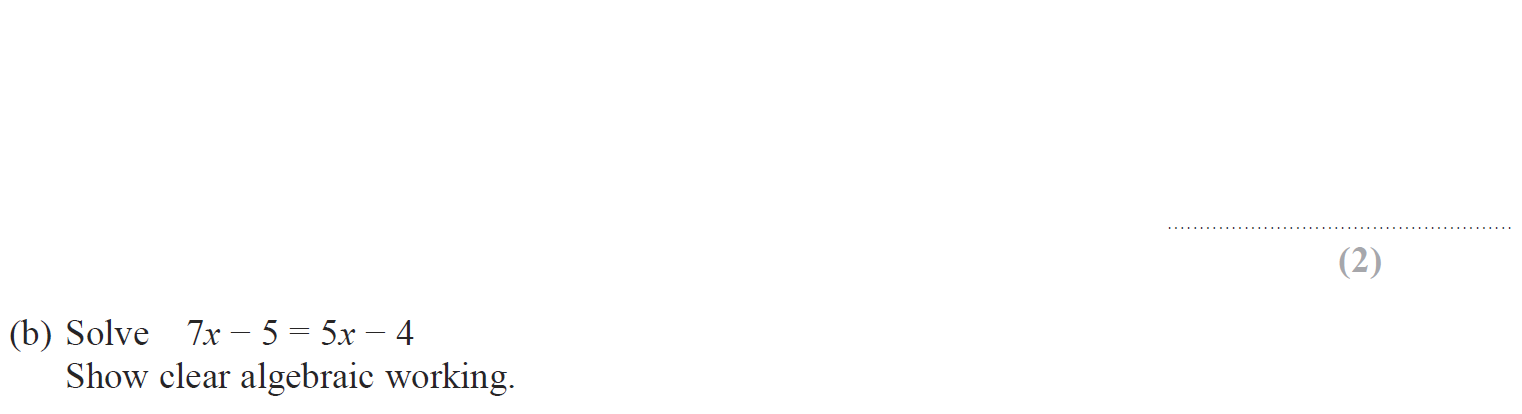 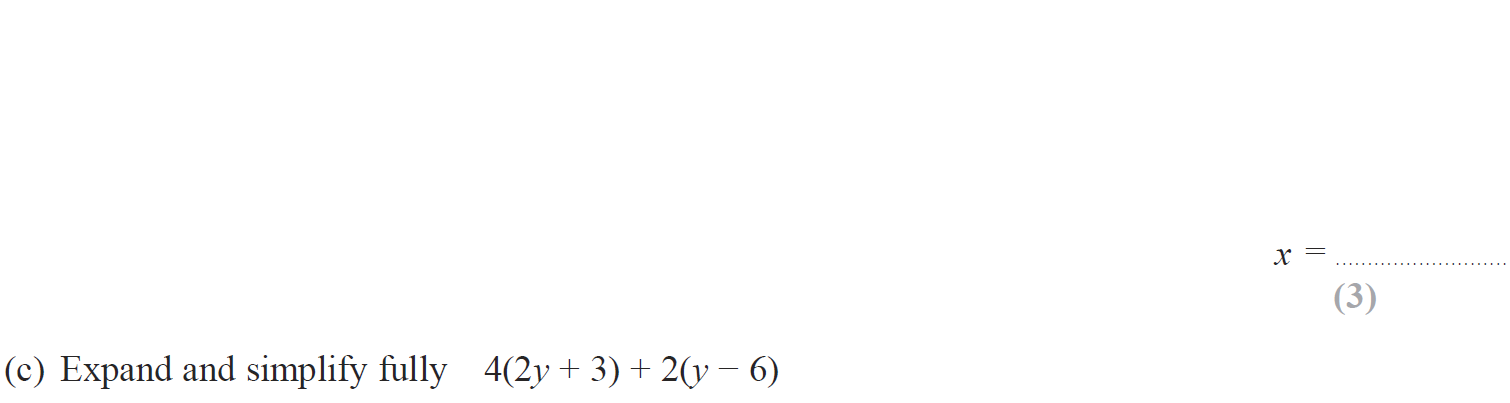 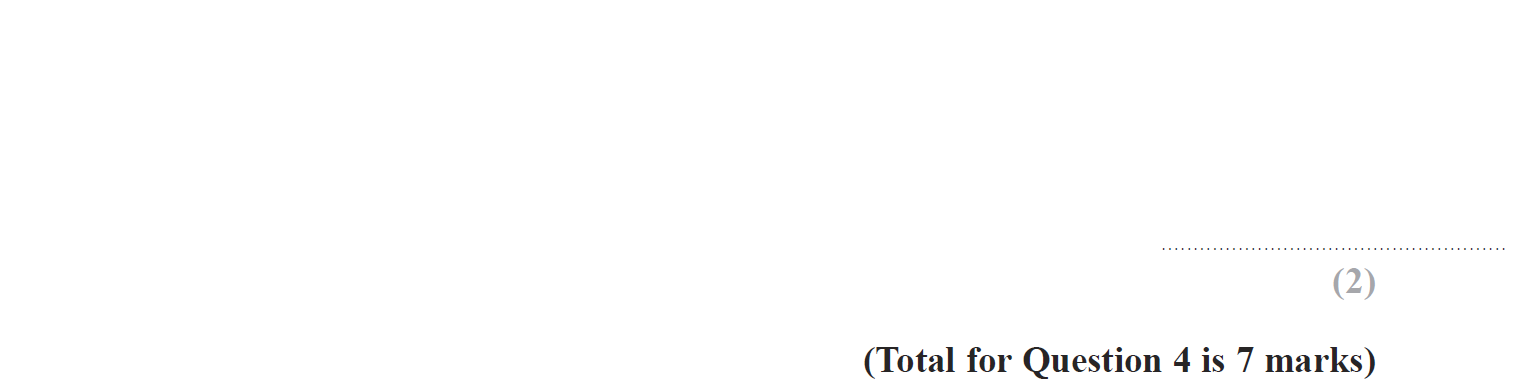 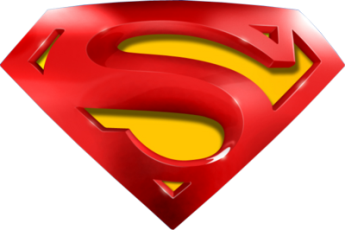 Jan 2014 3HR Q4
Simplifying Basic Expressions
A
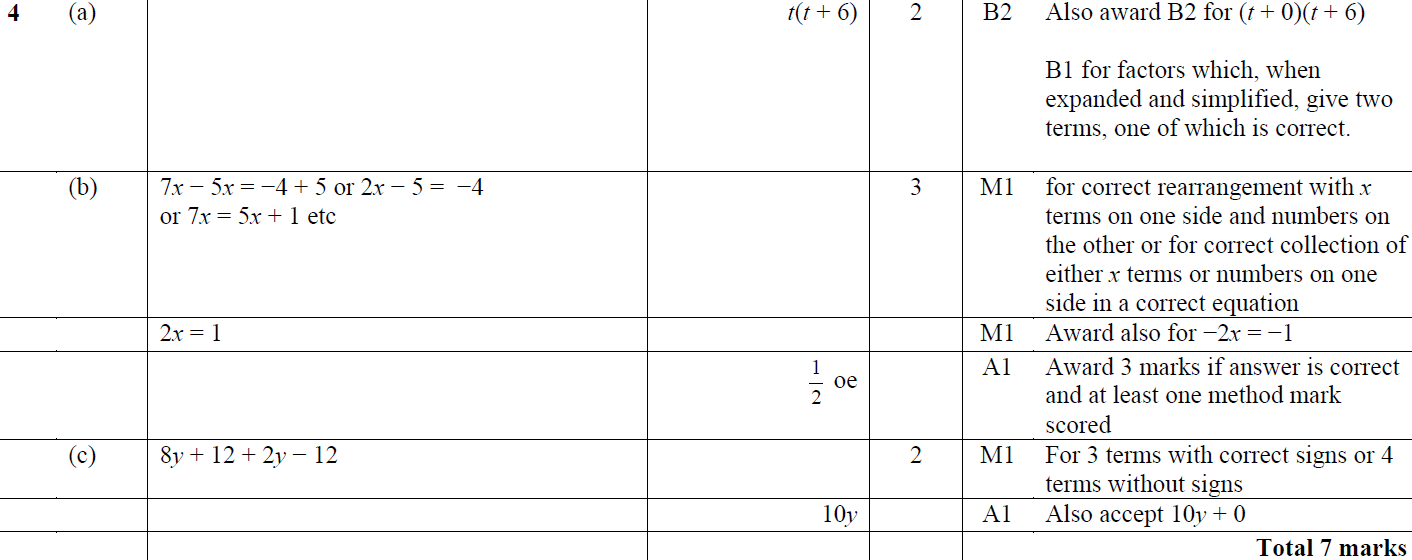 B
C
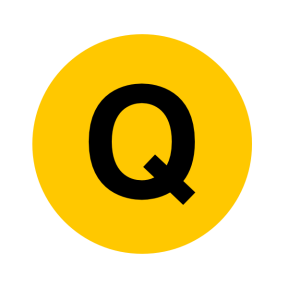 May 2014 3H Q4
Simplifying Basic Expressions
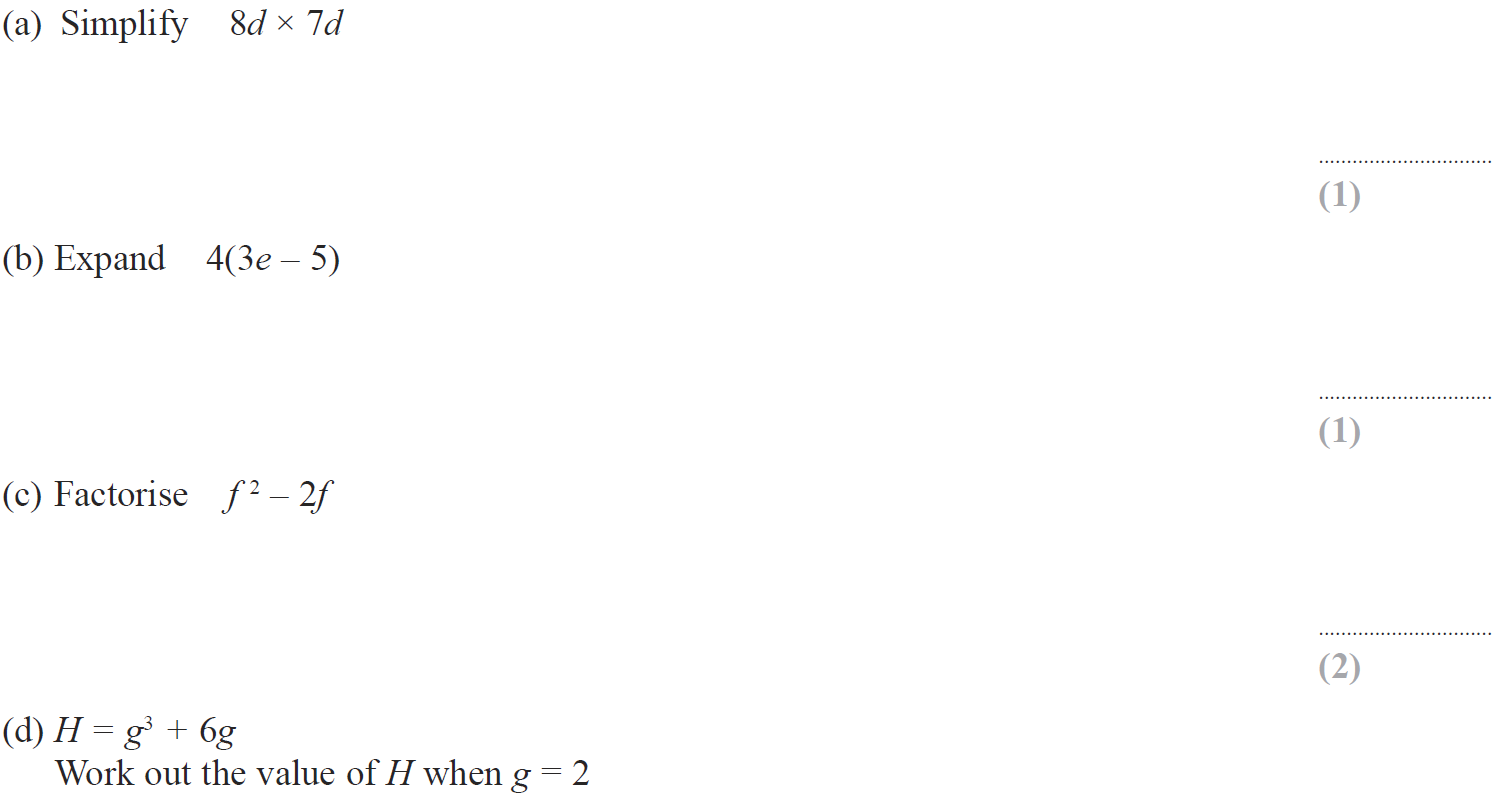 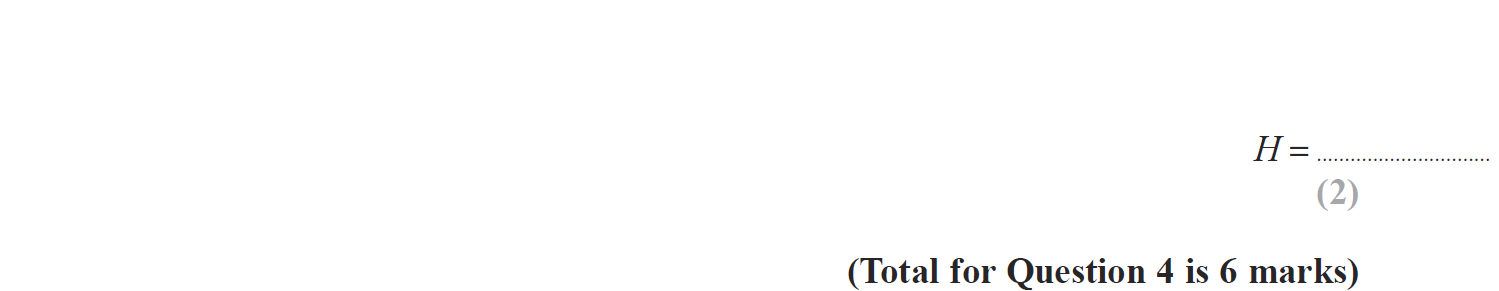 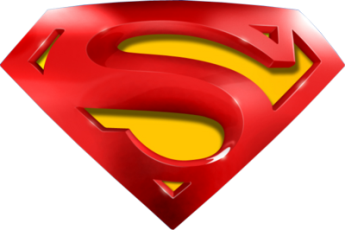 May 2014 3H Q4
Simplifying Basic Expressions
A
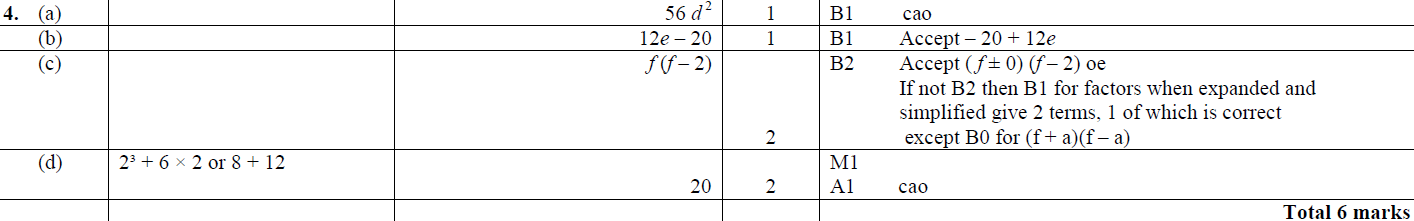 B
C
D
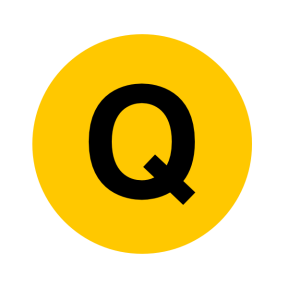 Jan 2015 3H Q3
Simplifying Basic Expressions
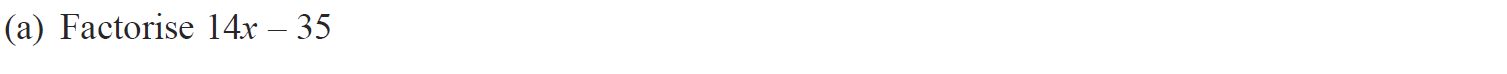 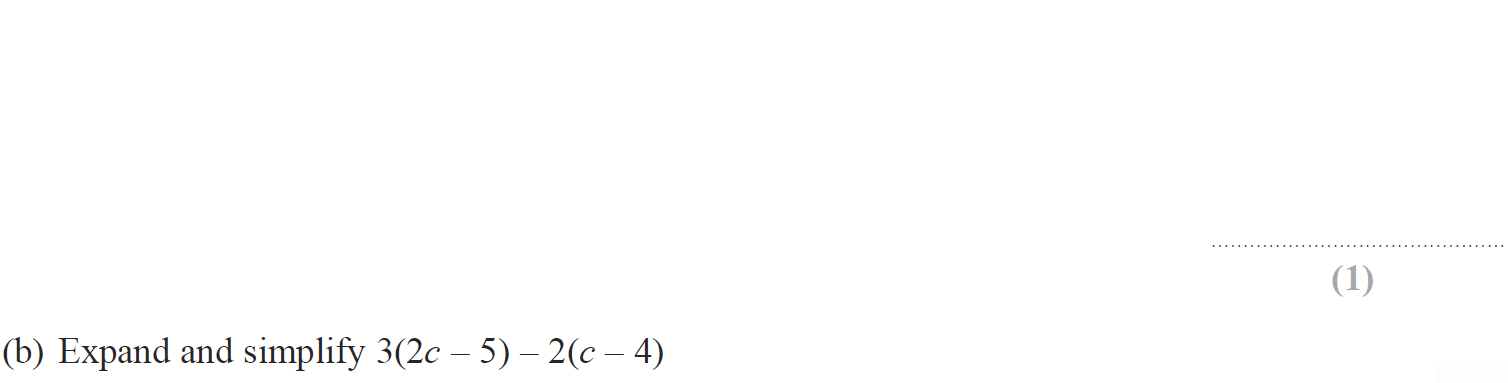 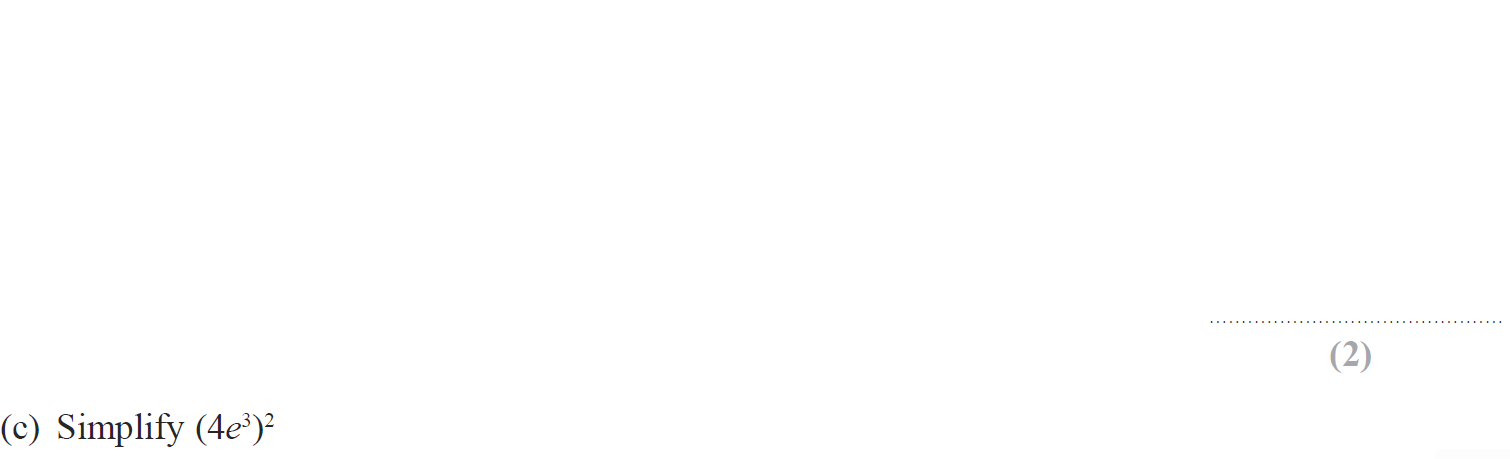 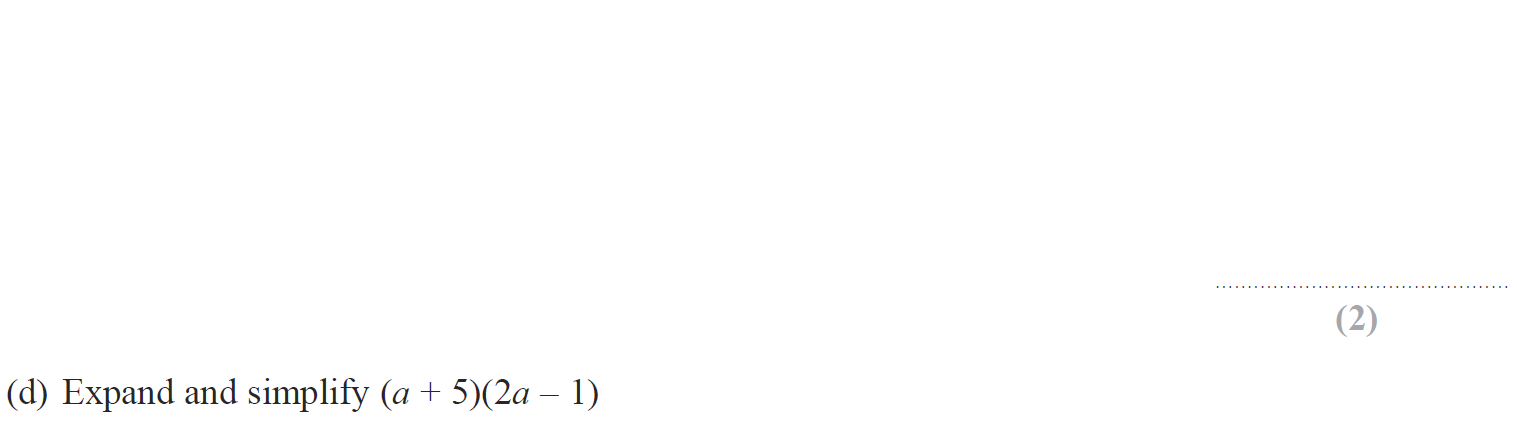 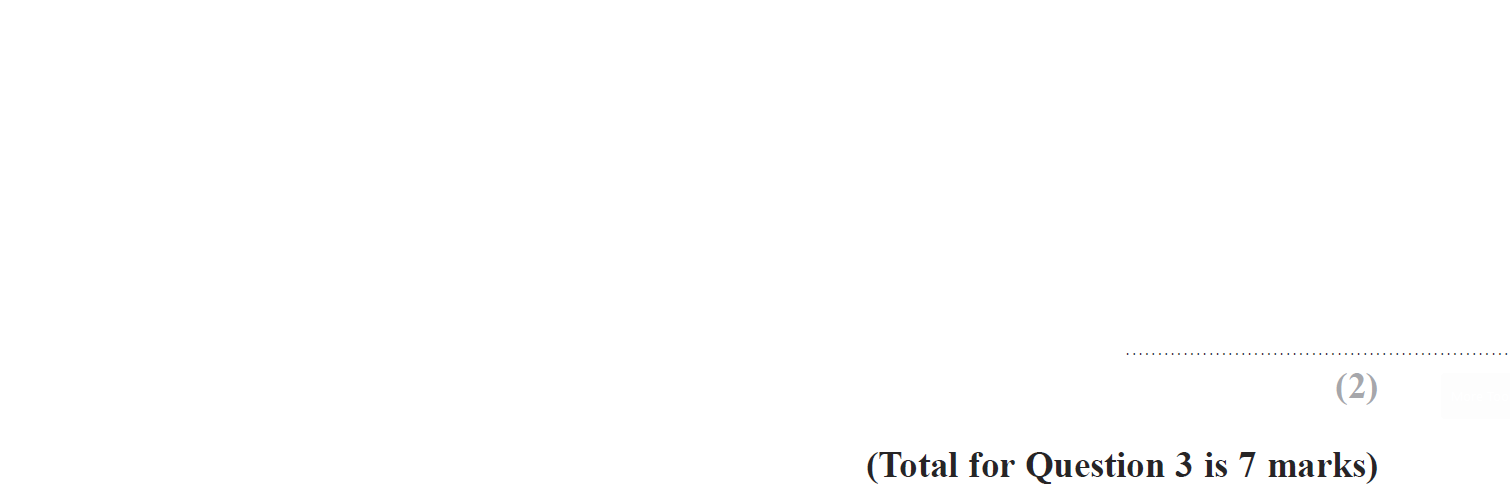 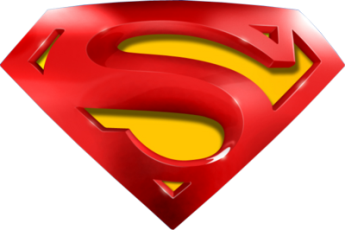 Jan 2015 3H Q3
Simplifying Basic Expressions
A
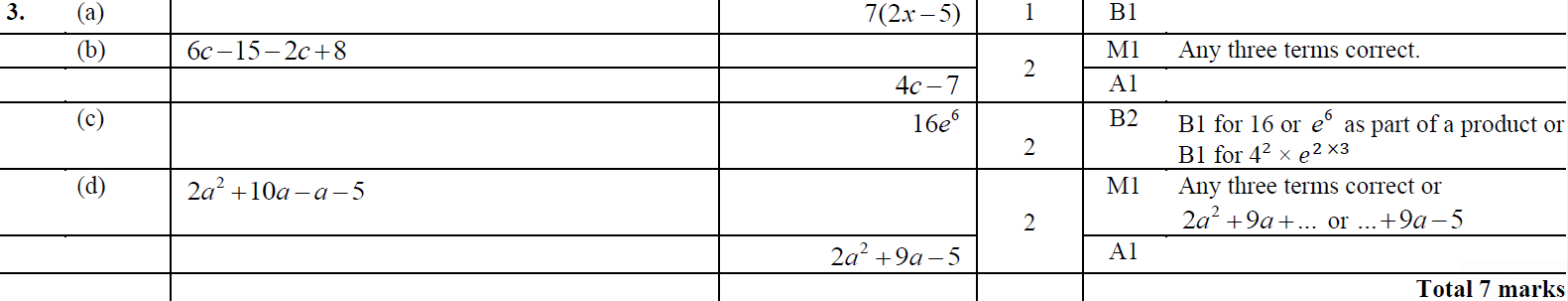 B
C
D
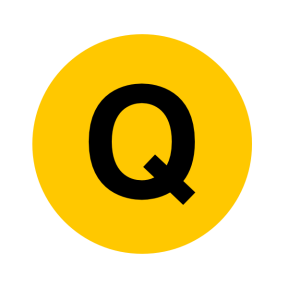 May 2015 3H Q9
Simplifying Basic Expressions
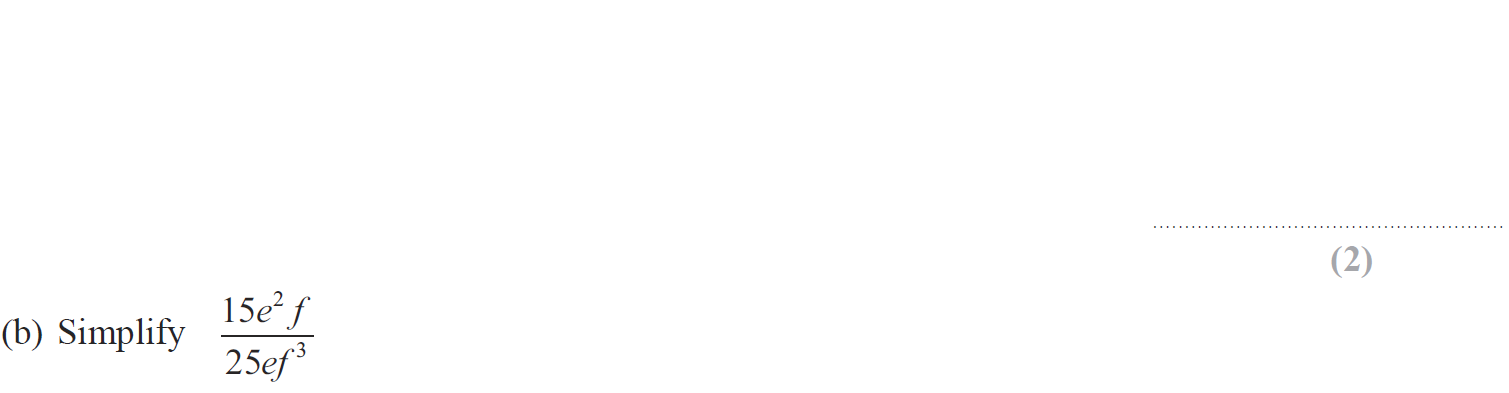 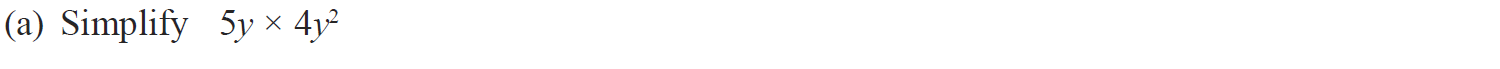 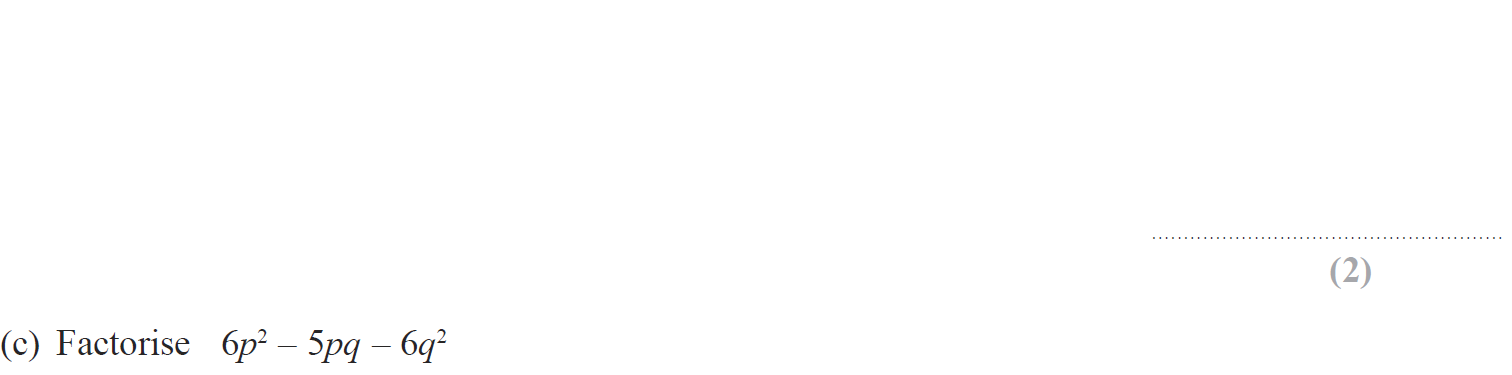 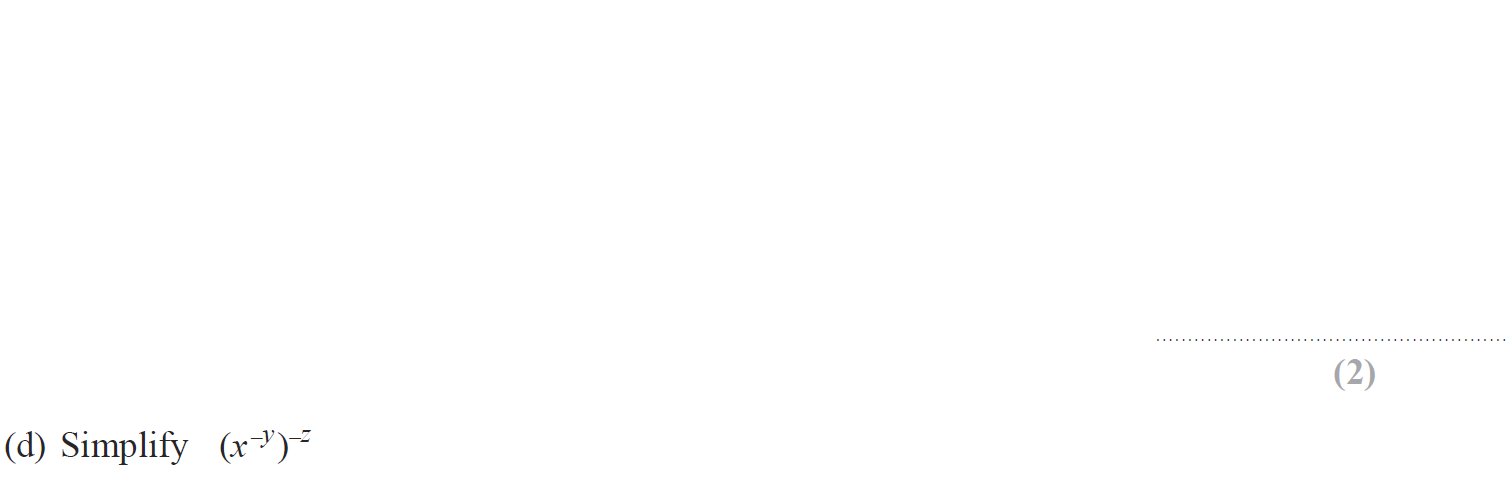 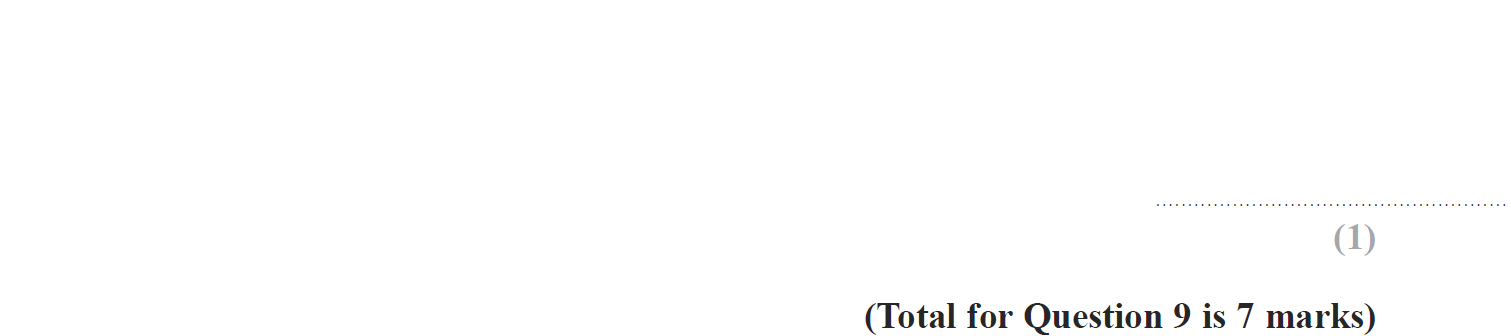 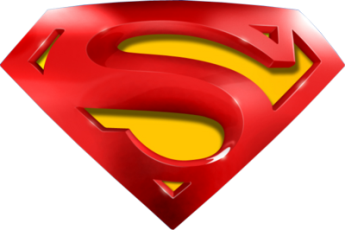 May 2015 3H Q9
Simplifying Basic Expressions
A
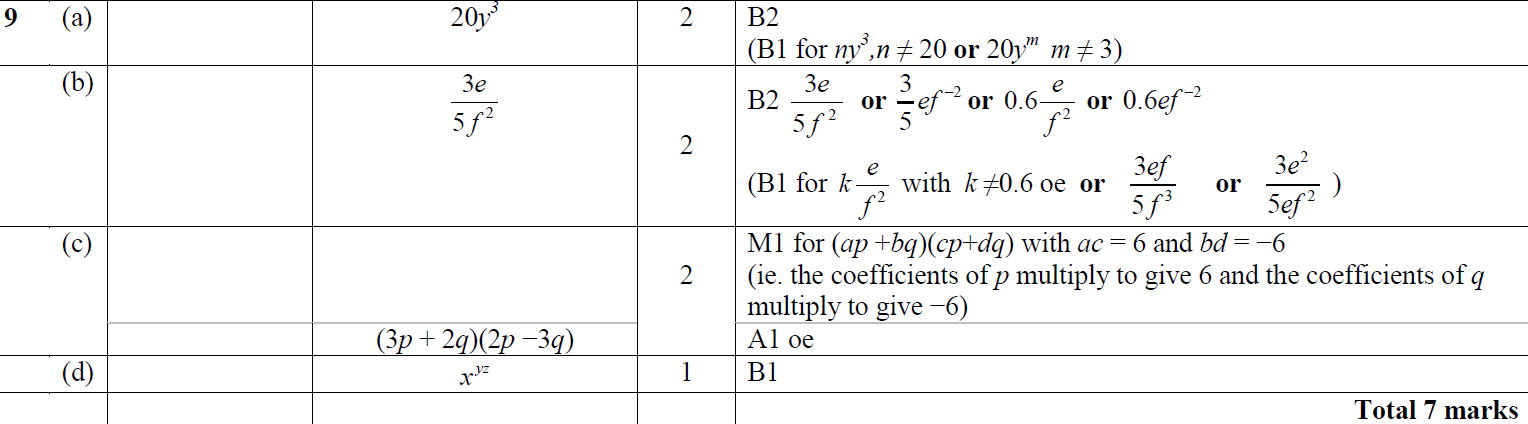 B
C
D
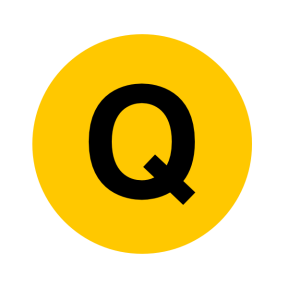 Jan 2016 4HR Q6
Simplifying Basic Expressions
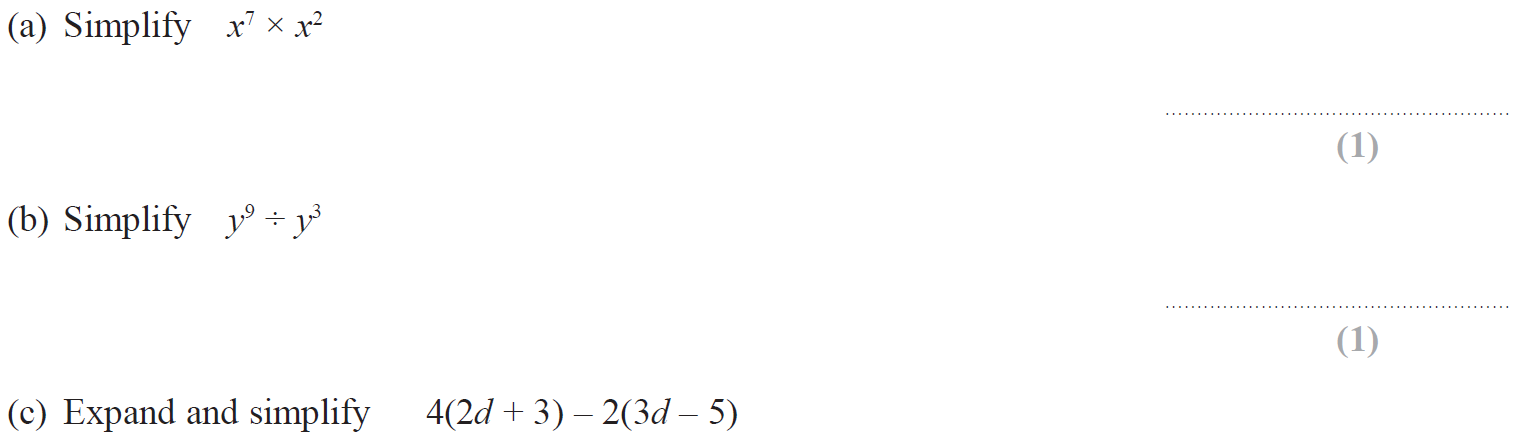 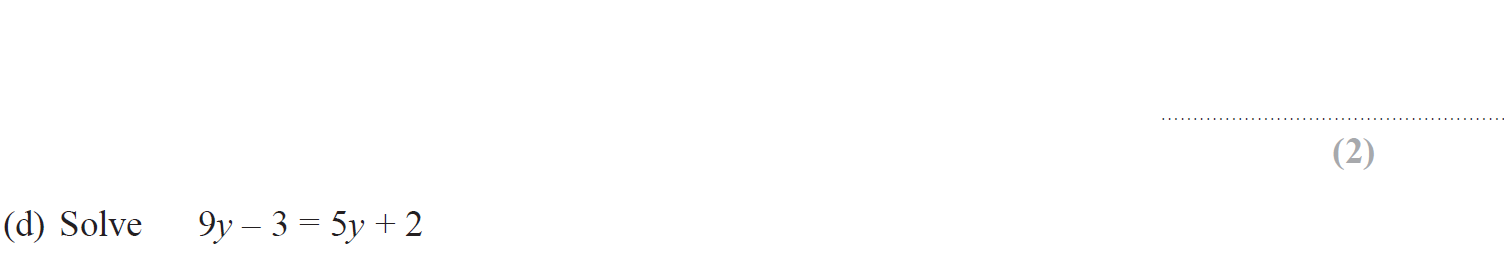 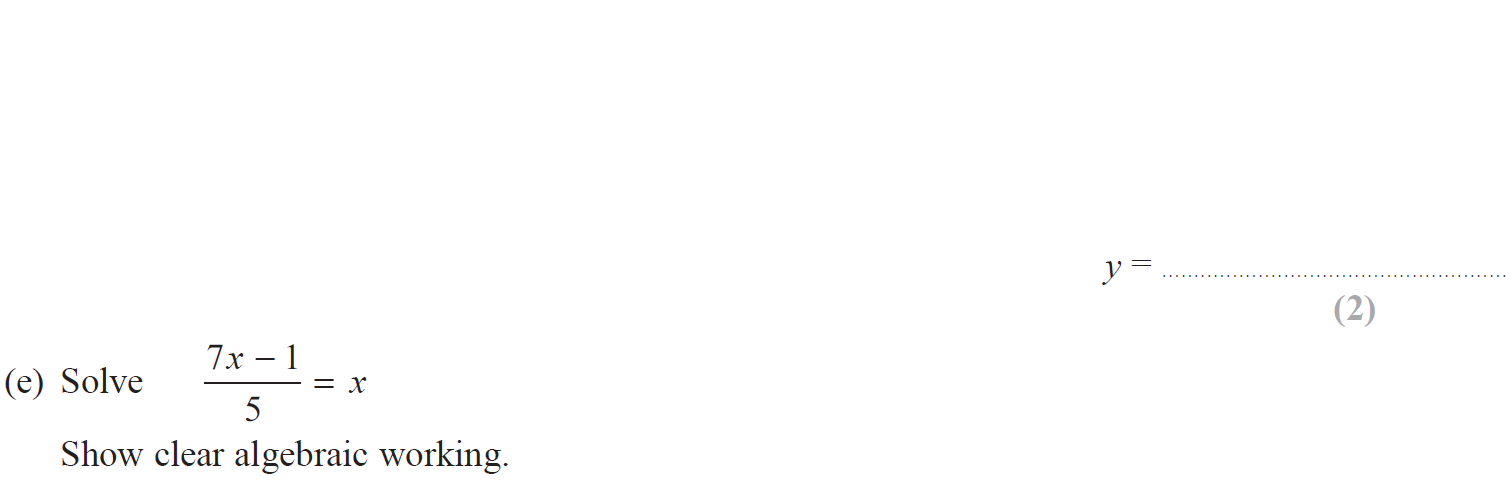 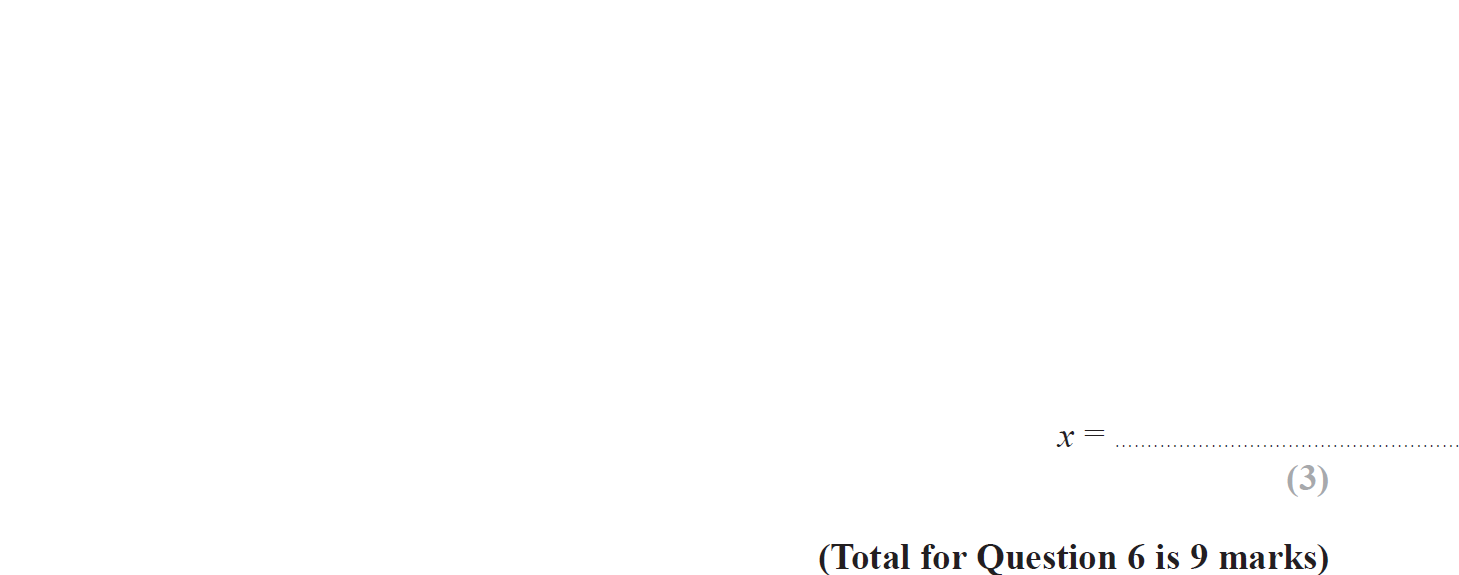 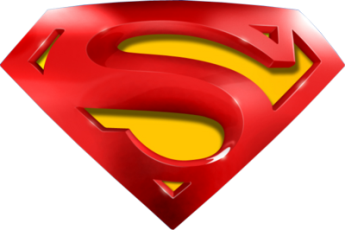 Jan 2016 4HR Q6
Simplifying Basic Expressions
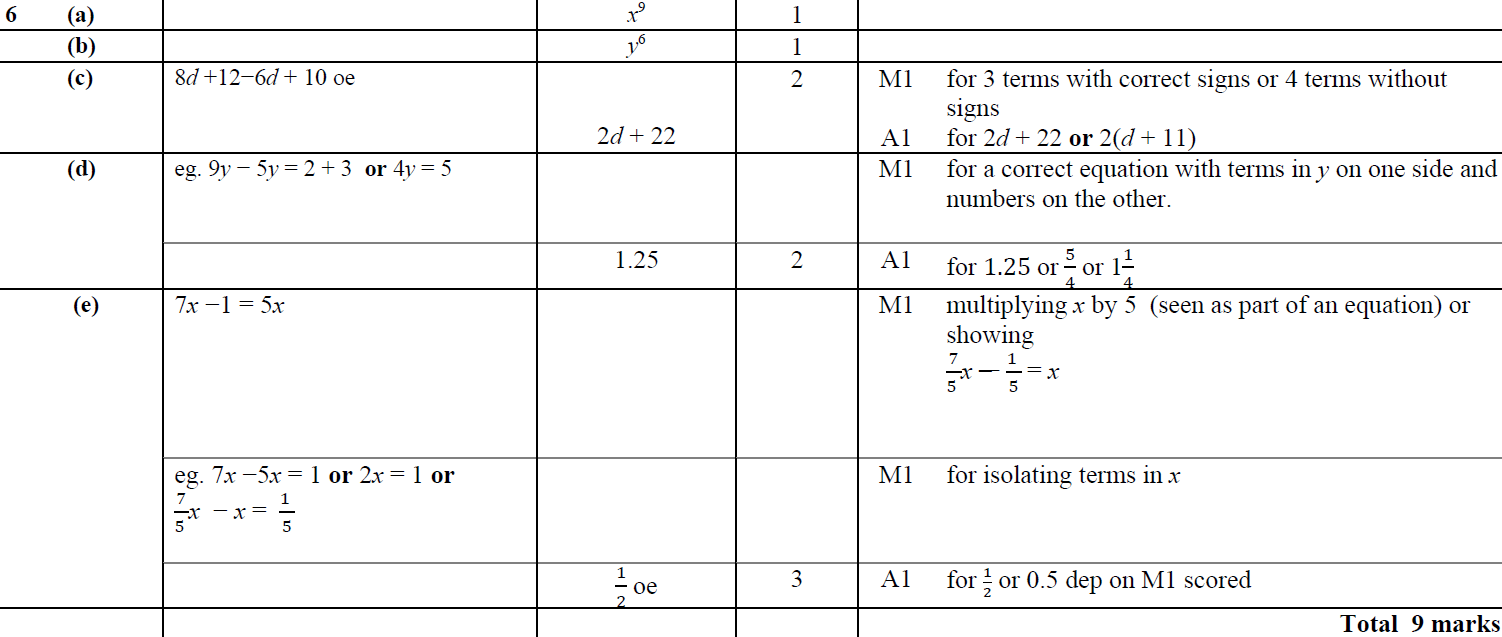 A
B
C
D
E
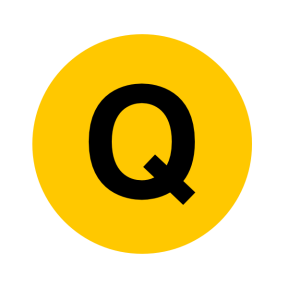 June 2016 4H Q5
Simplifying Basic Expressions
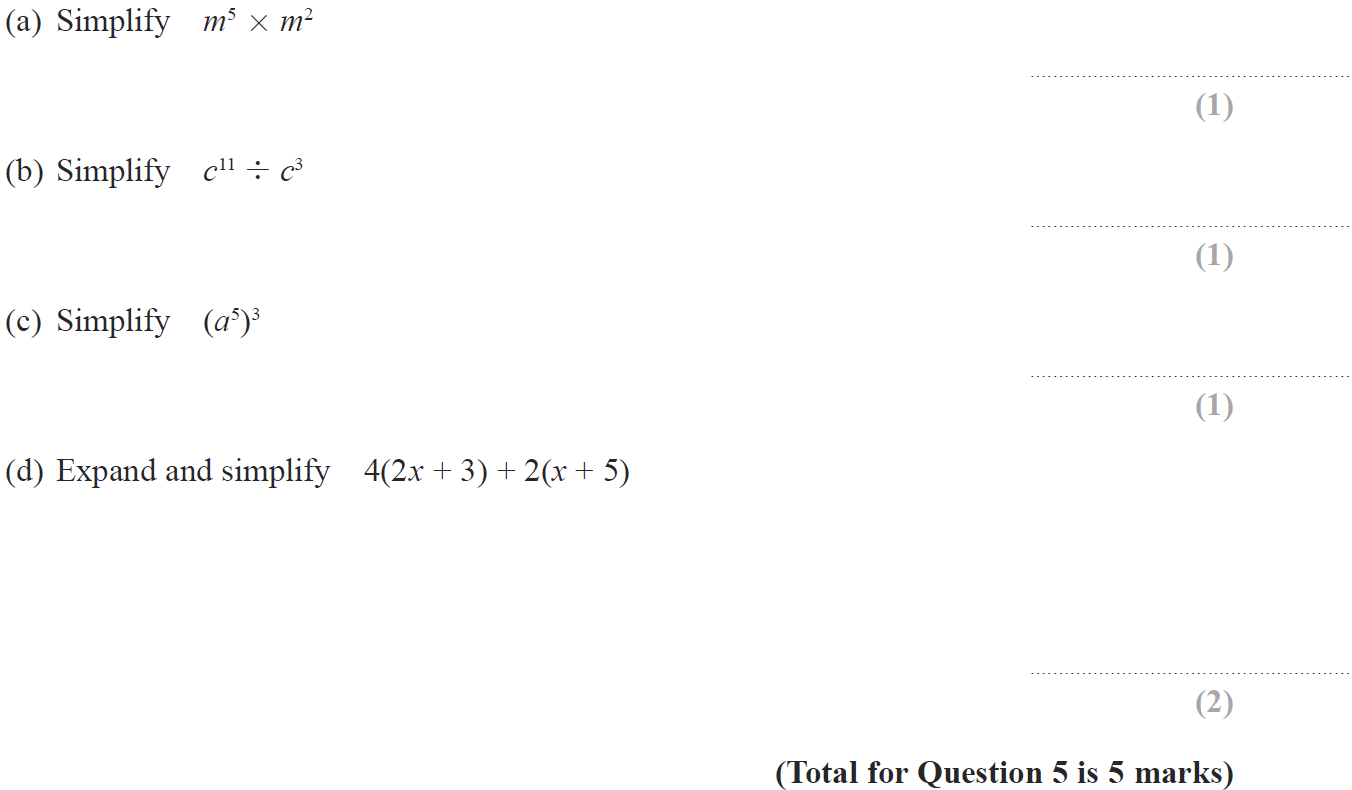 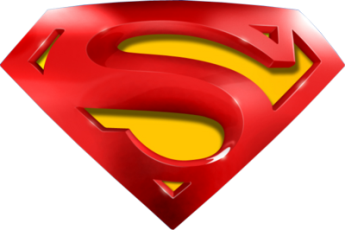 June 2016 4H Q5
Simplifying Basic Expressions
A
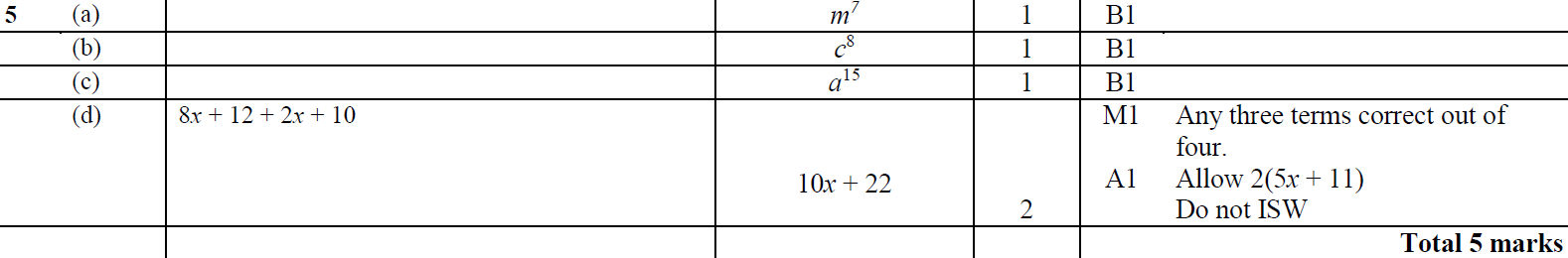 B
C
D
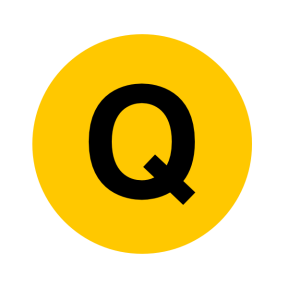 June 2016 4HR Q2
Simplifying Basic Expressions
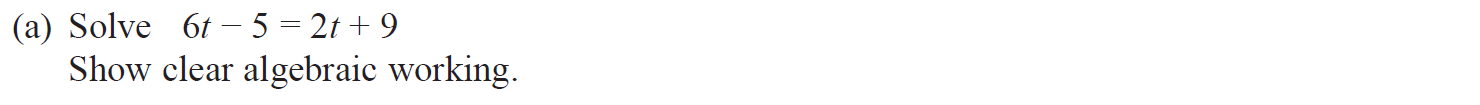 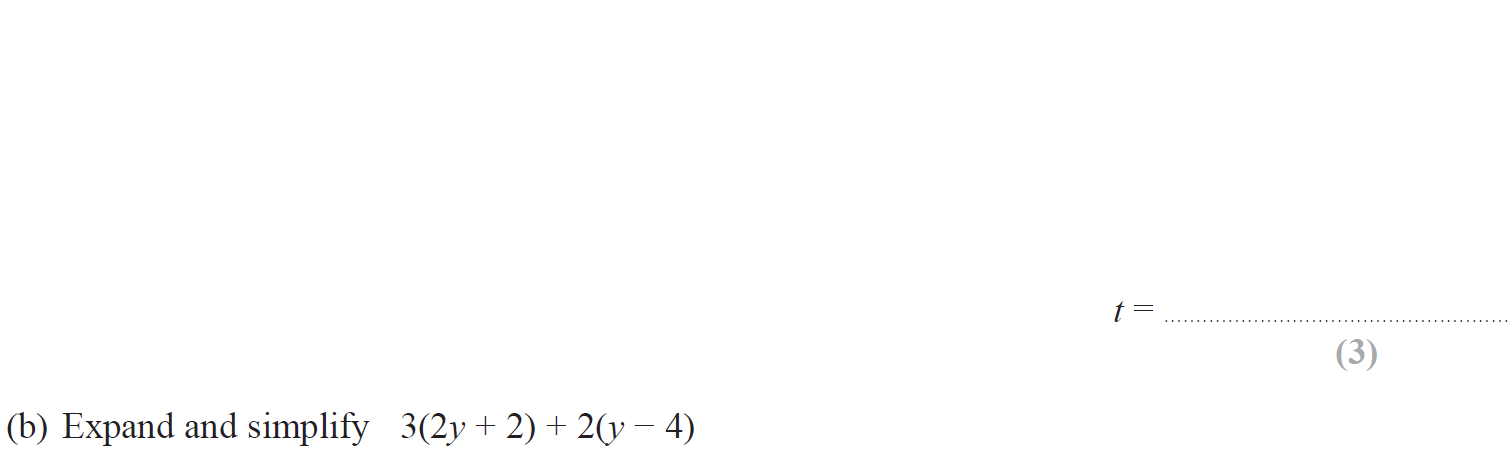 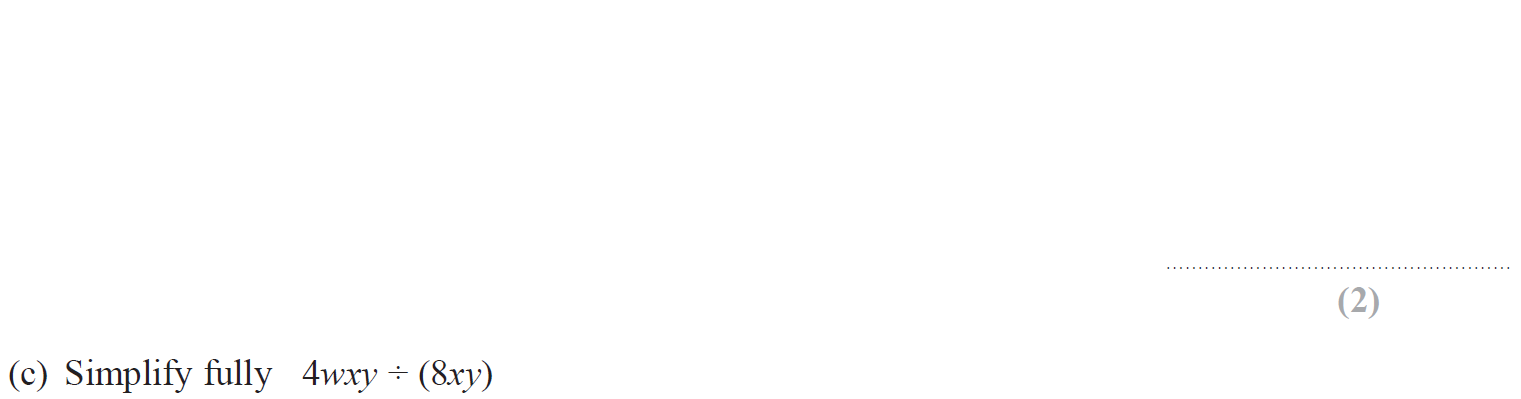 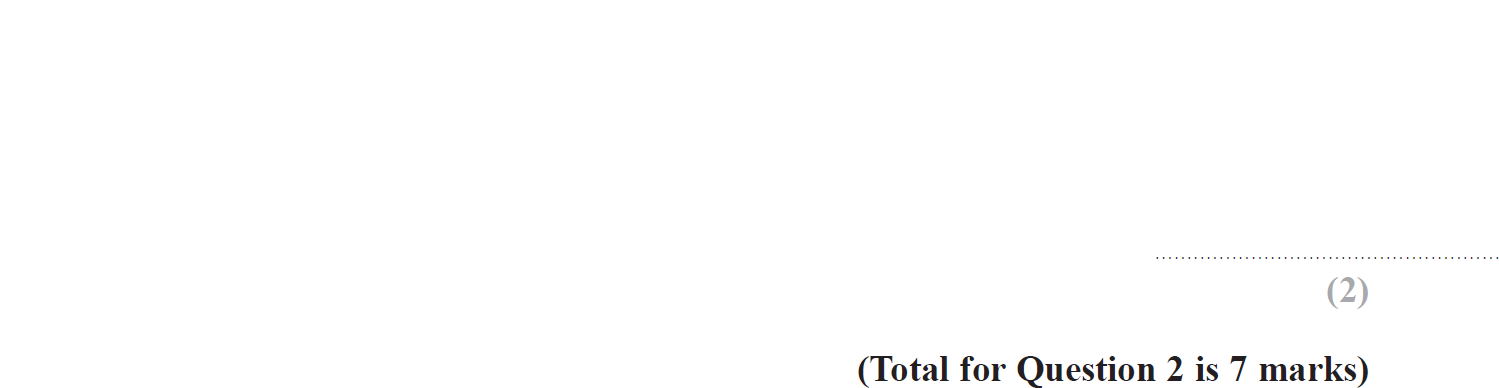 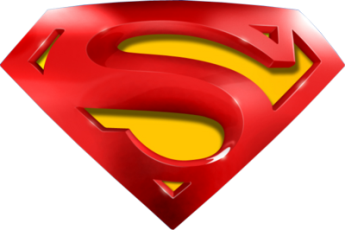 June 2016 4HR Q2
Simplifying Basic Expressions
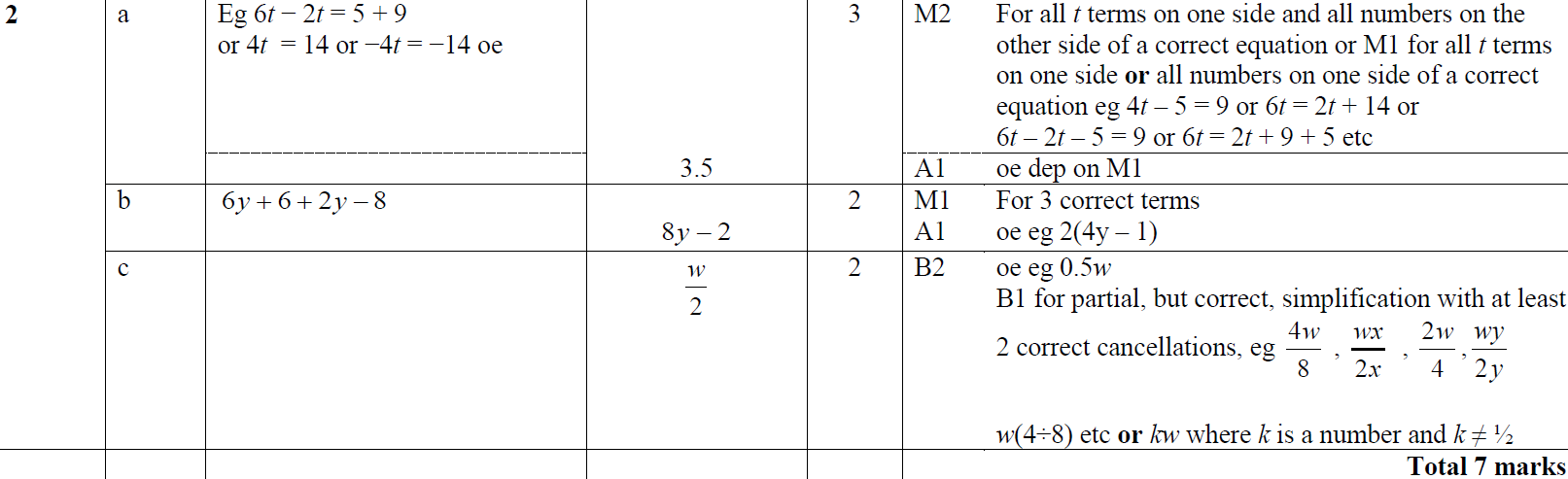 A
B
C
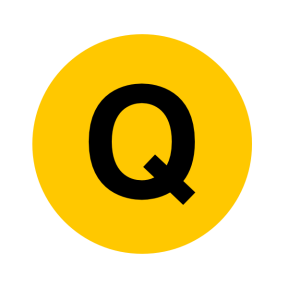 Jan 2017 3H Q5
Simplifying Basic Expressions
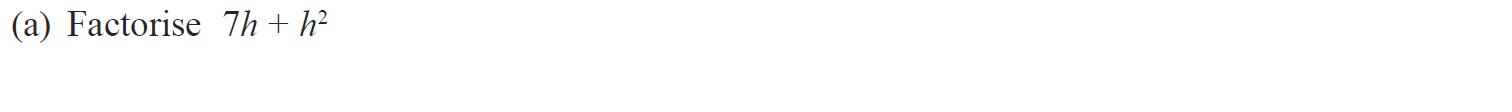 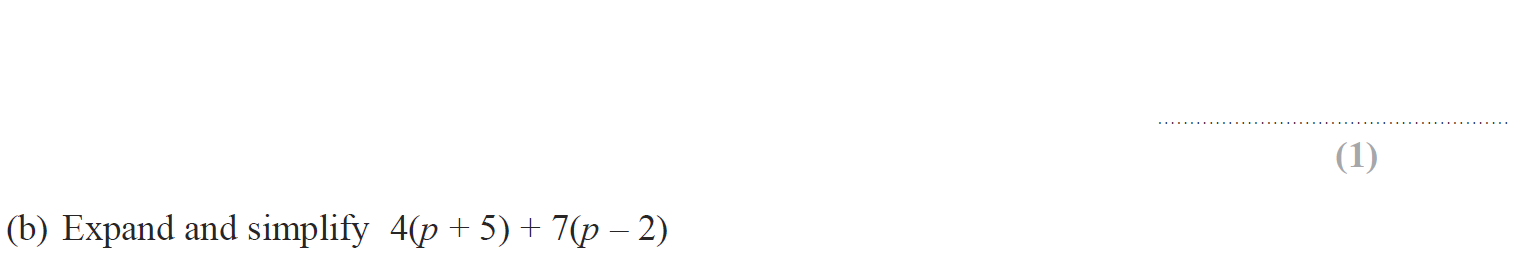 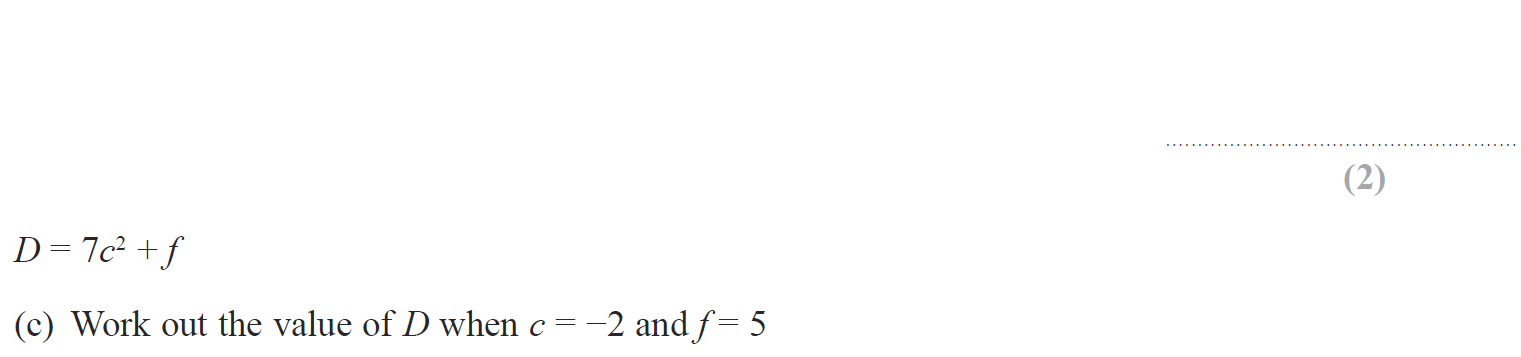 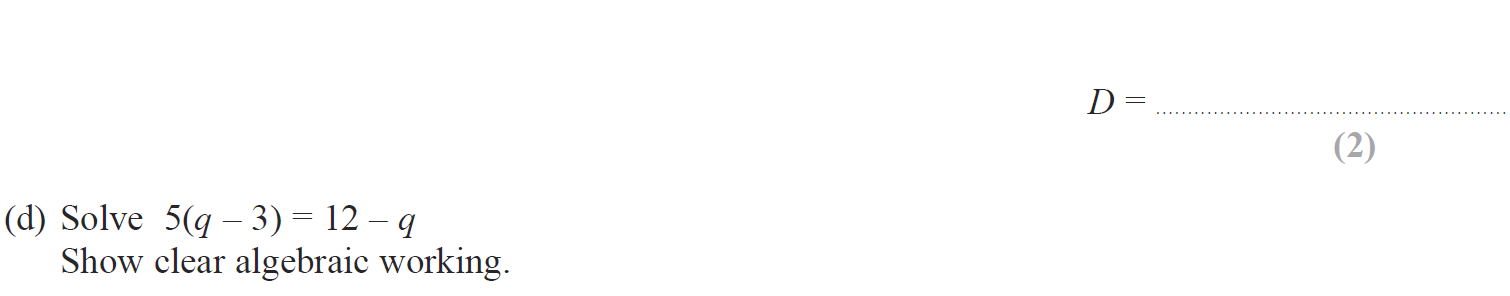 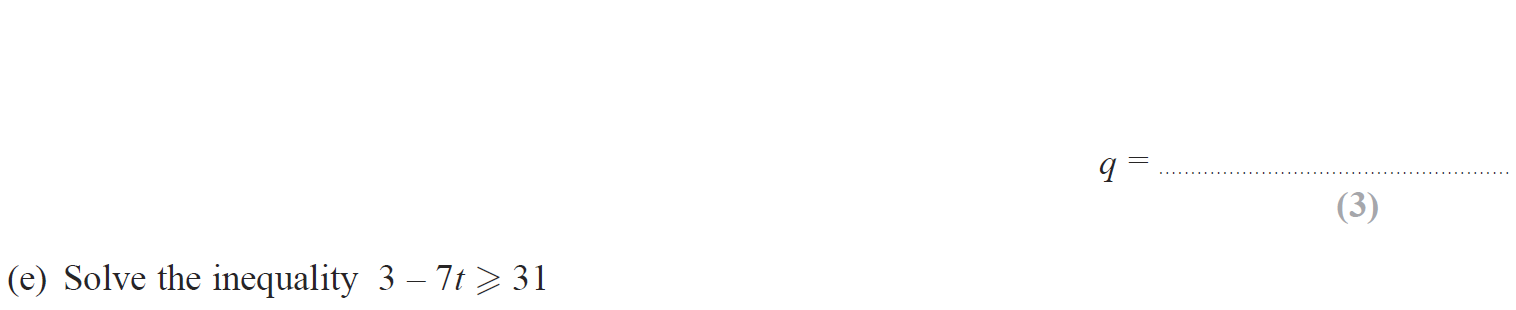 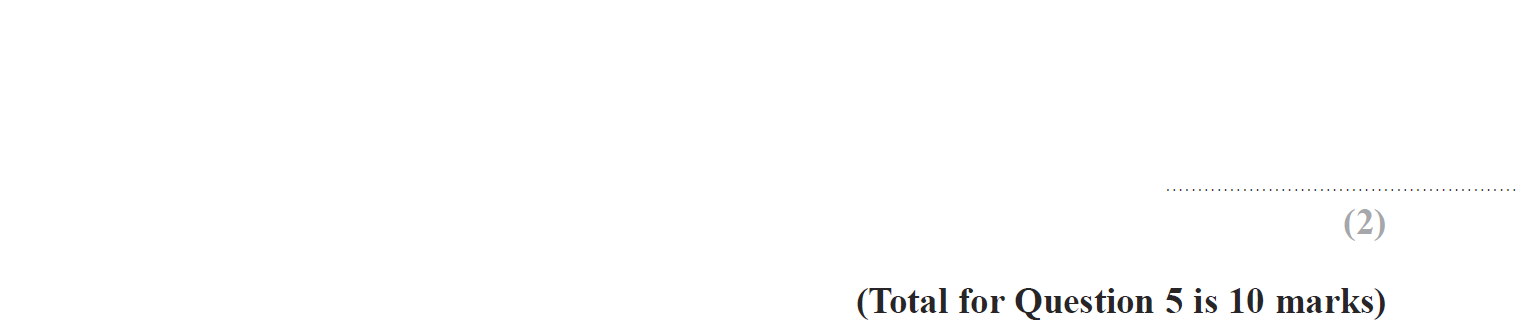 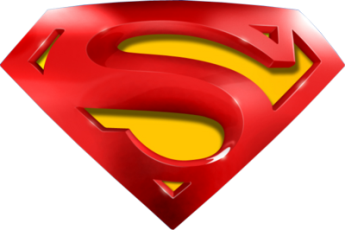 Jan 2017 3H Q5
Simplifying Basic Expressions
A
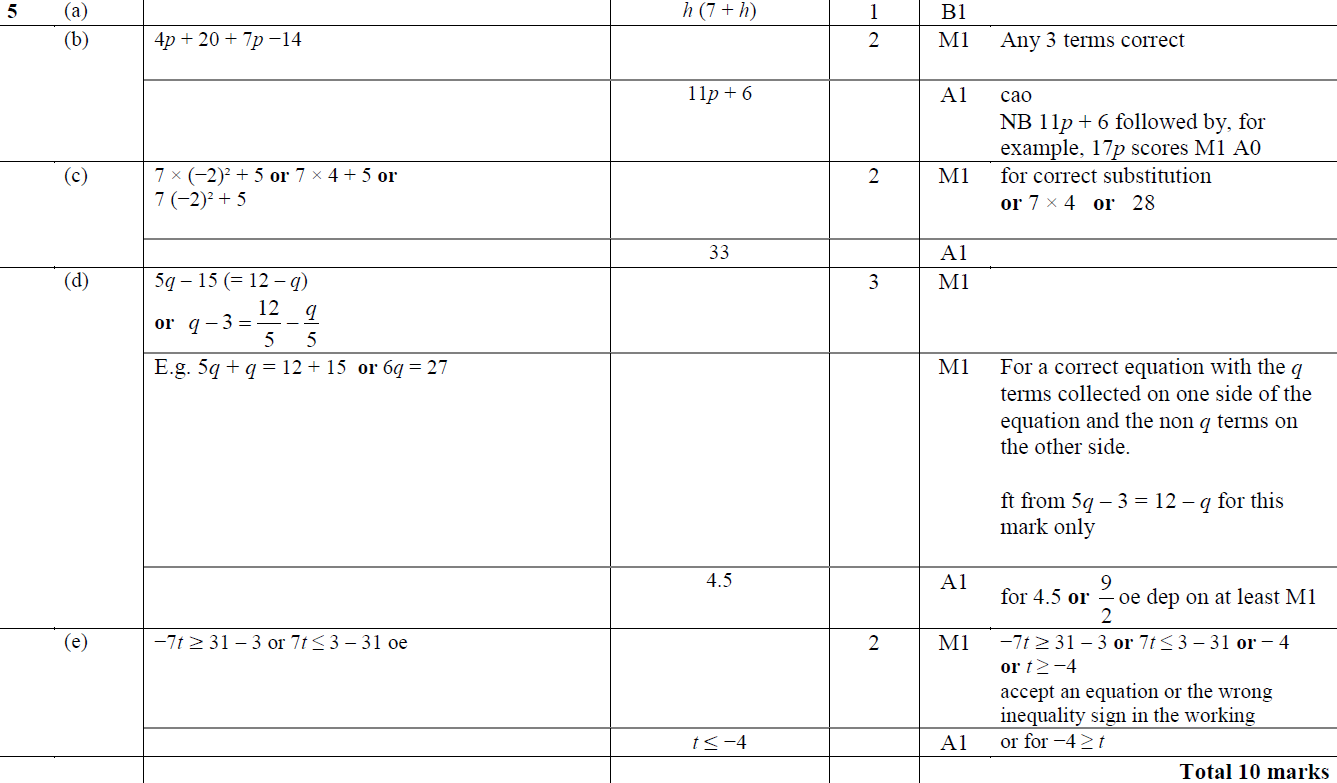 B
C
D
E
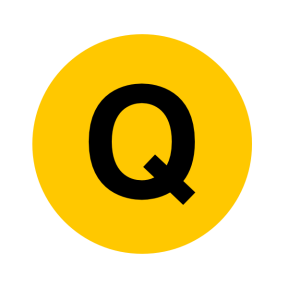 May 2017 3HR Q9
Simplifying Basic Expressions
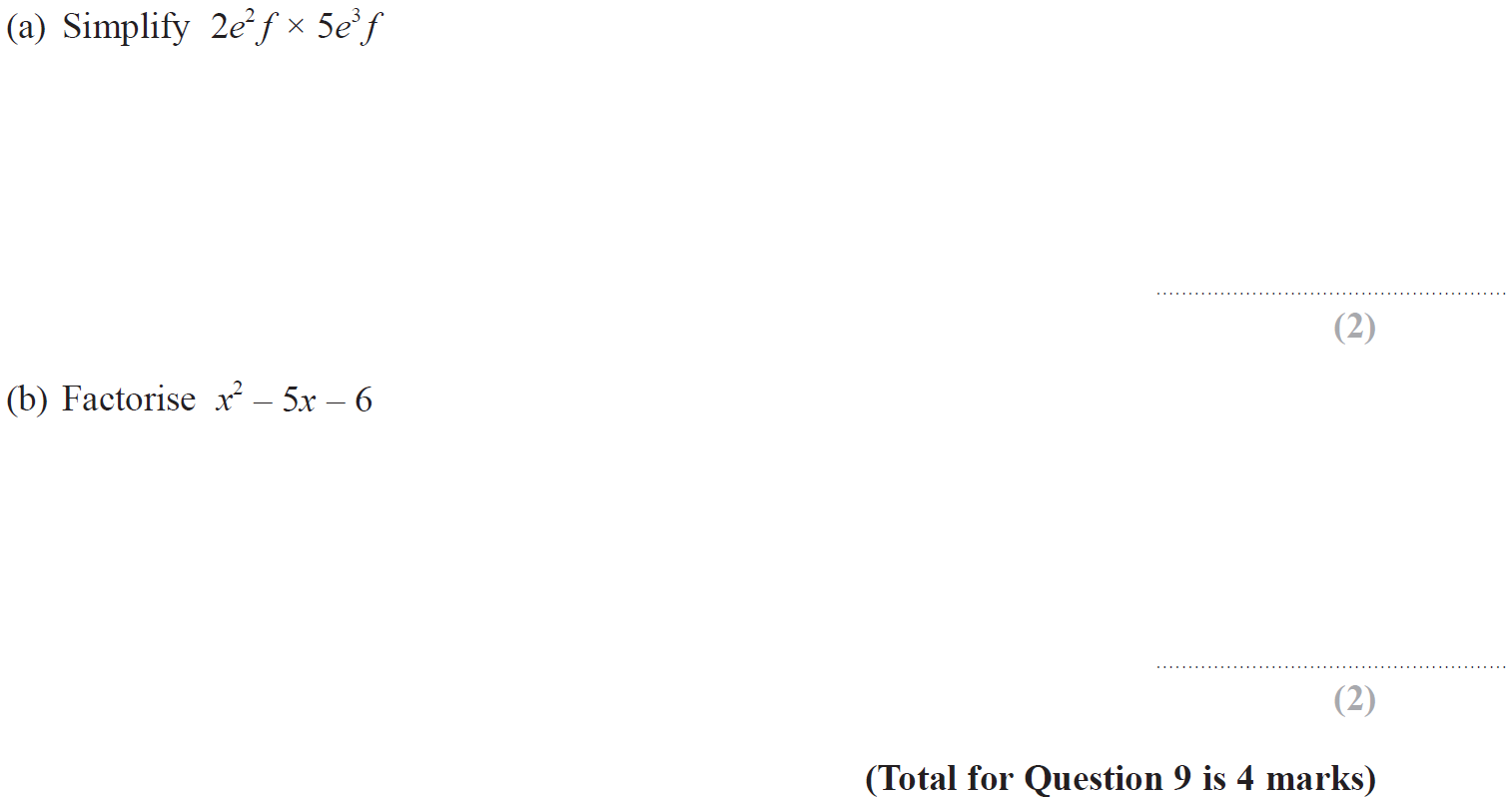 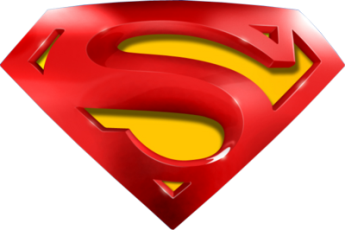 May 2017 3HR Q9
Simplifying Basic Expressions
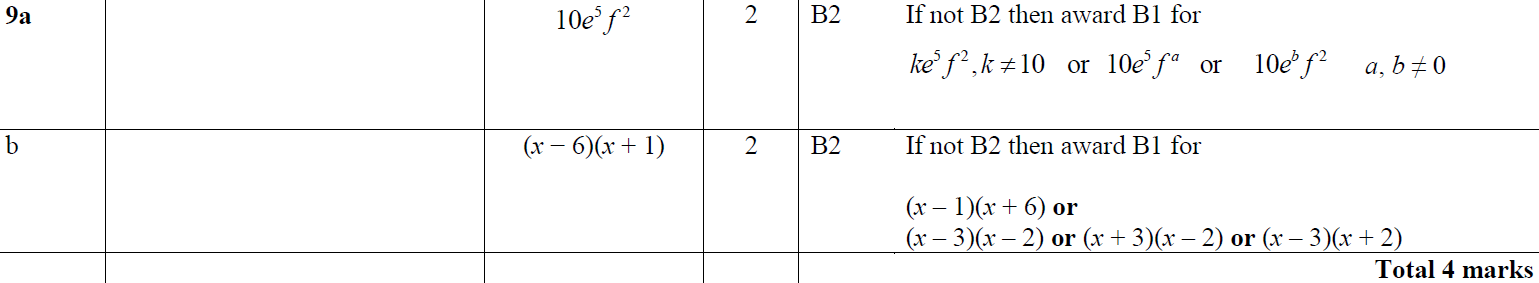 A
B
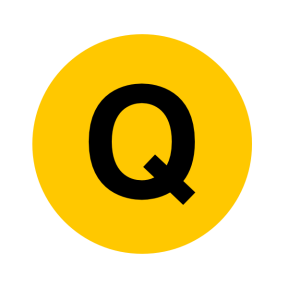 Jan 2018 3HR Q1
Simplifying Basic Expressions
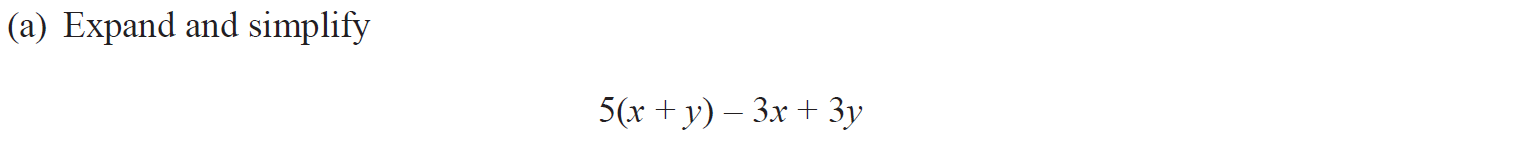 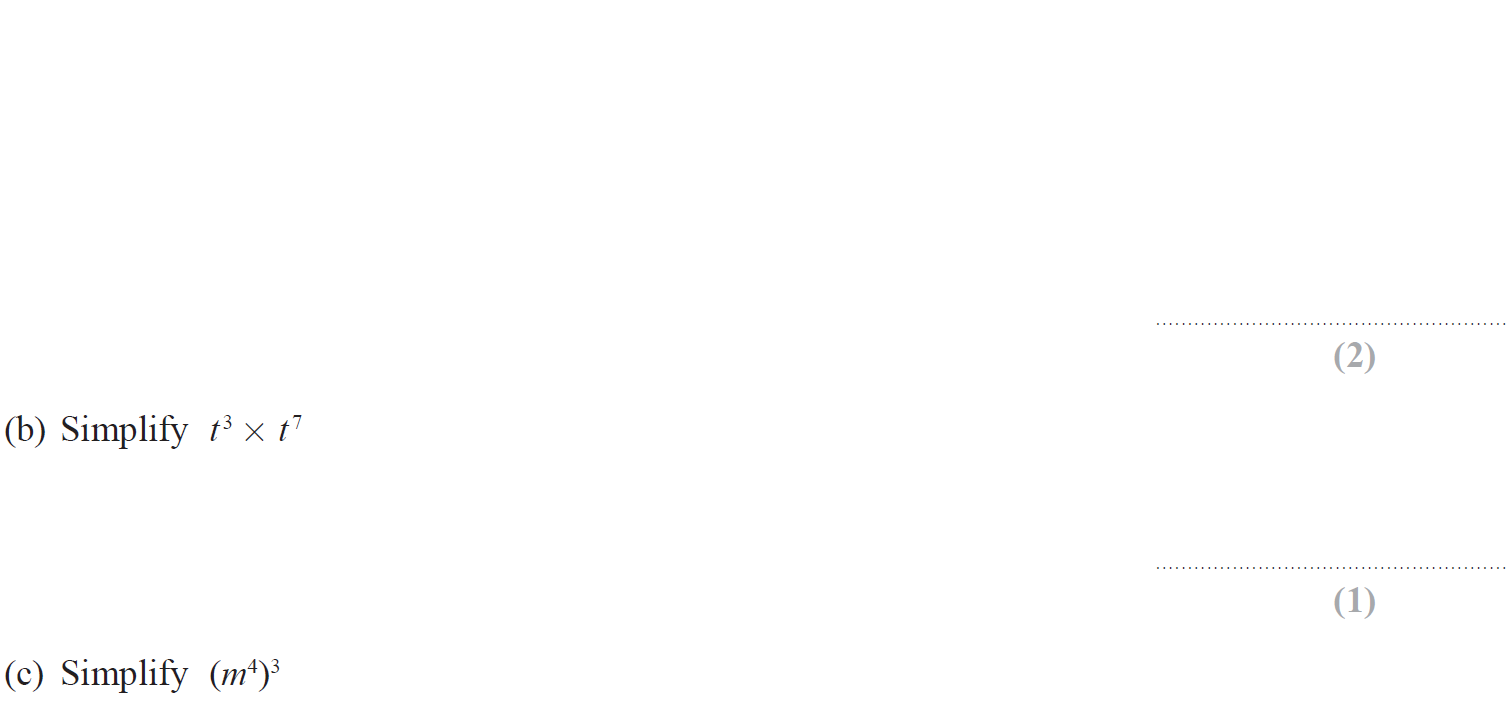 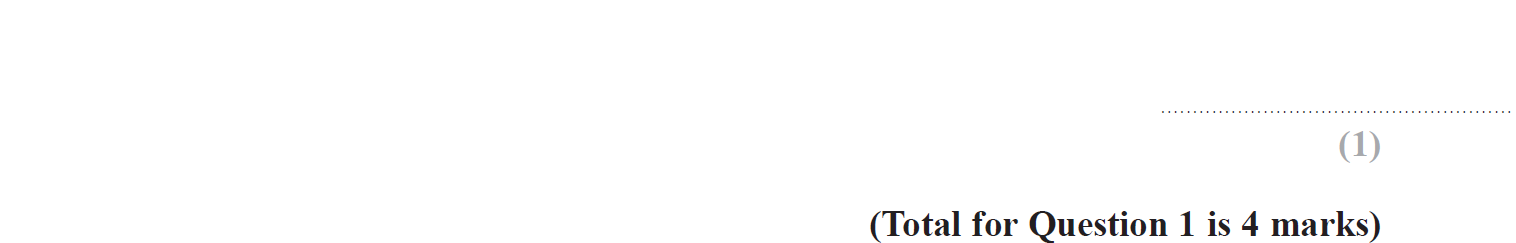 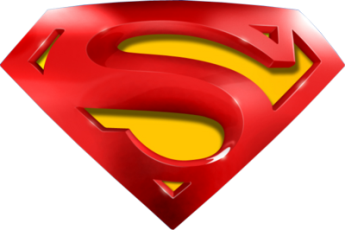 Jan 2018 3HR Q1
Simplifying Basic Expressions
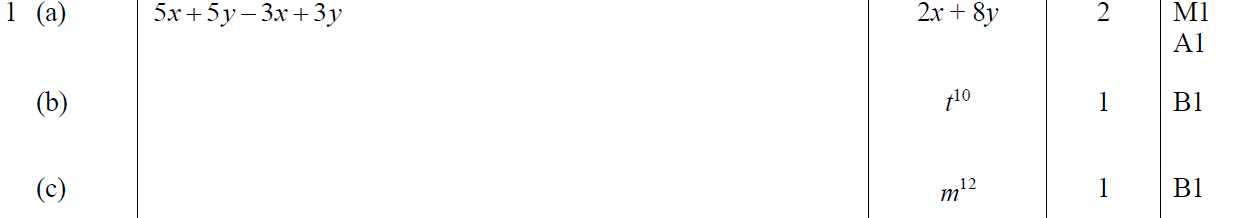 A
B
C
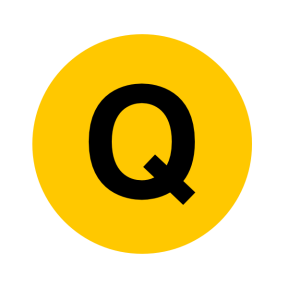 Jan 2018 4HR Q11
Simplifying Basic Expressions
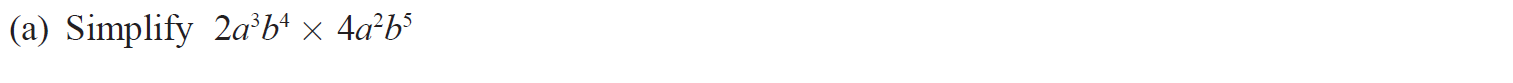 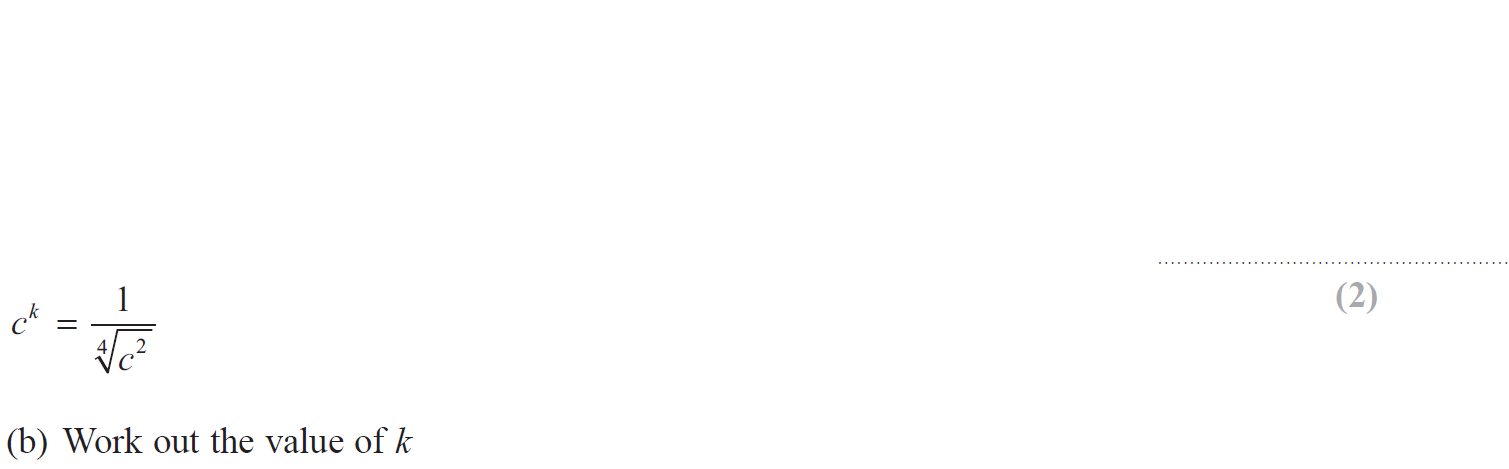 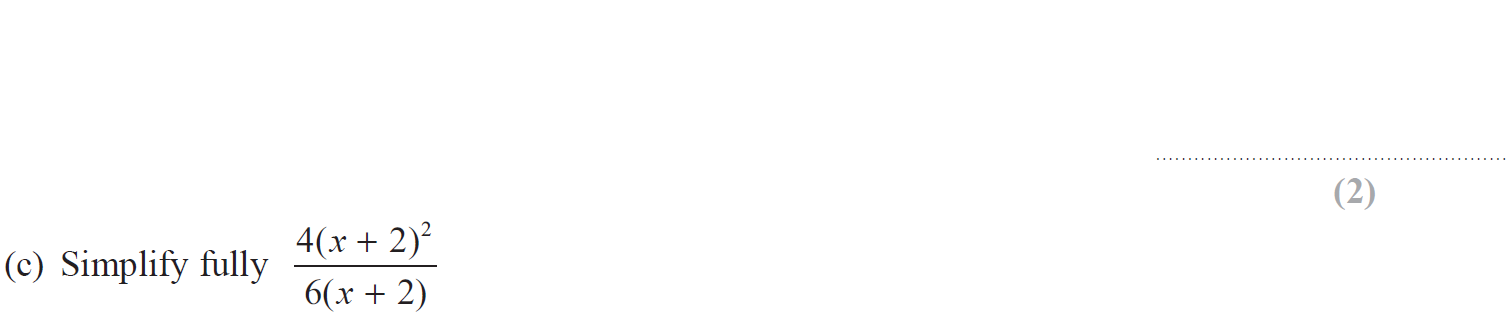 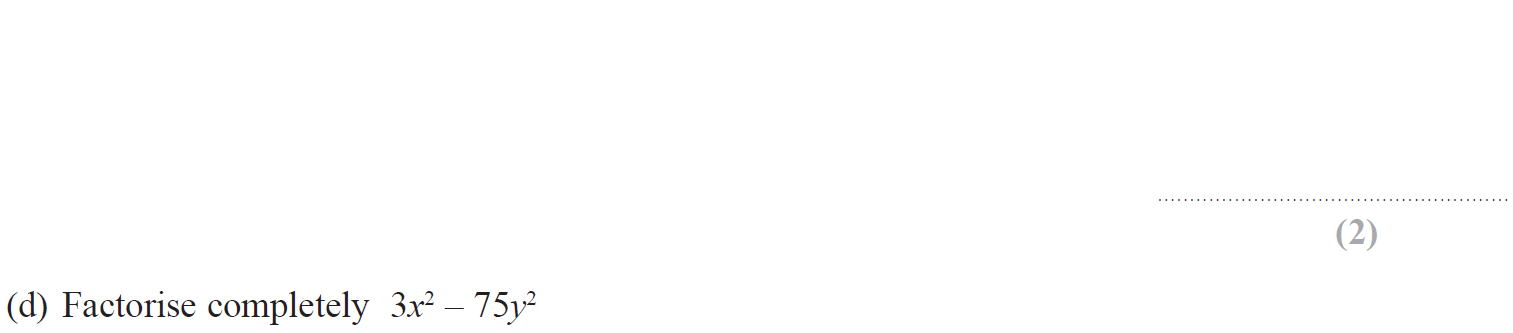 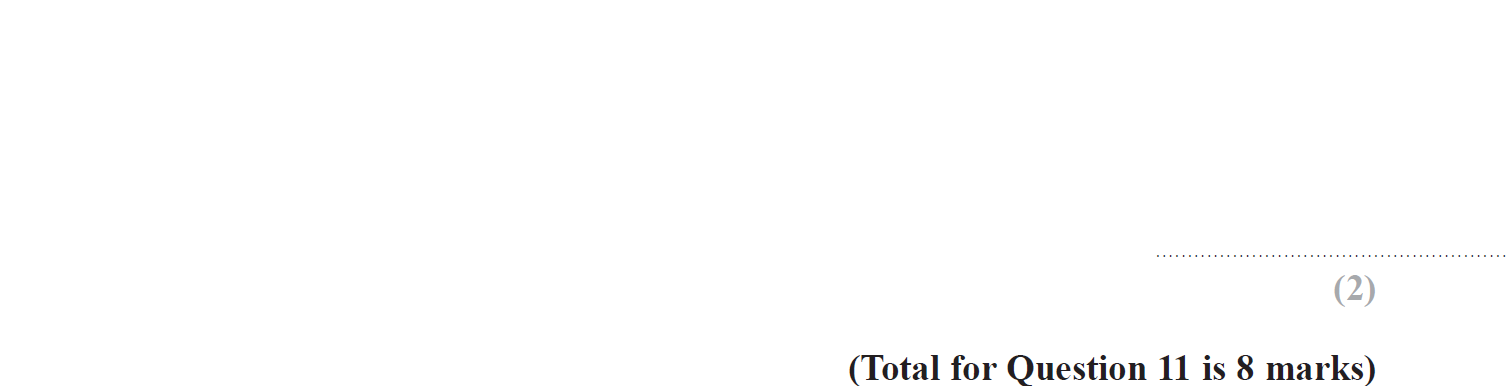 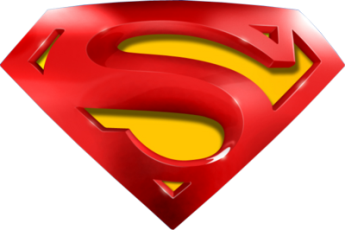 Jan 2018 4HR Q11
Simplifying Basic Expressions
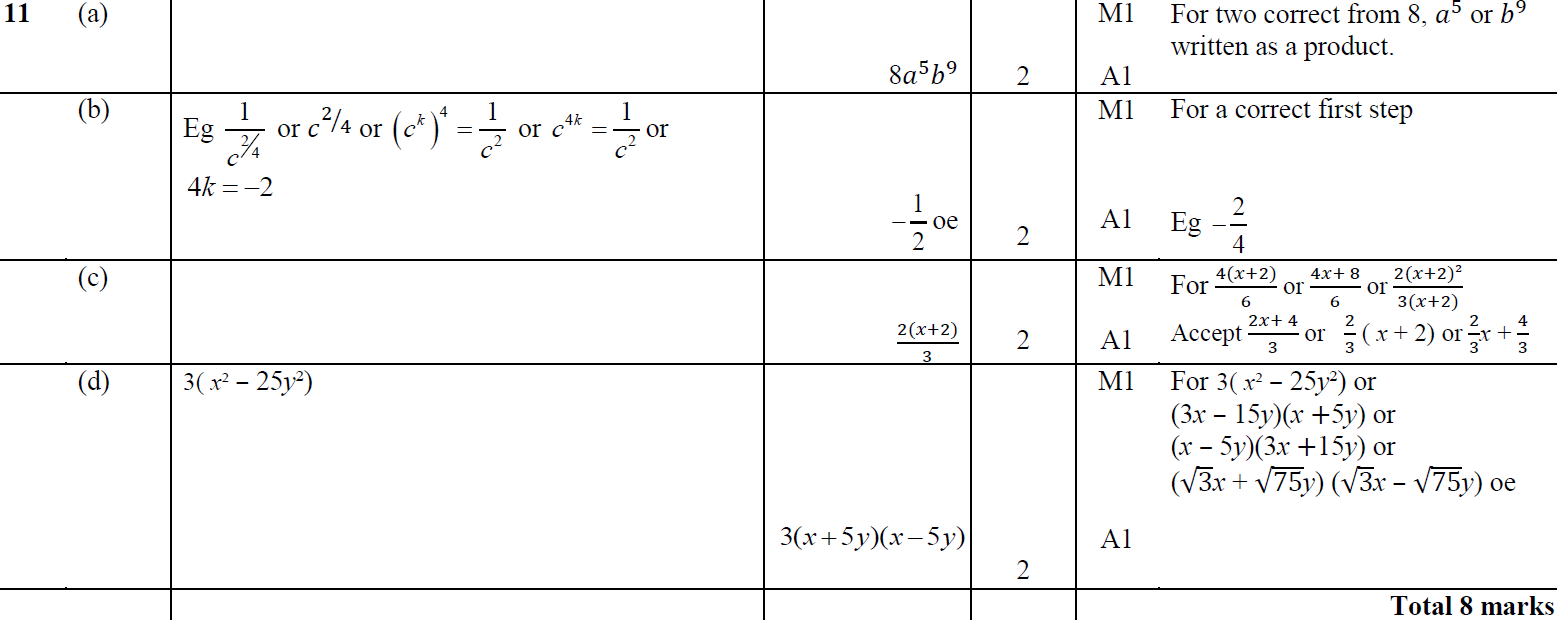 A
B
C
D
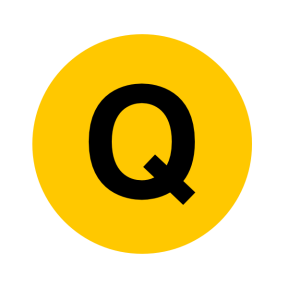 June 2018 4HR Q9
Simplifying Basic Expressions
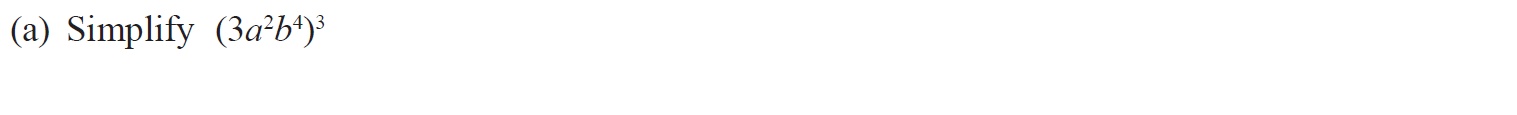 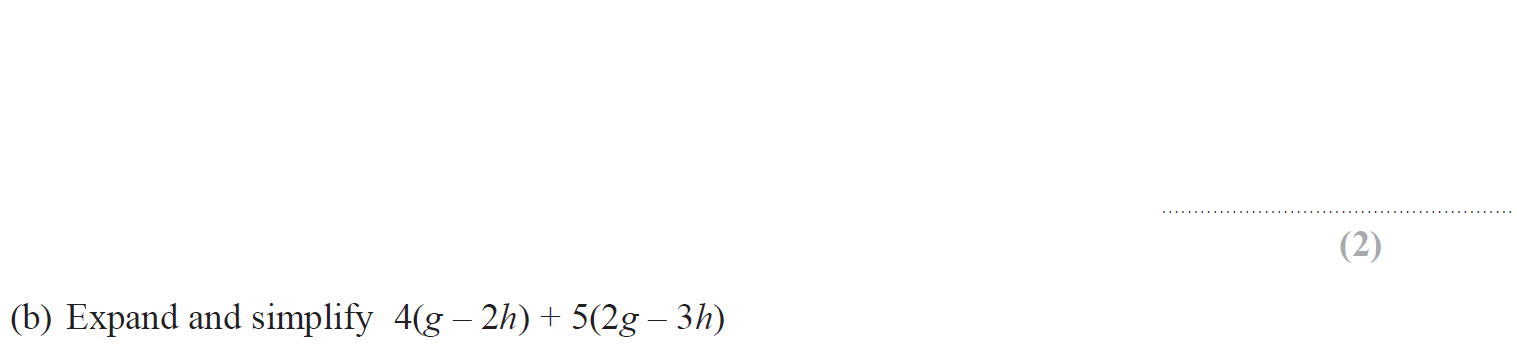 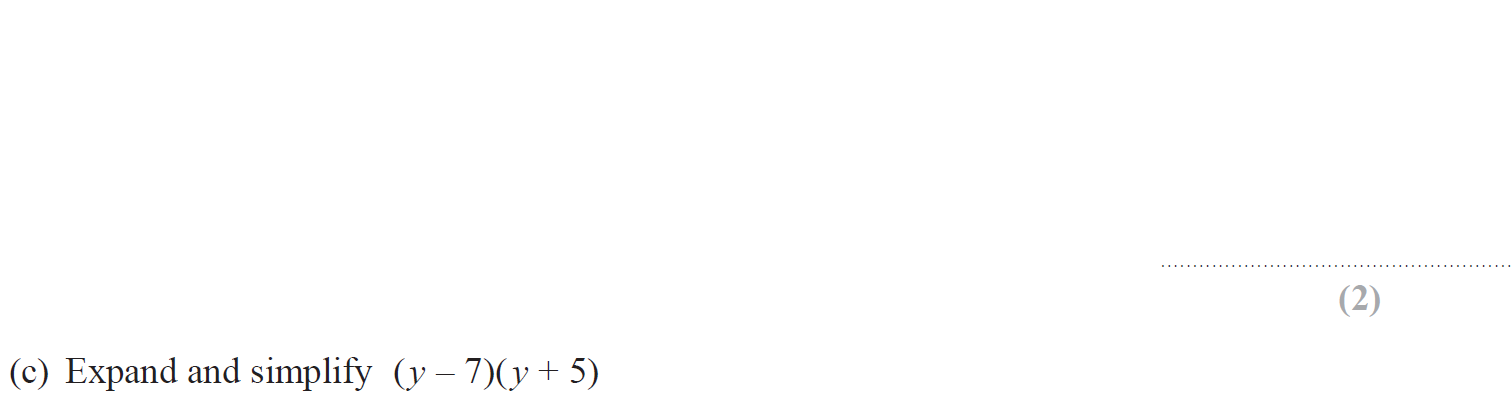 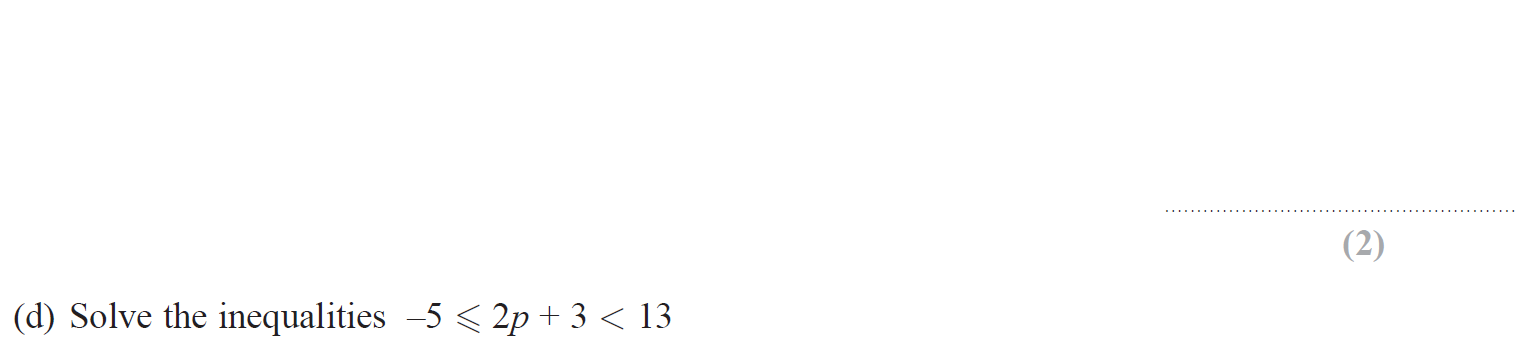 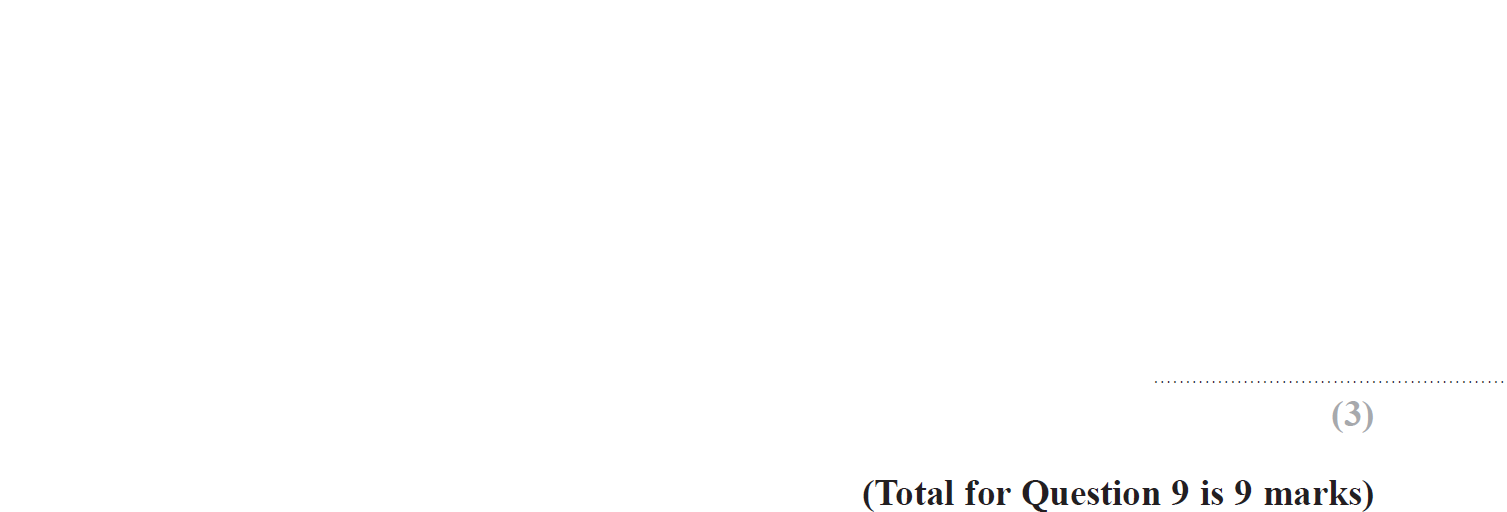 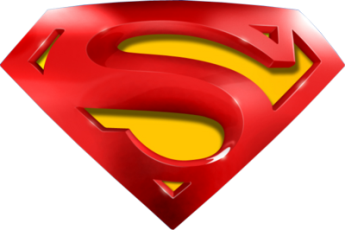 June 2018 4HR Q9
Simplifying Basic Expressions
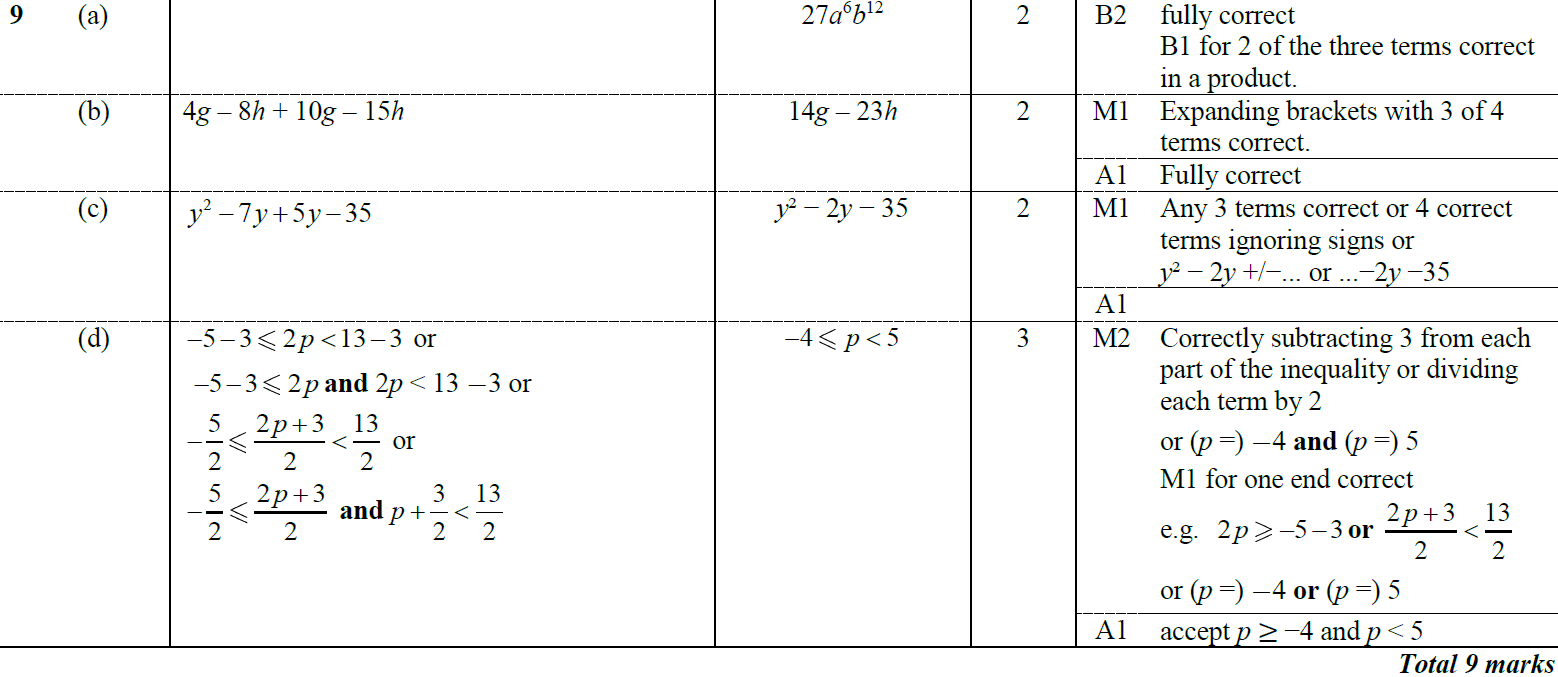 A
B
C
D
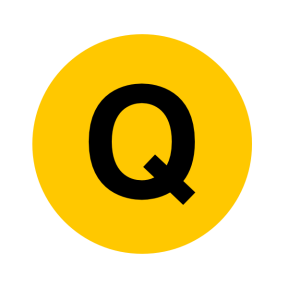